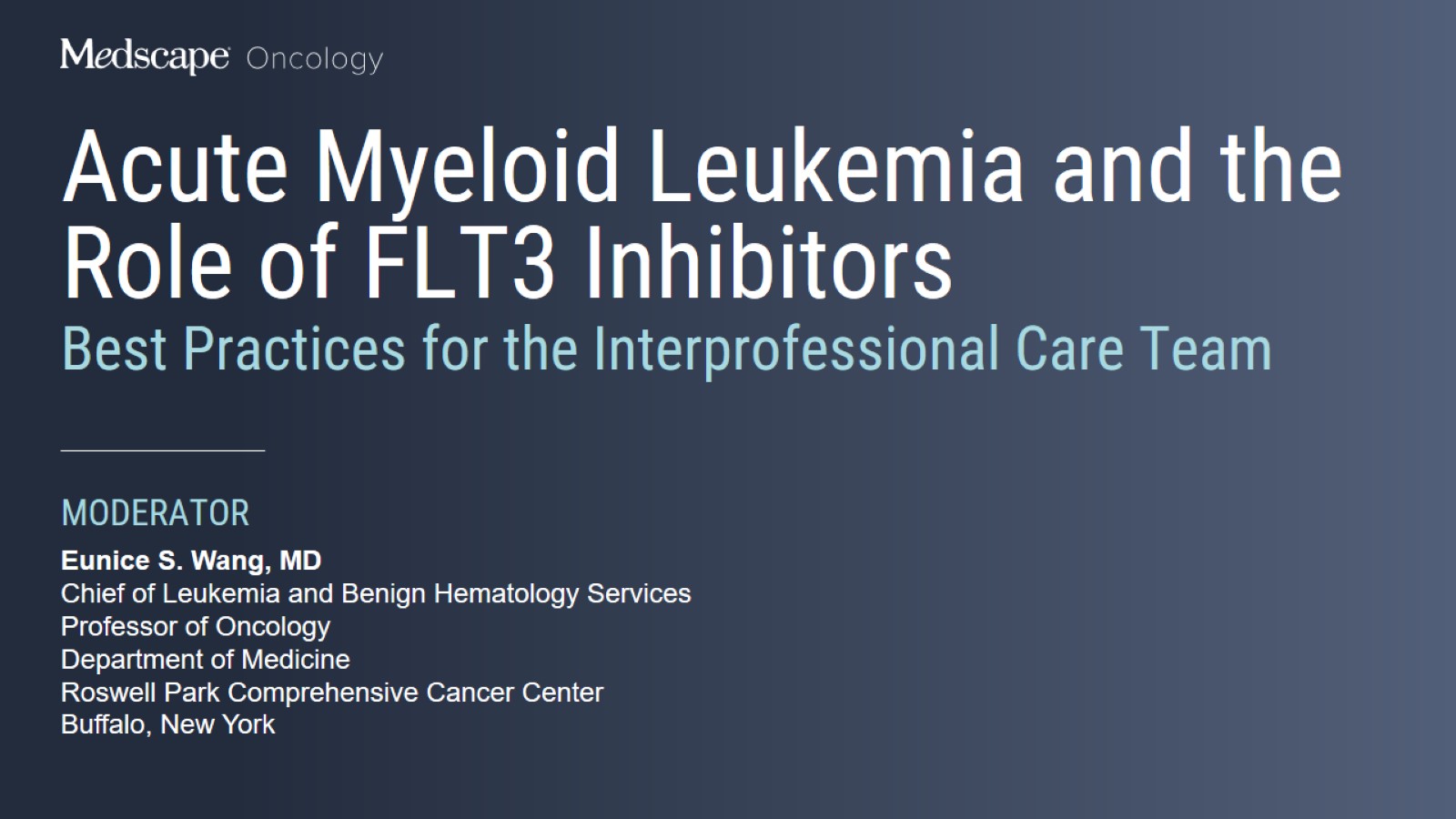 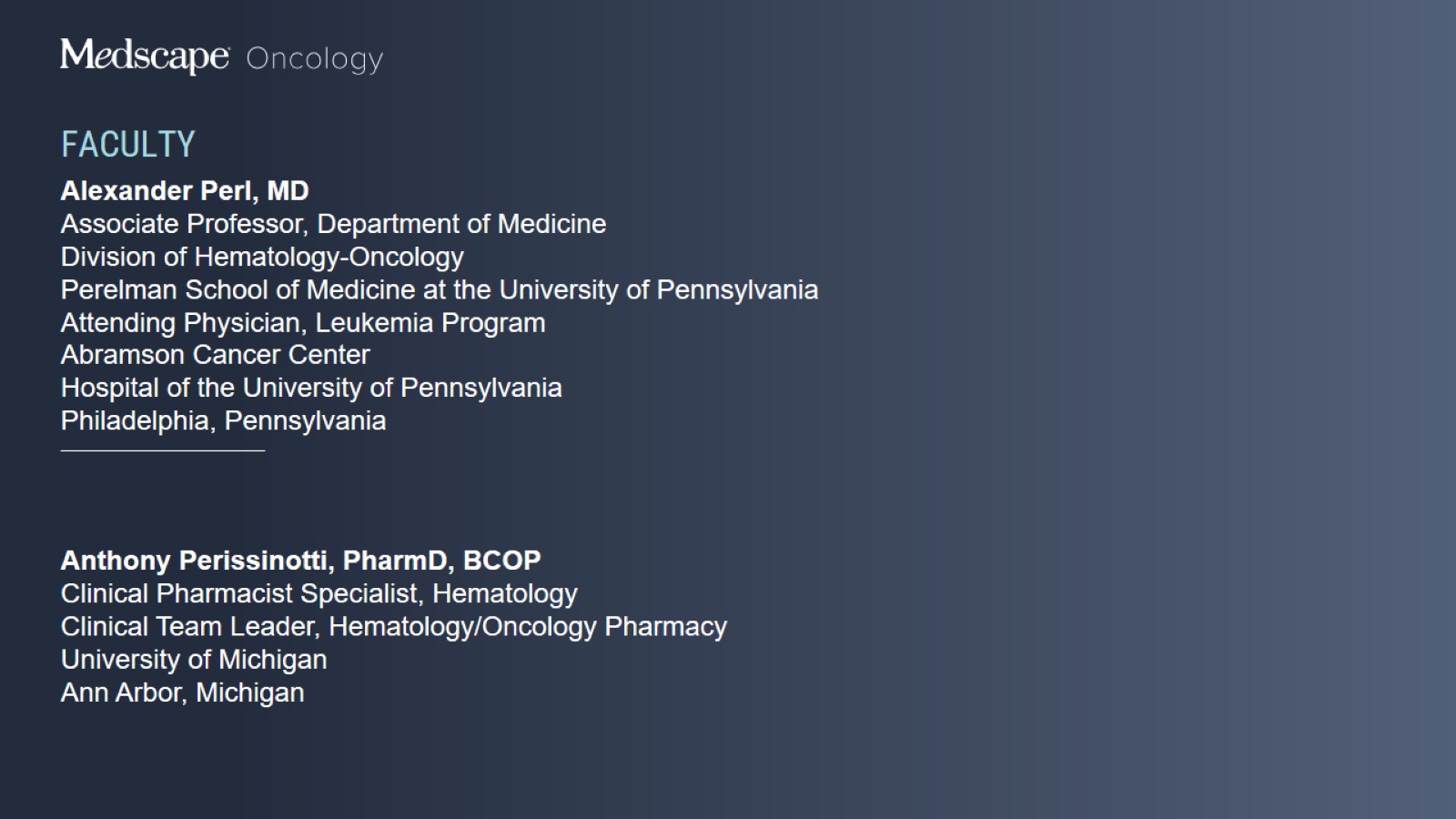 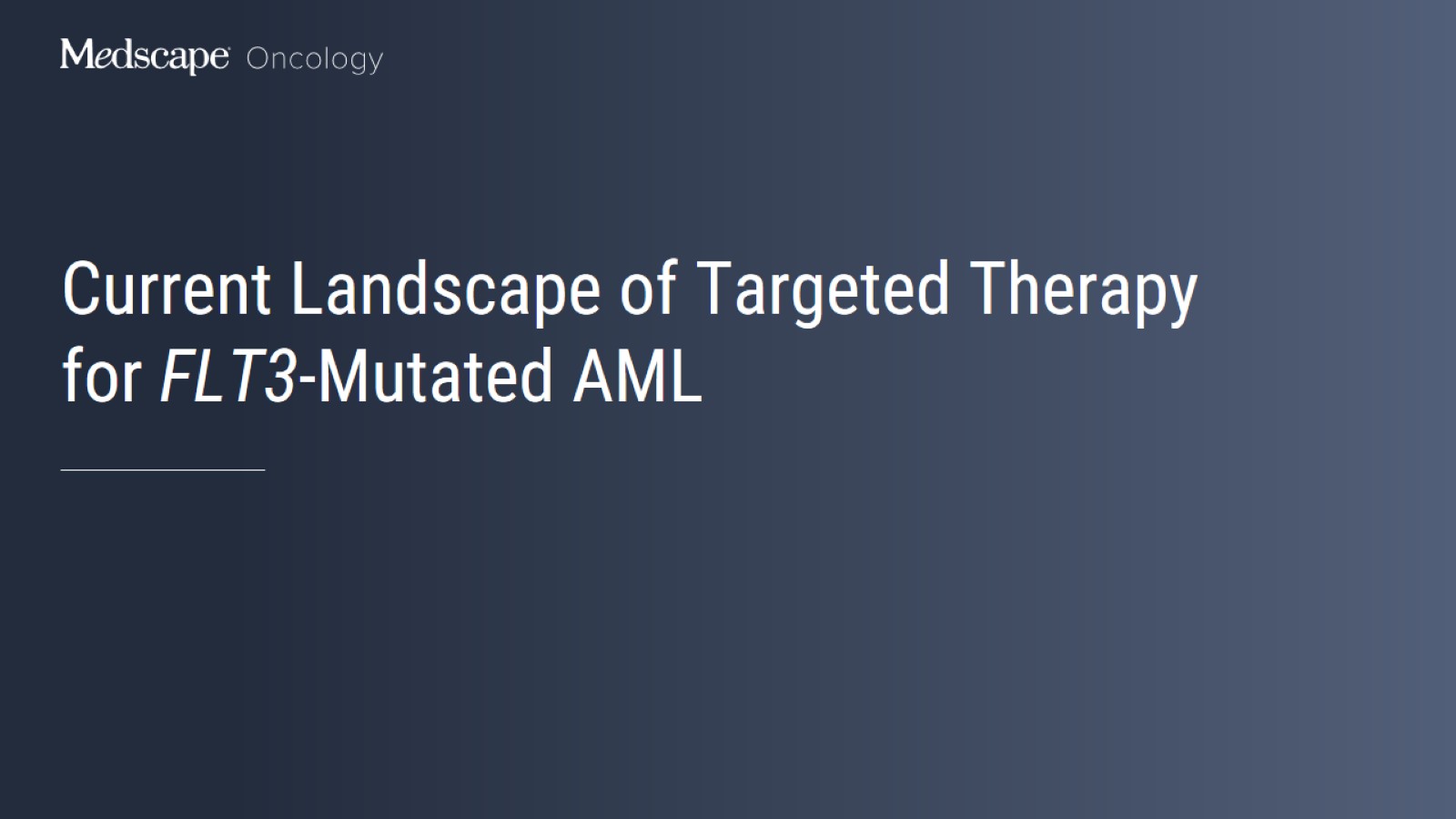 Current Landscape of Targeted Therapyfor FLT3-Mutated AML
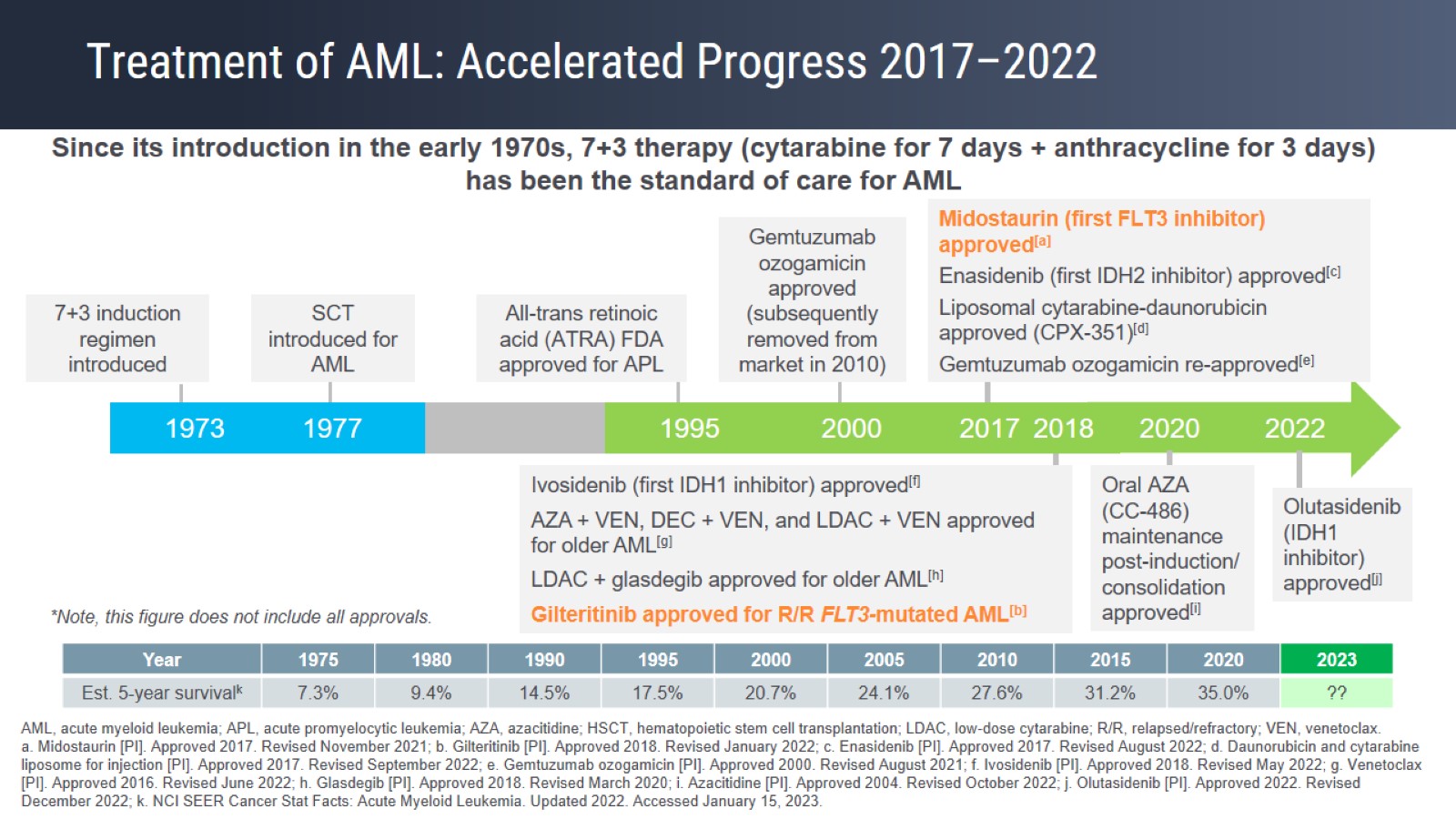 Treatment of AML: Accelerated Progress 2017–2022
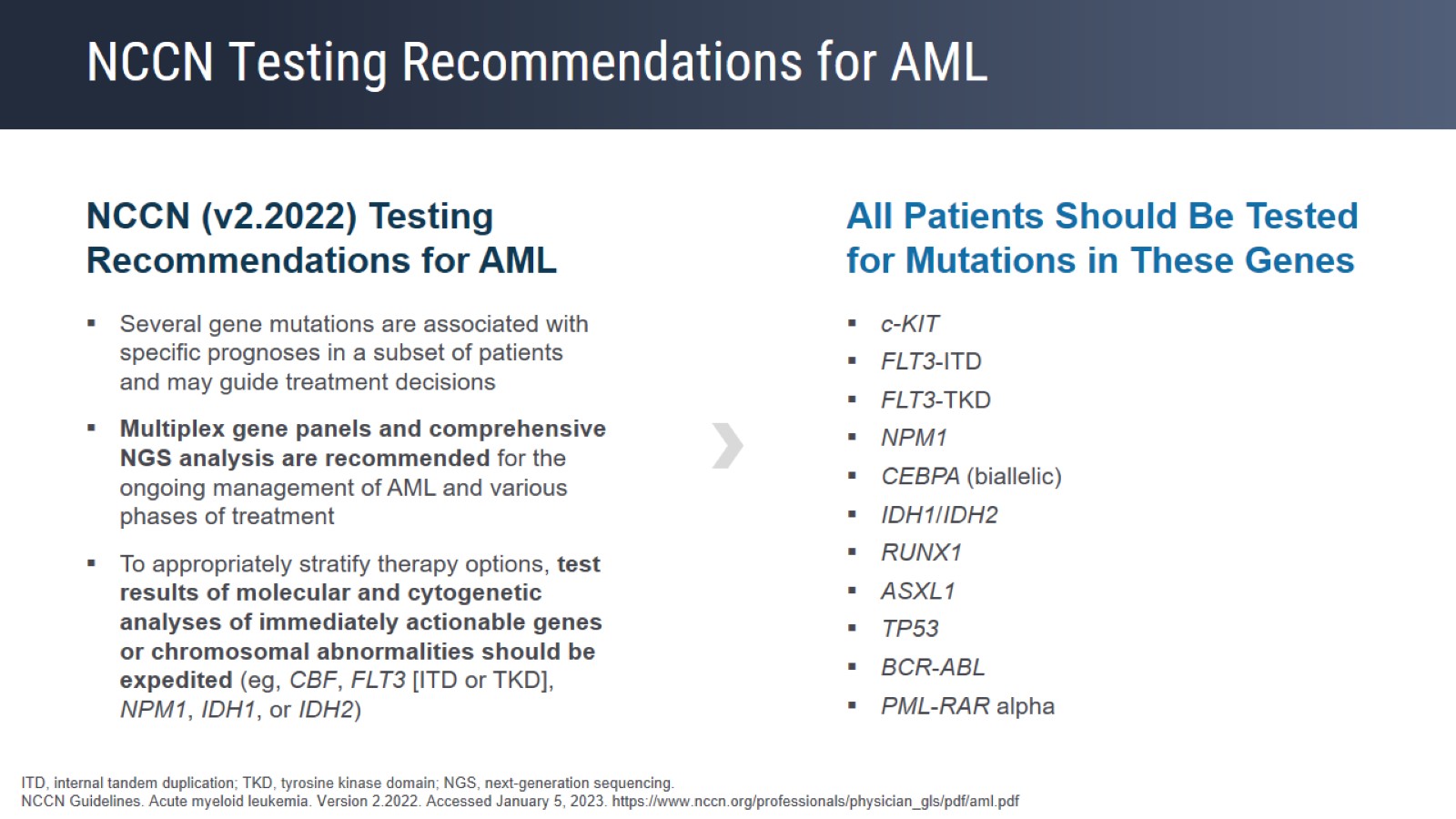 NCCN Testing Recommendations for AML
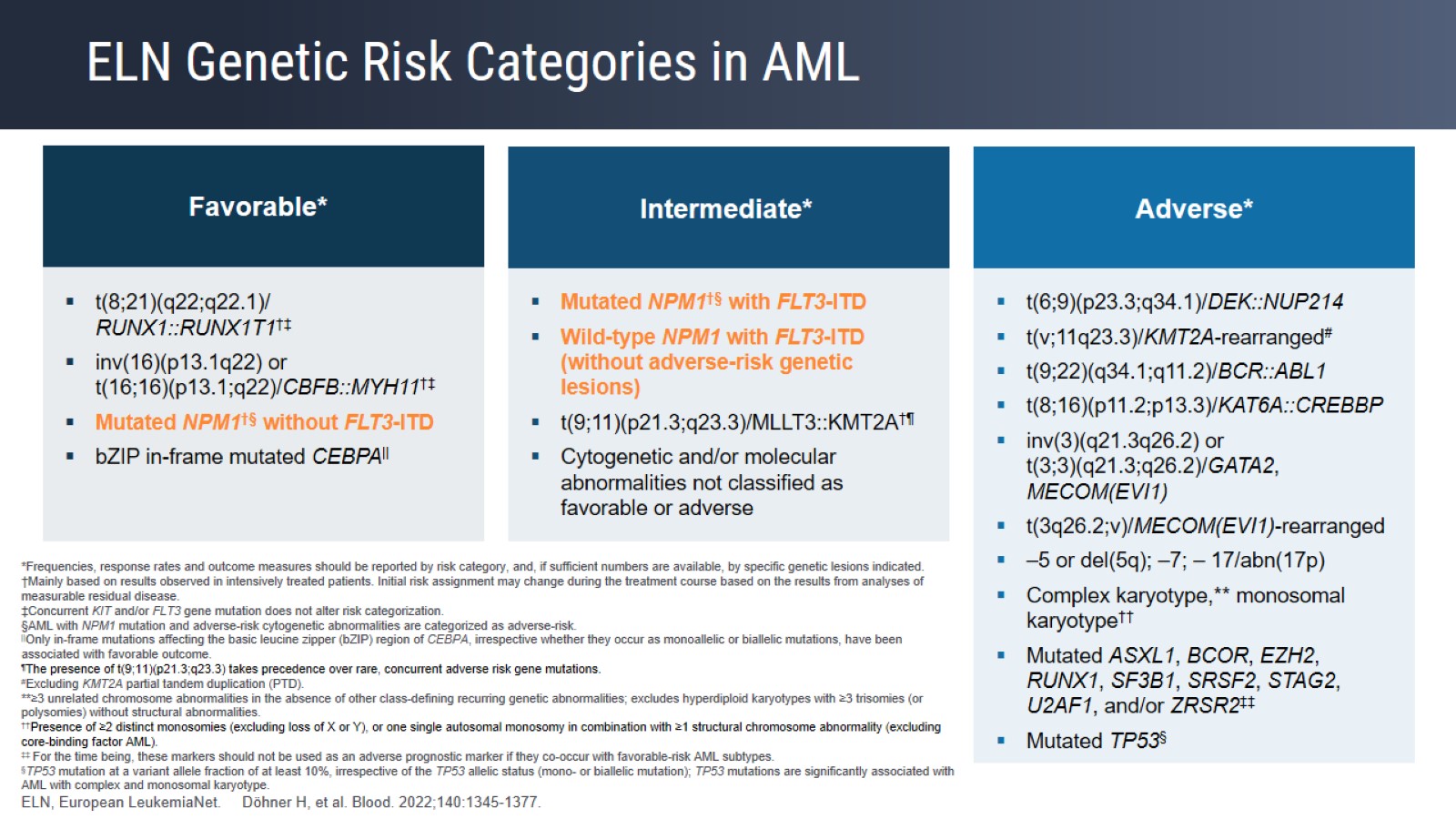 ELN Genetic Risk Categories in AML
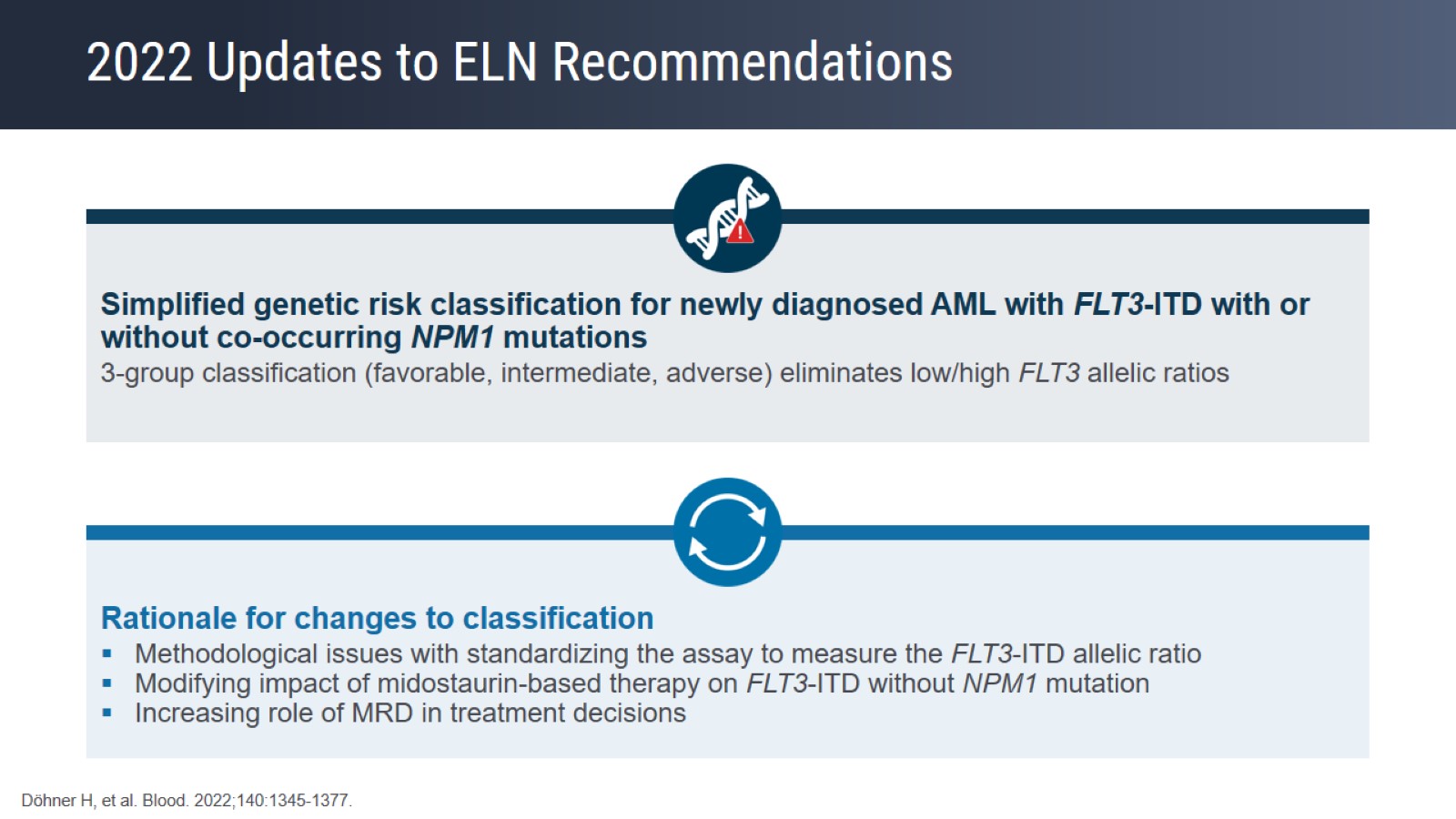 2022 Updates to ELN Recommendations
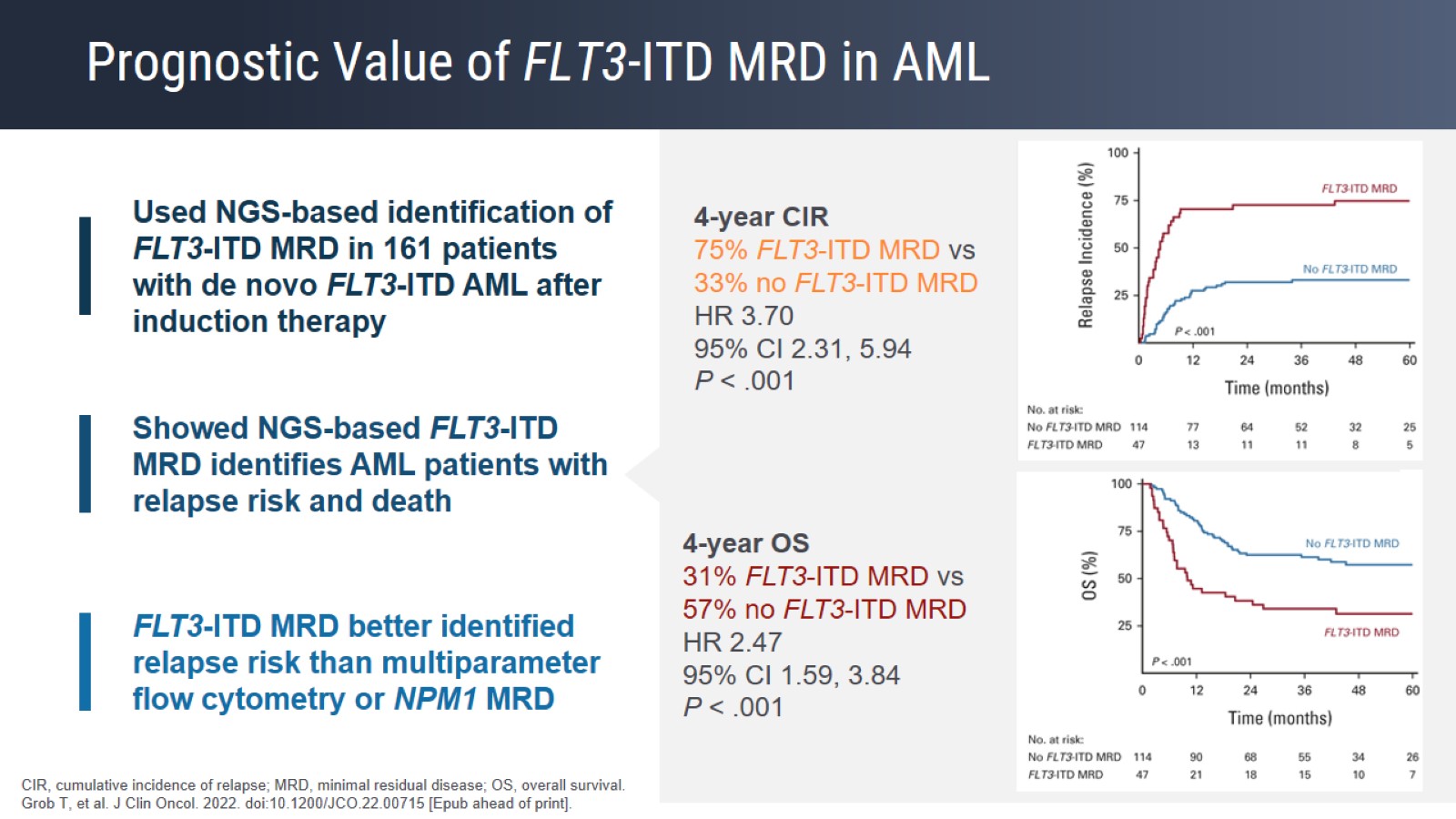 Prognostic Value of FLT3-ITD MRD in AML
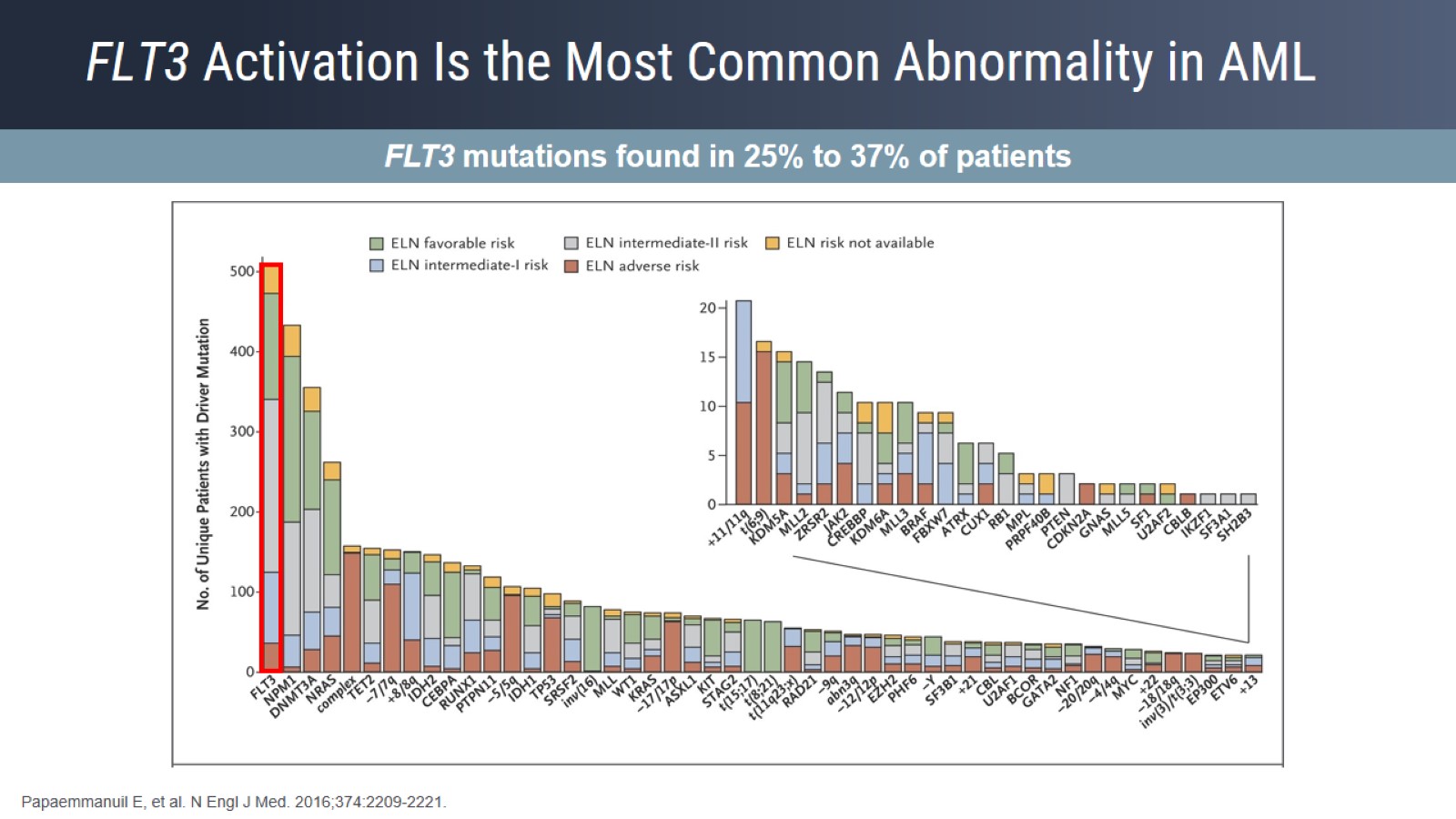 FLT3 Activation Is the Most Common Abnormality in AML
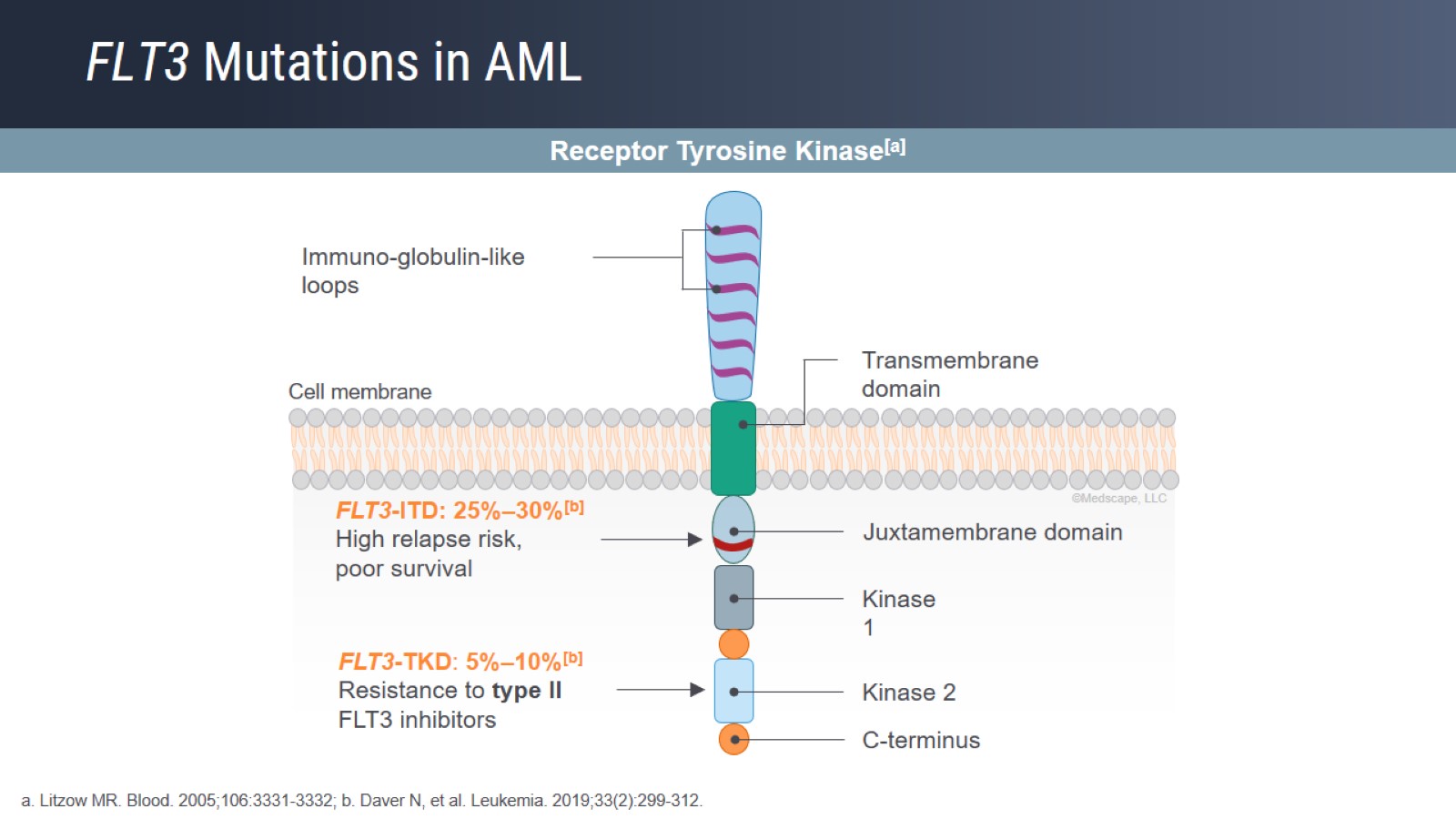 FLT3 Mutations in AML
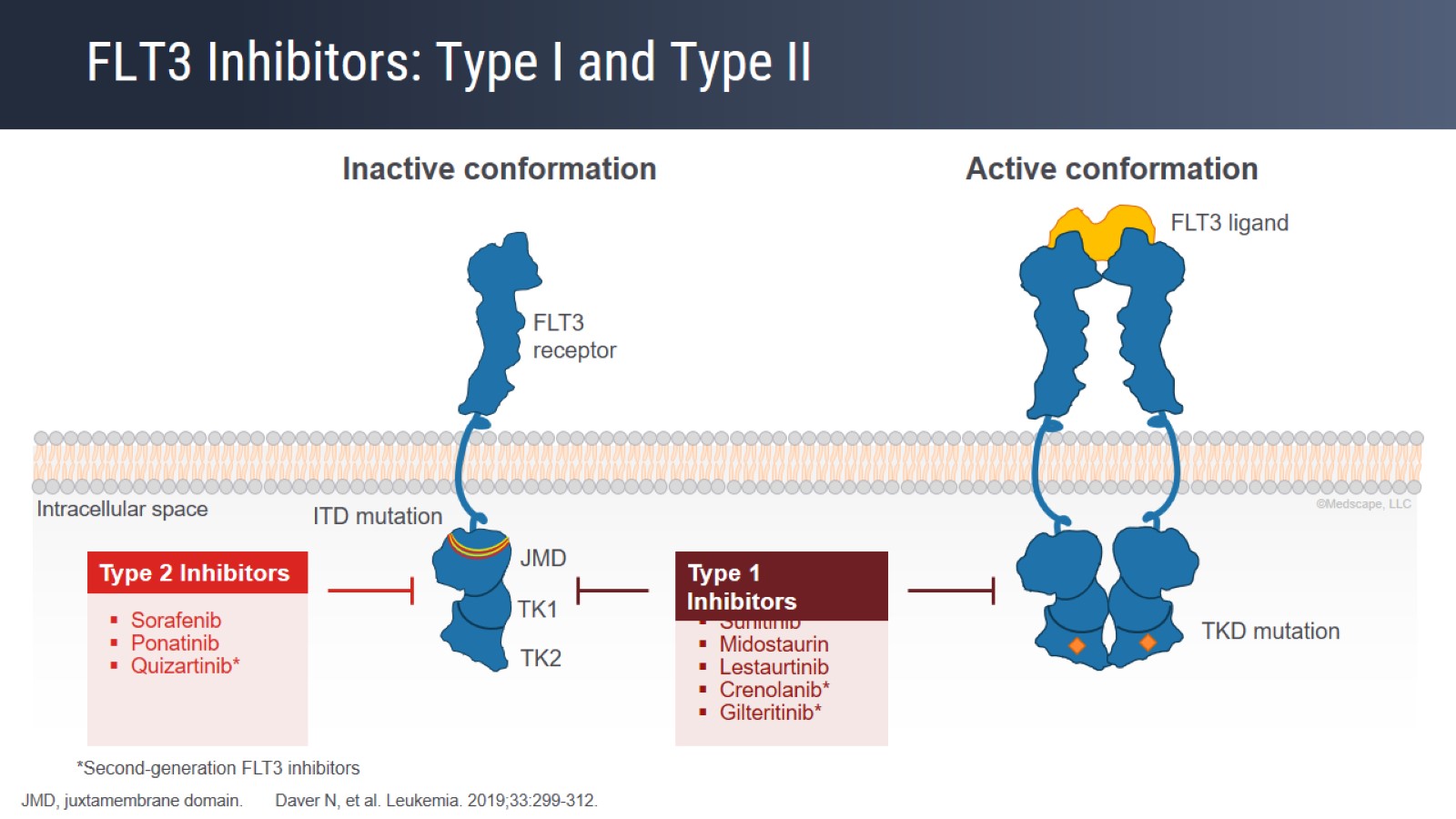 FLT3 Inhibitors: Type I and Type II
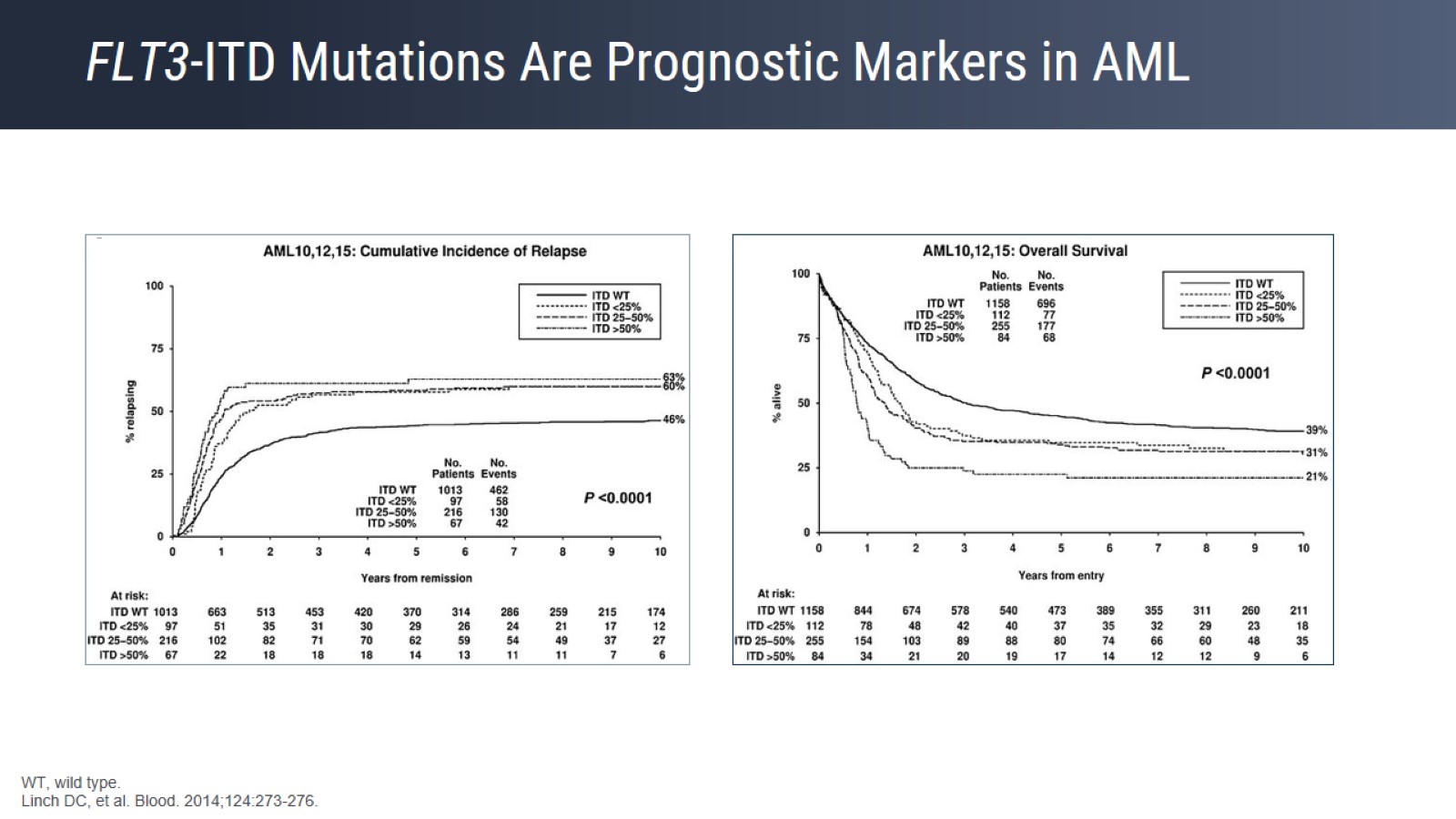 FLT3-ITD Mutations Are Prognostic Markers in AML
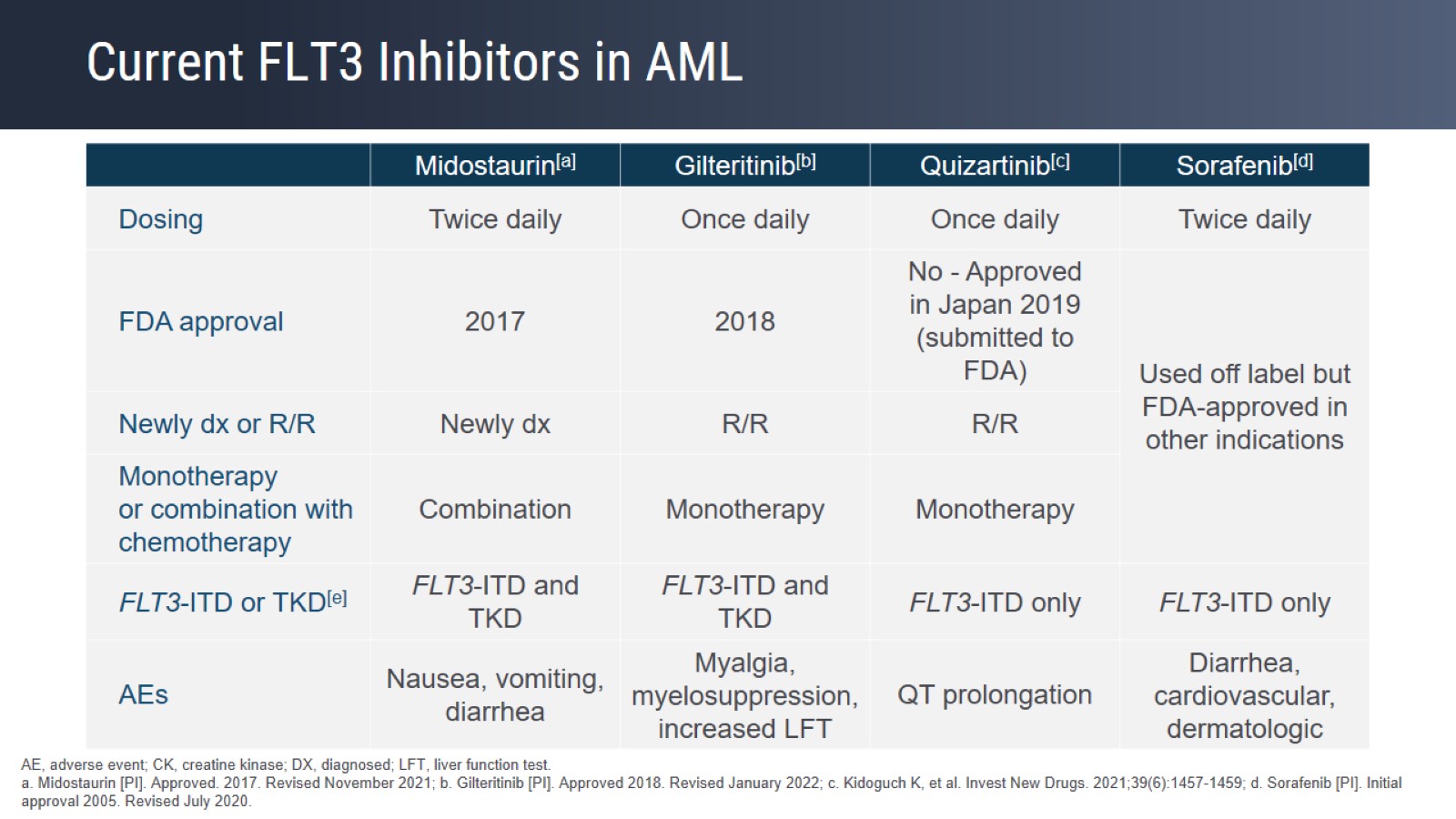 Current FLT3 Inhibitors in AML
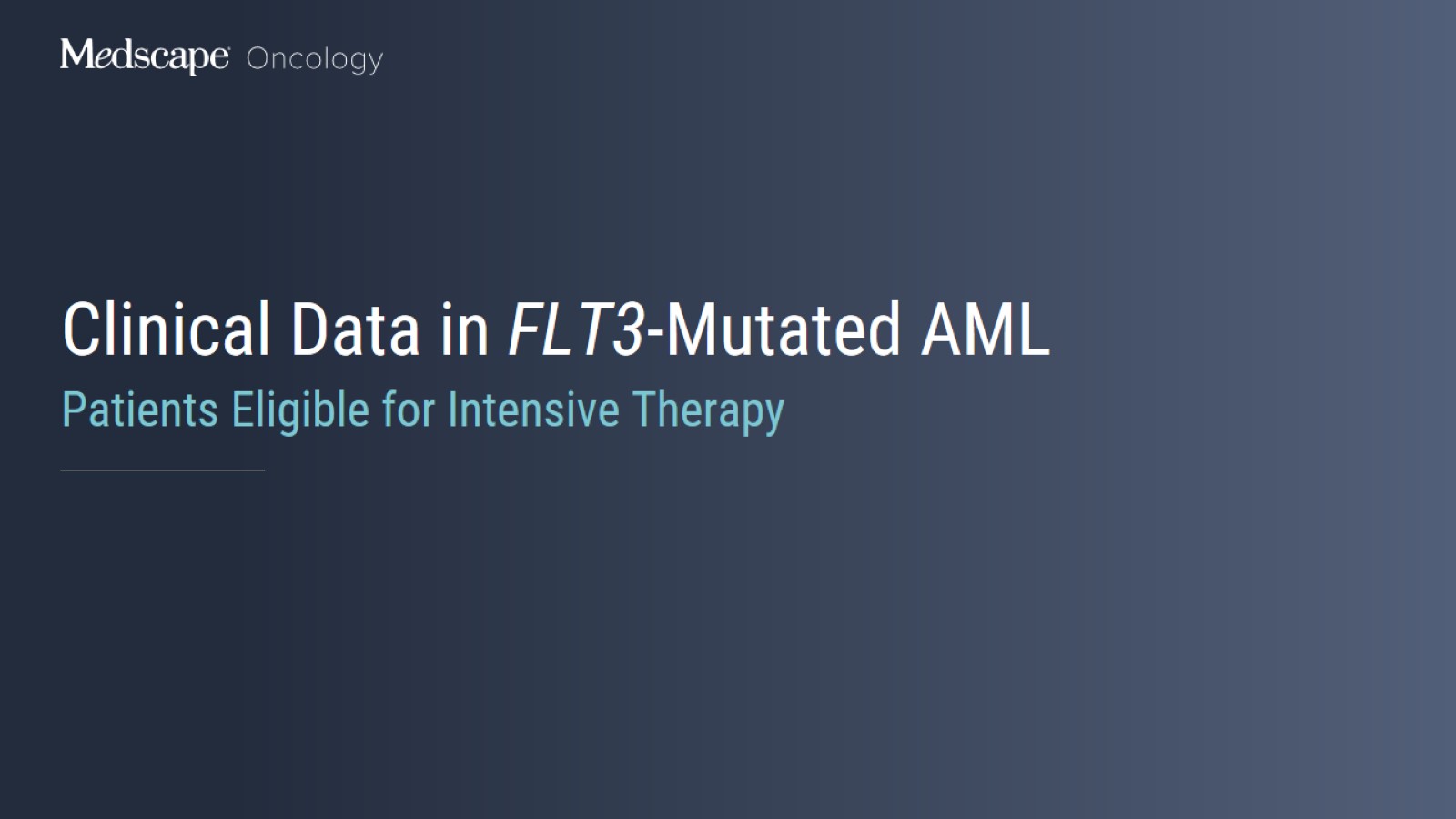 Clinical Data in FLT3-Mutated AML
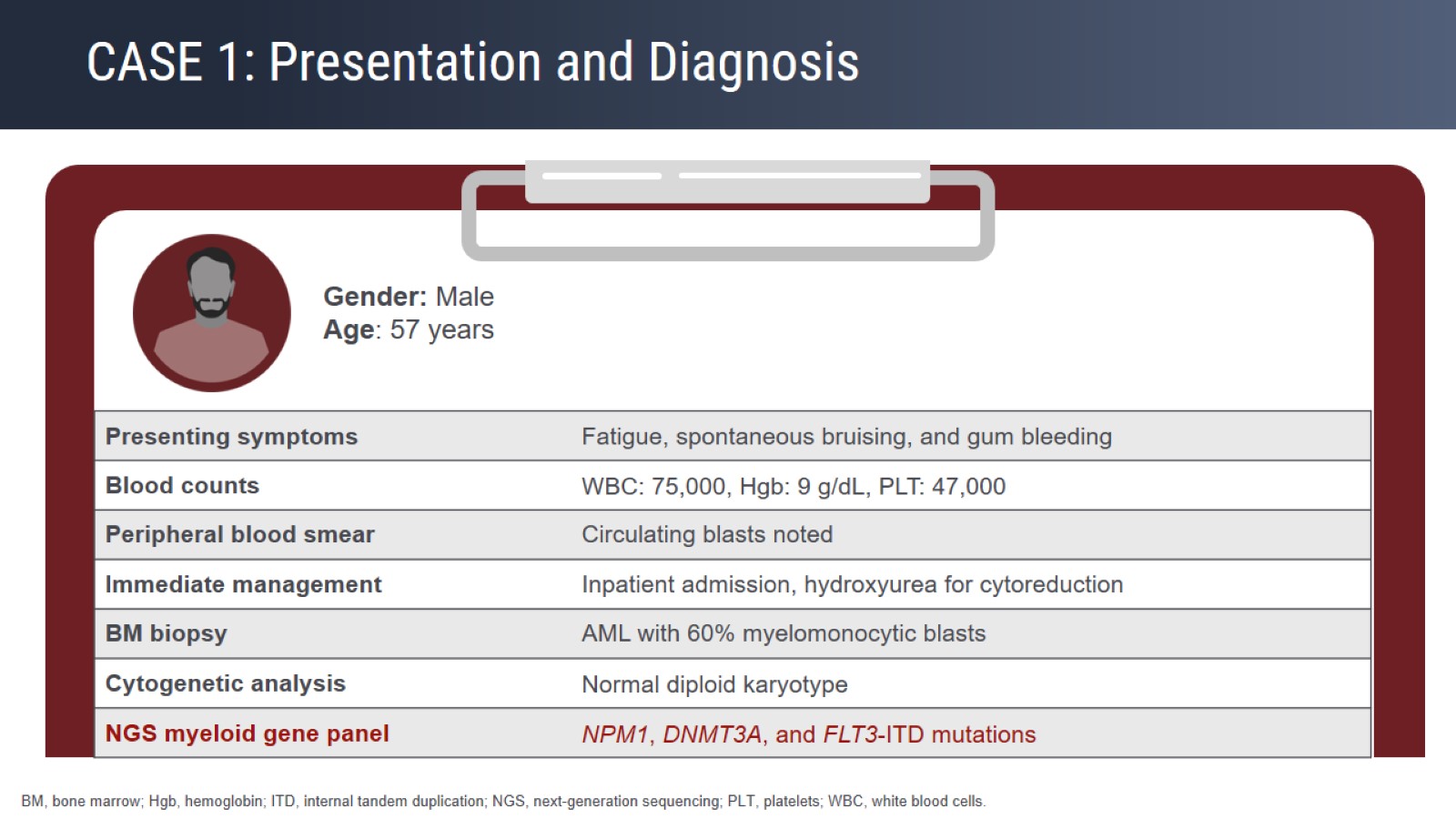 CASE 1: Presentation and Diagnosis
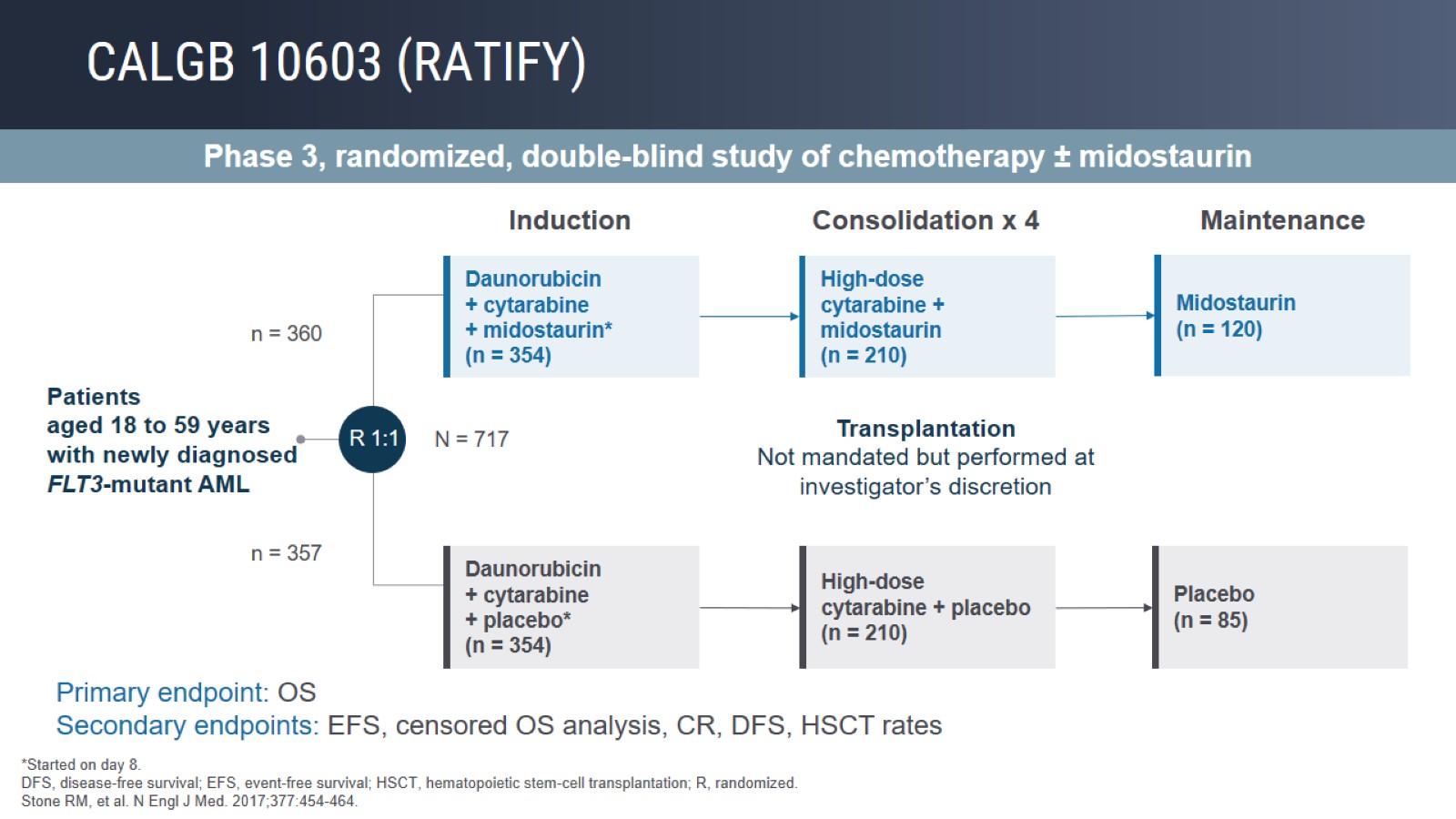 CALGB 10603 (RATIFY)
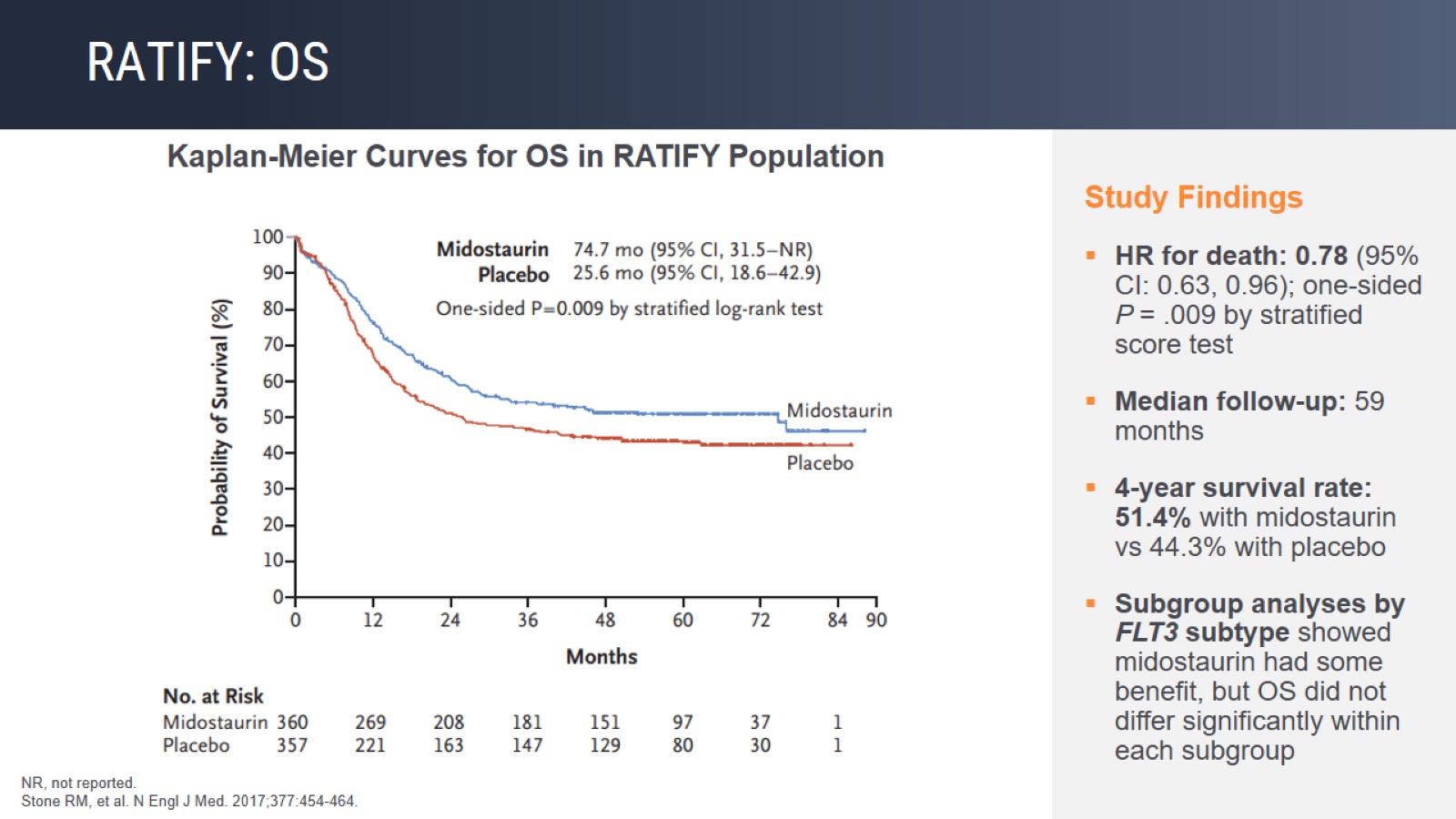 RATIFY: OS
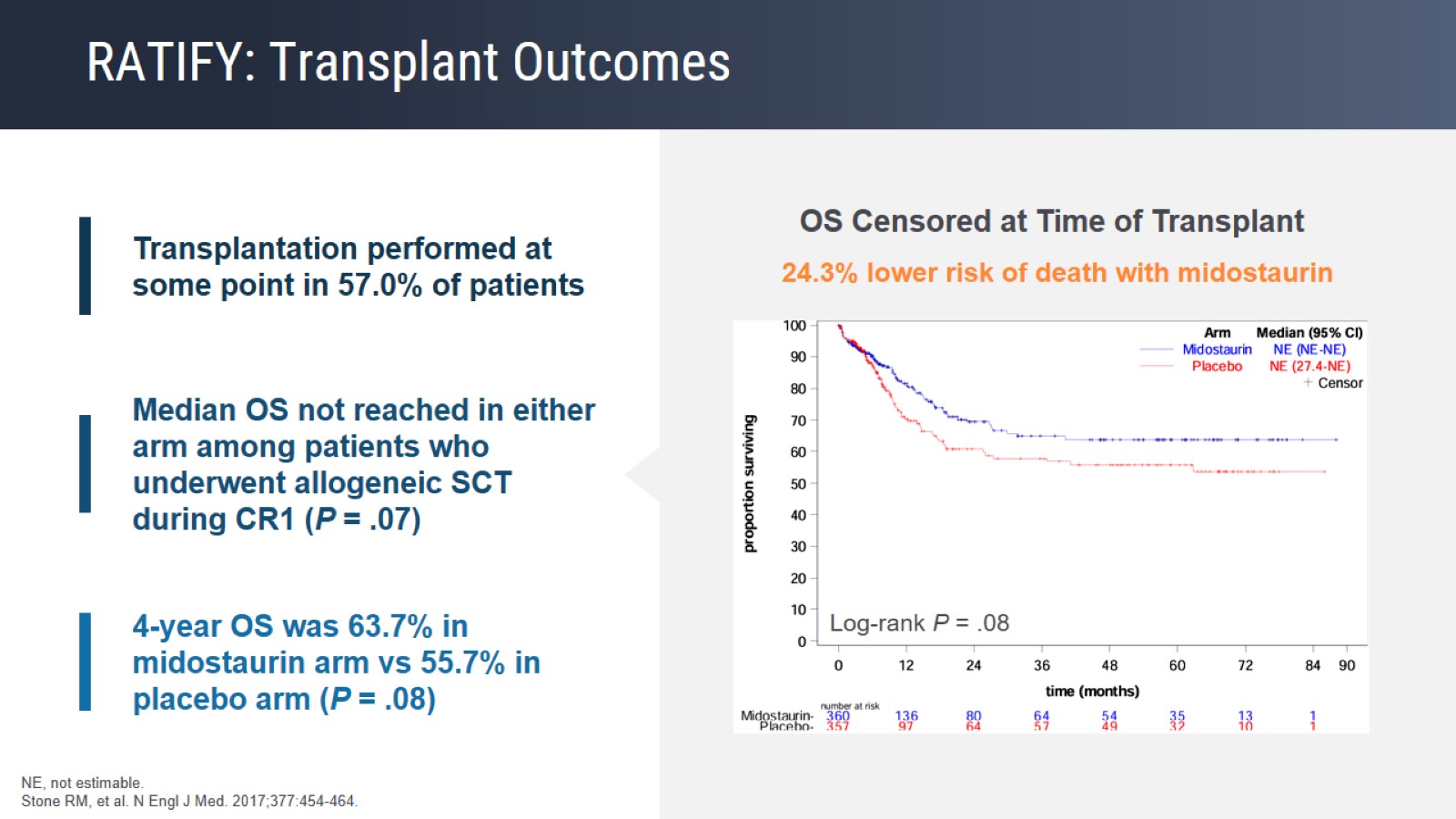 RATIFY: Transplant Outcomes
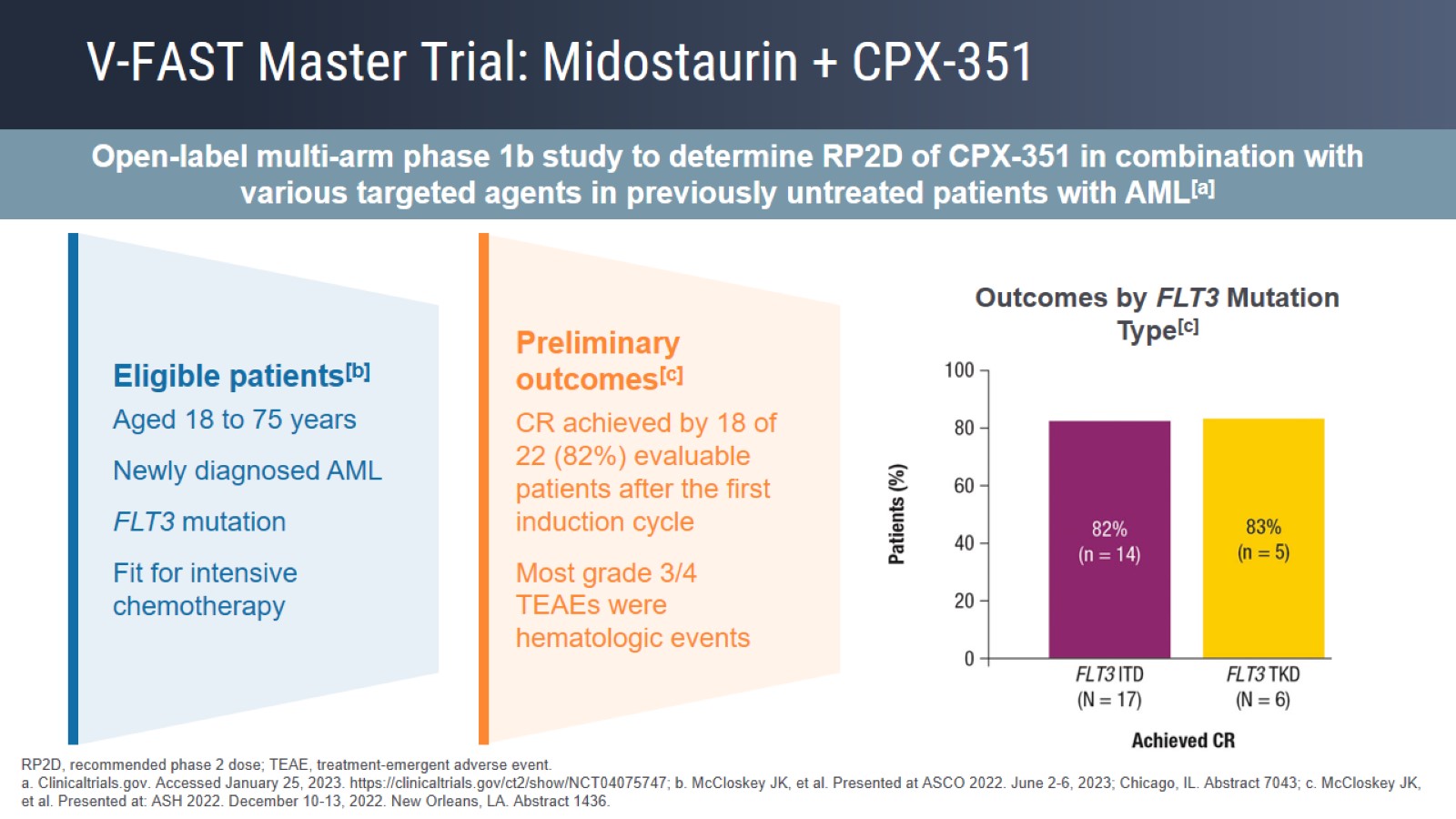 V-FAST Master Trial: Midostaurin + CPX-351
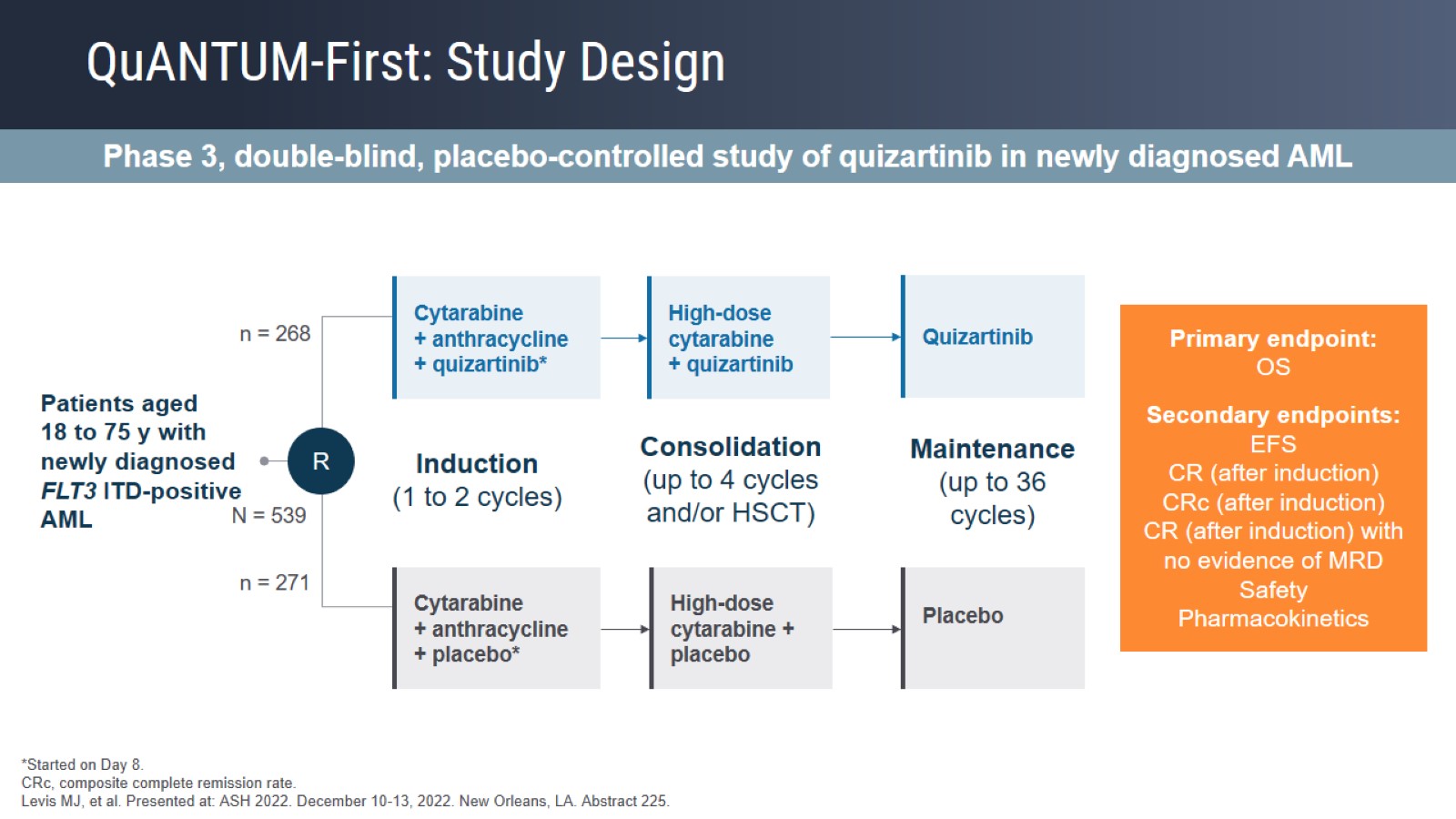 QuANTUM-First: Study Design
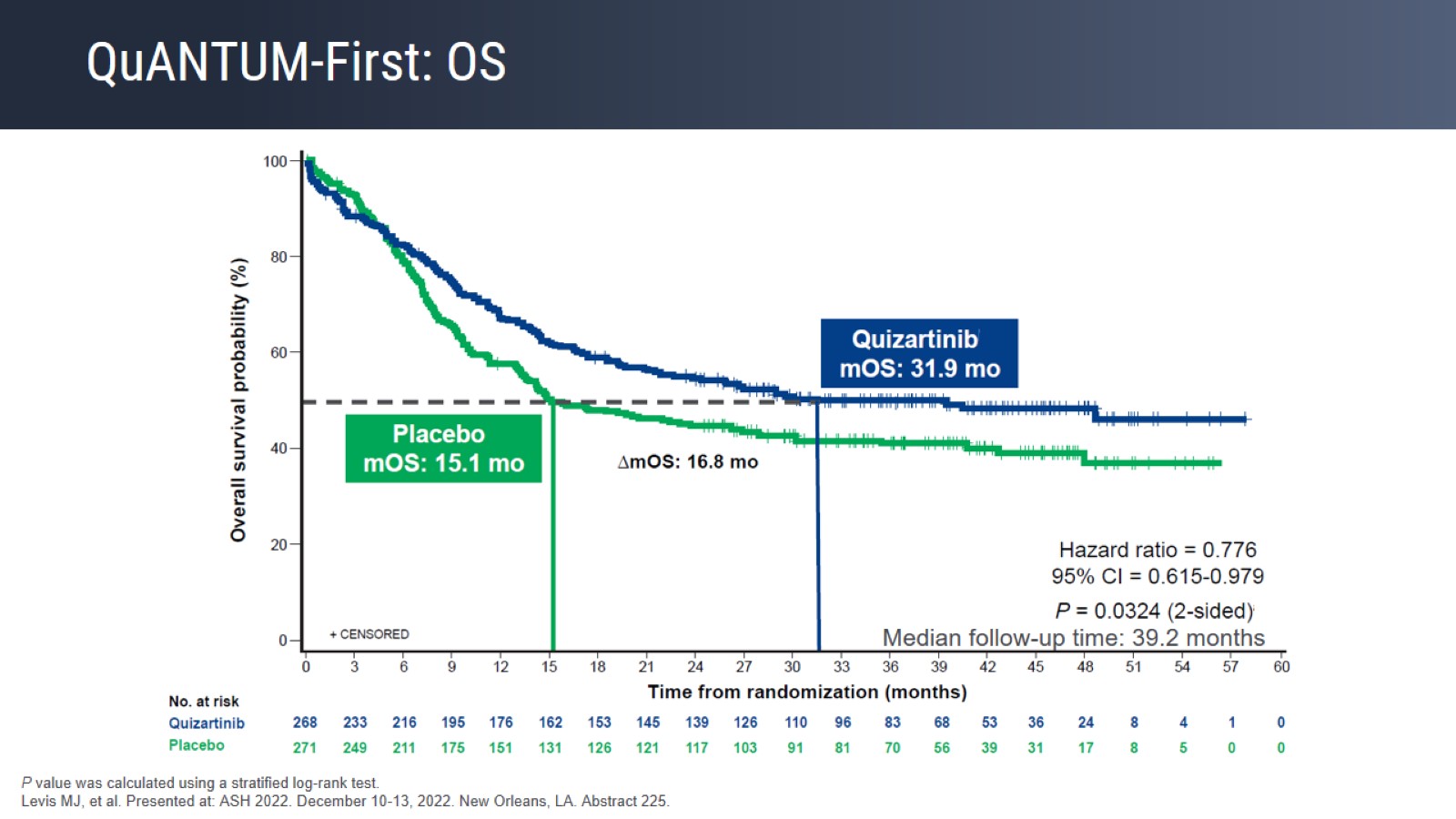 QuANTUM-First: OS
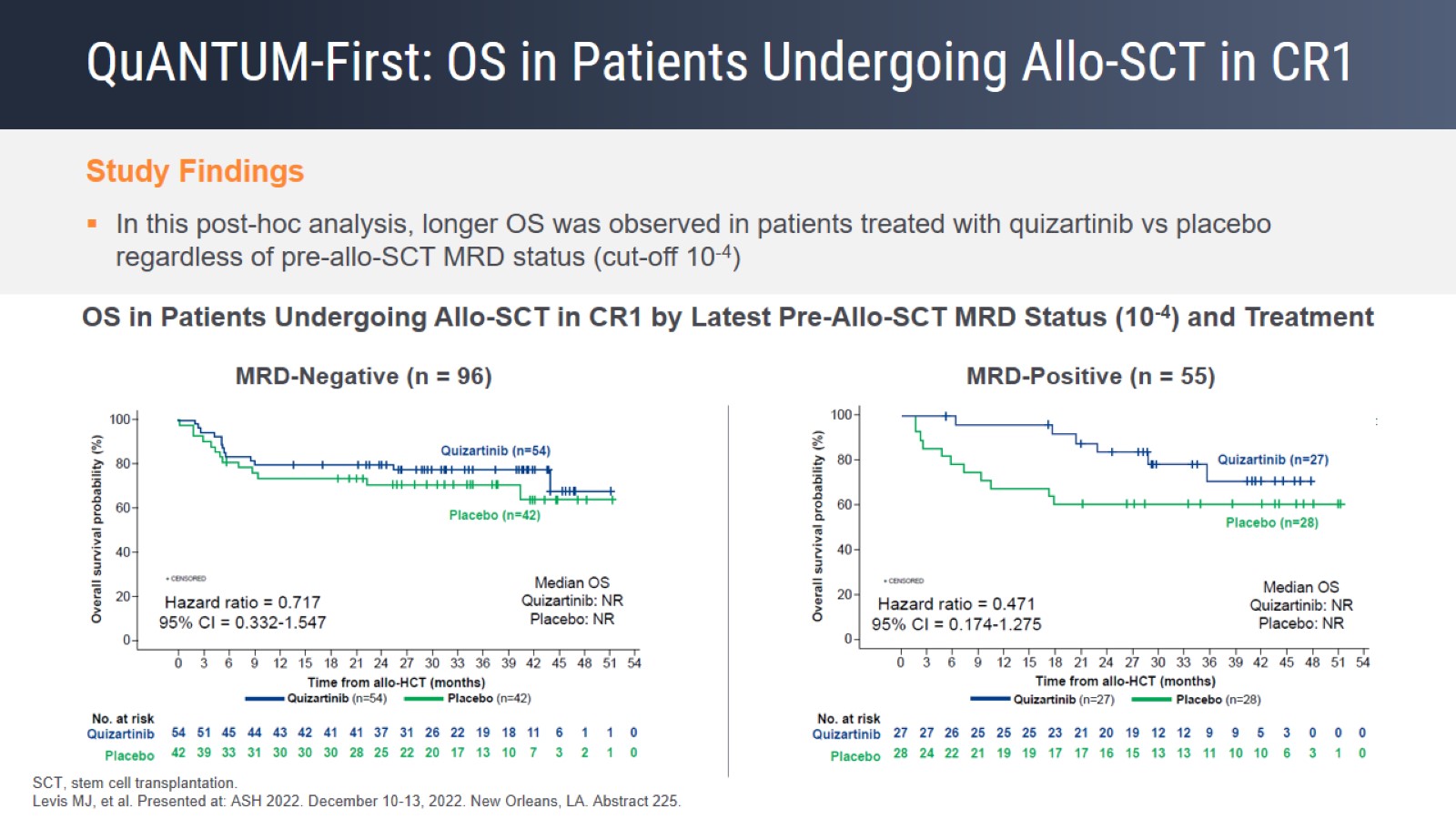 QuANTUM-First: OS in Patients Undergoing Allo-SCT in CR1
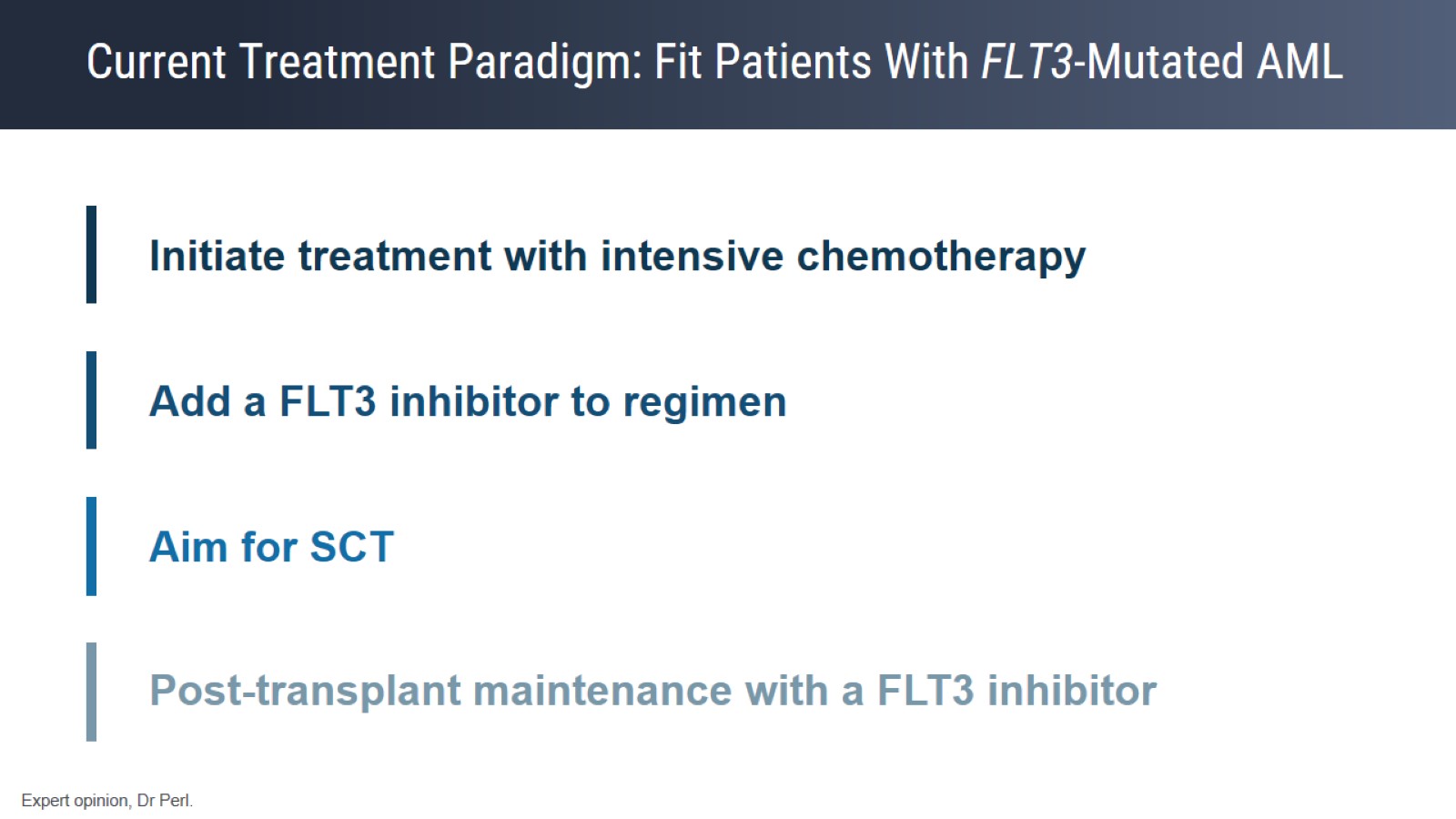 Current Treatment Paradigm: Fit Patients With FLT3-Mutated AML
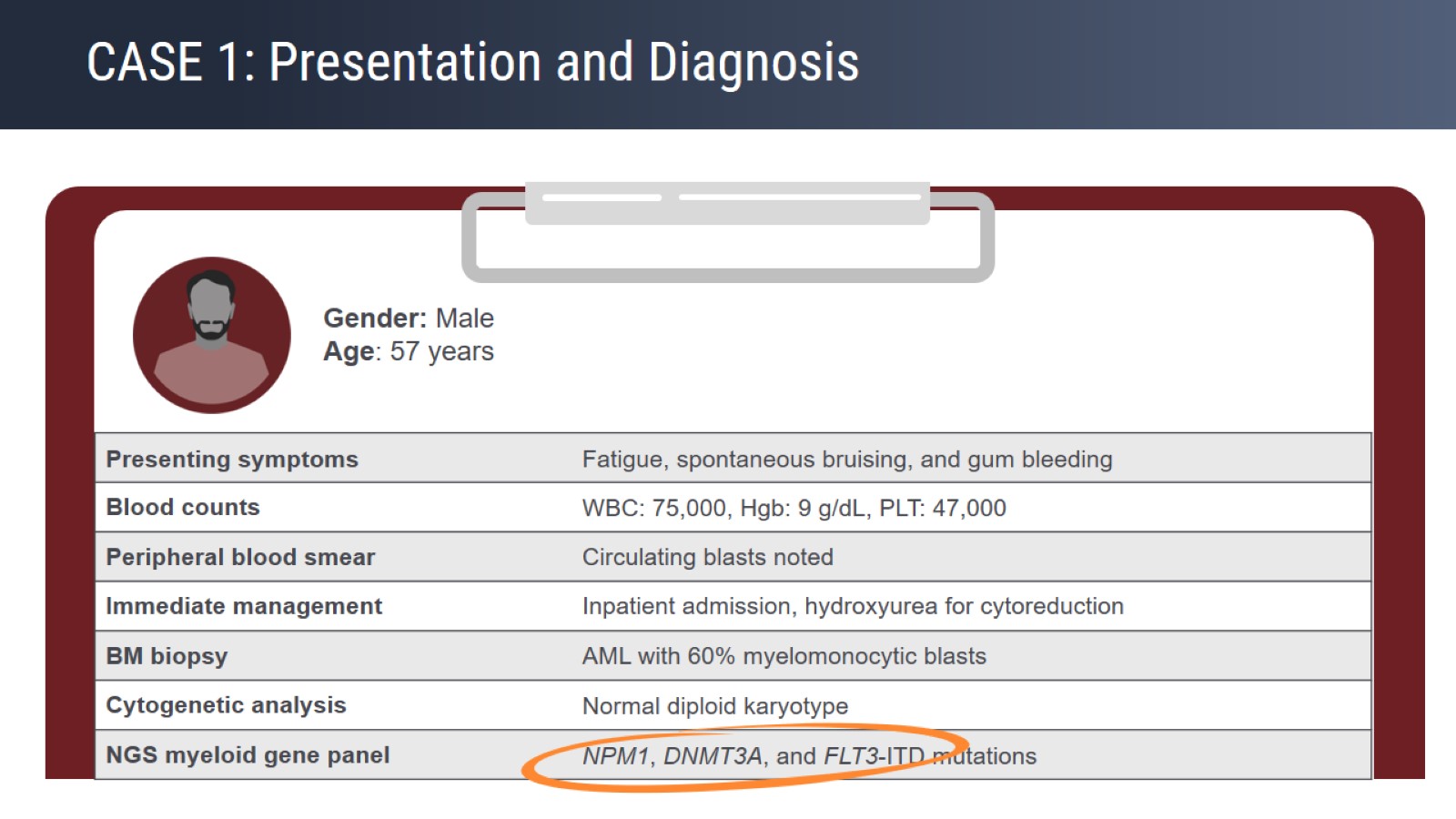 CASE 1: Presentation and Diagnosis
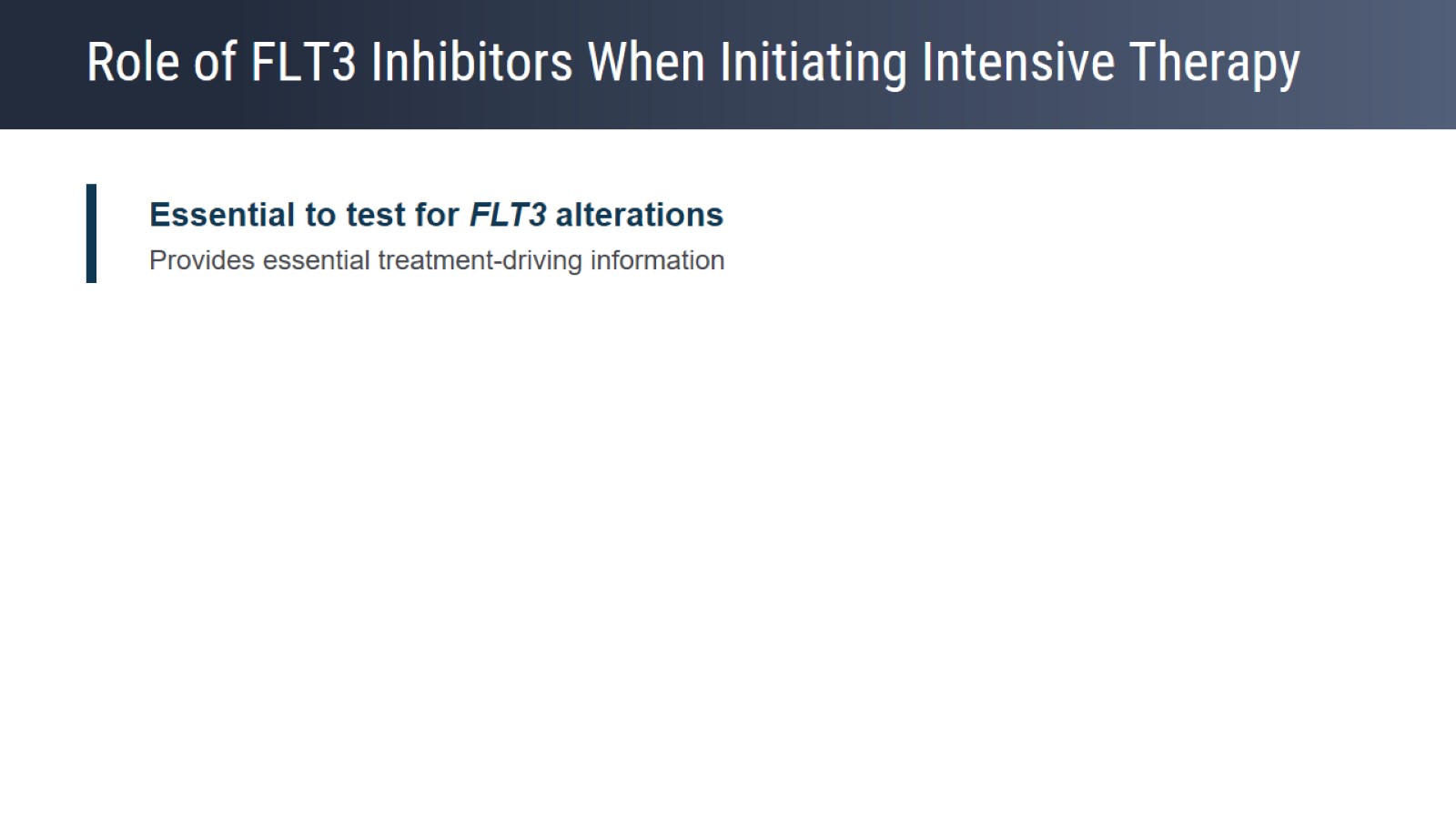 Role of FLT3 Inhibitors When Initiating Intensive Therapy
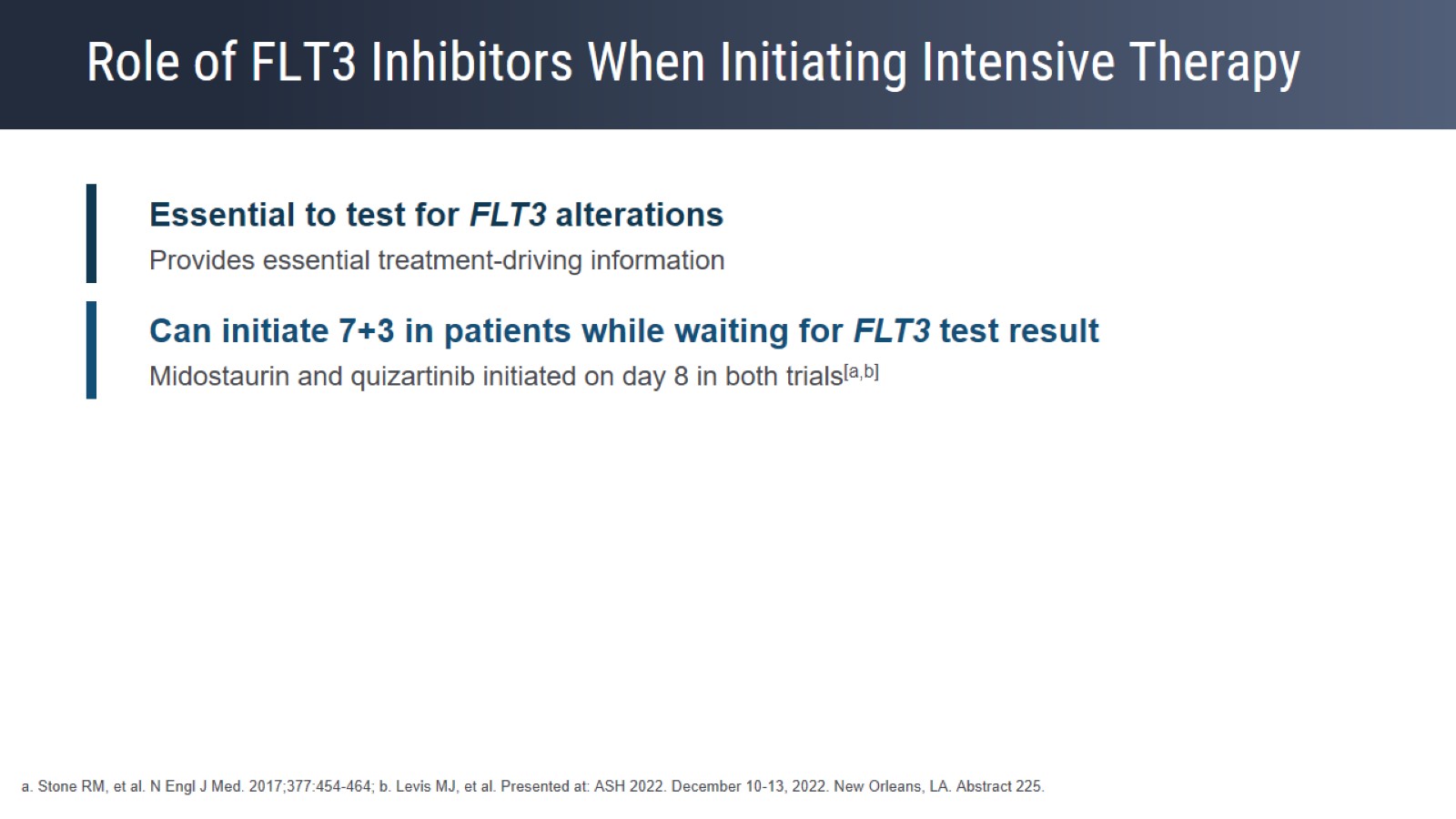 Role of FLT3 Inhibitors When Initiating Intensive Therapy
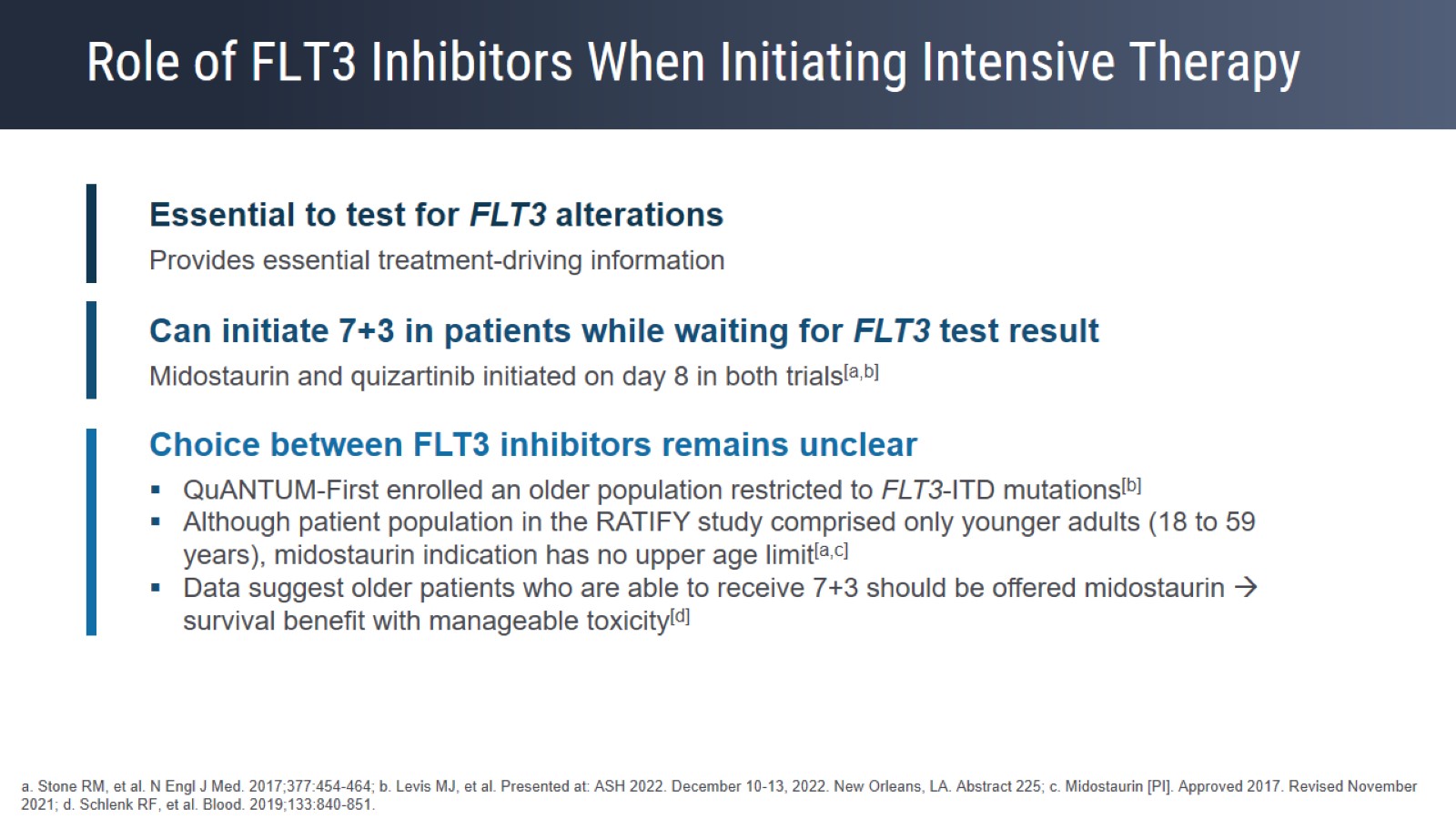 Role of FLT3 Inhibitors When Initiating Intensive Therapy
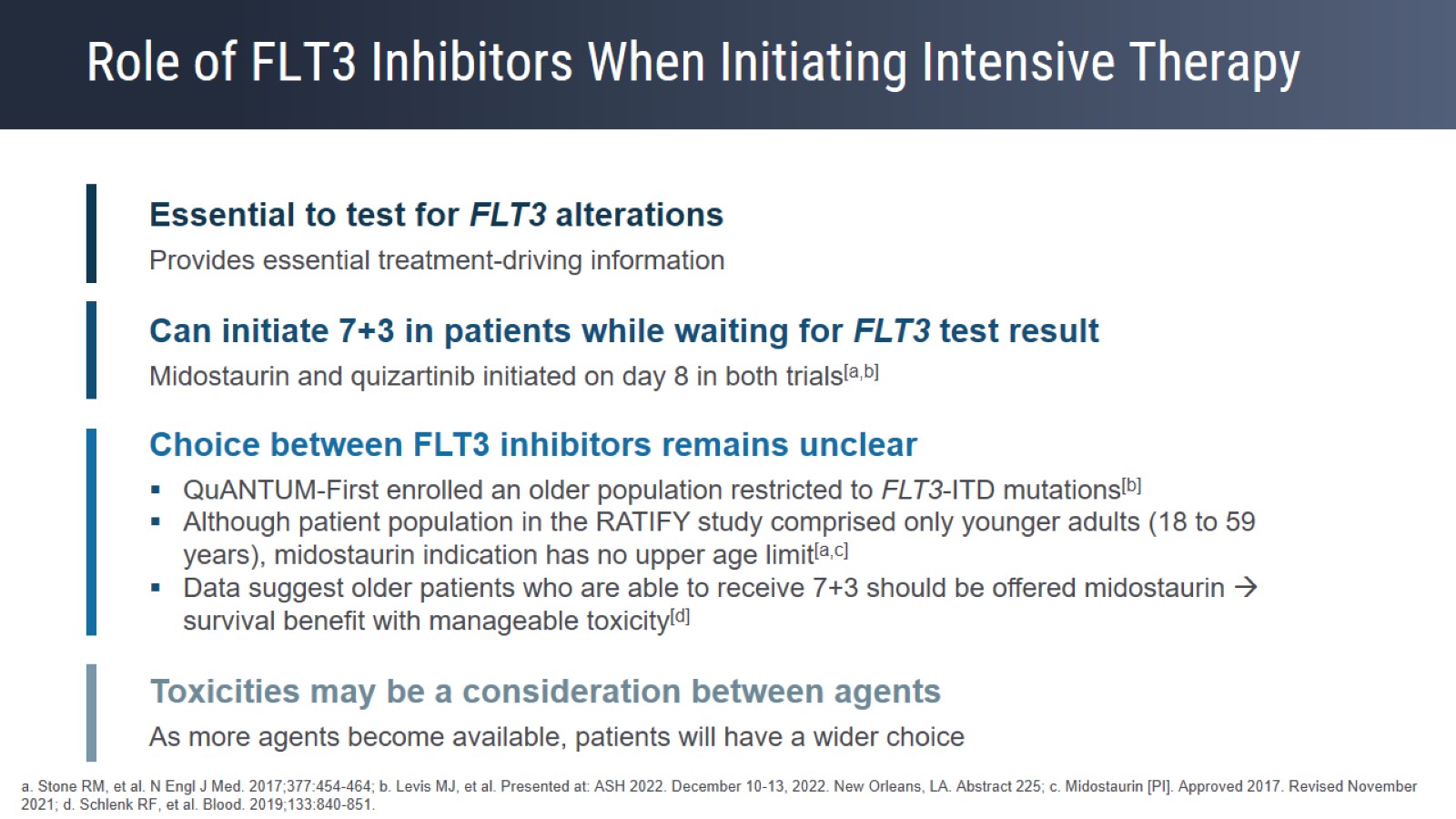 Role of FLT3 Inhibitors When Initiating Intensive Therapy
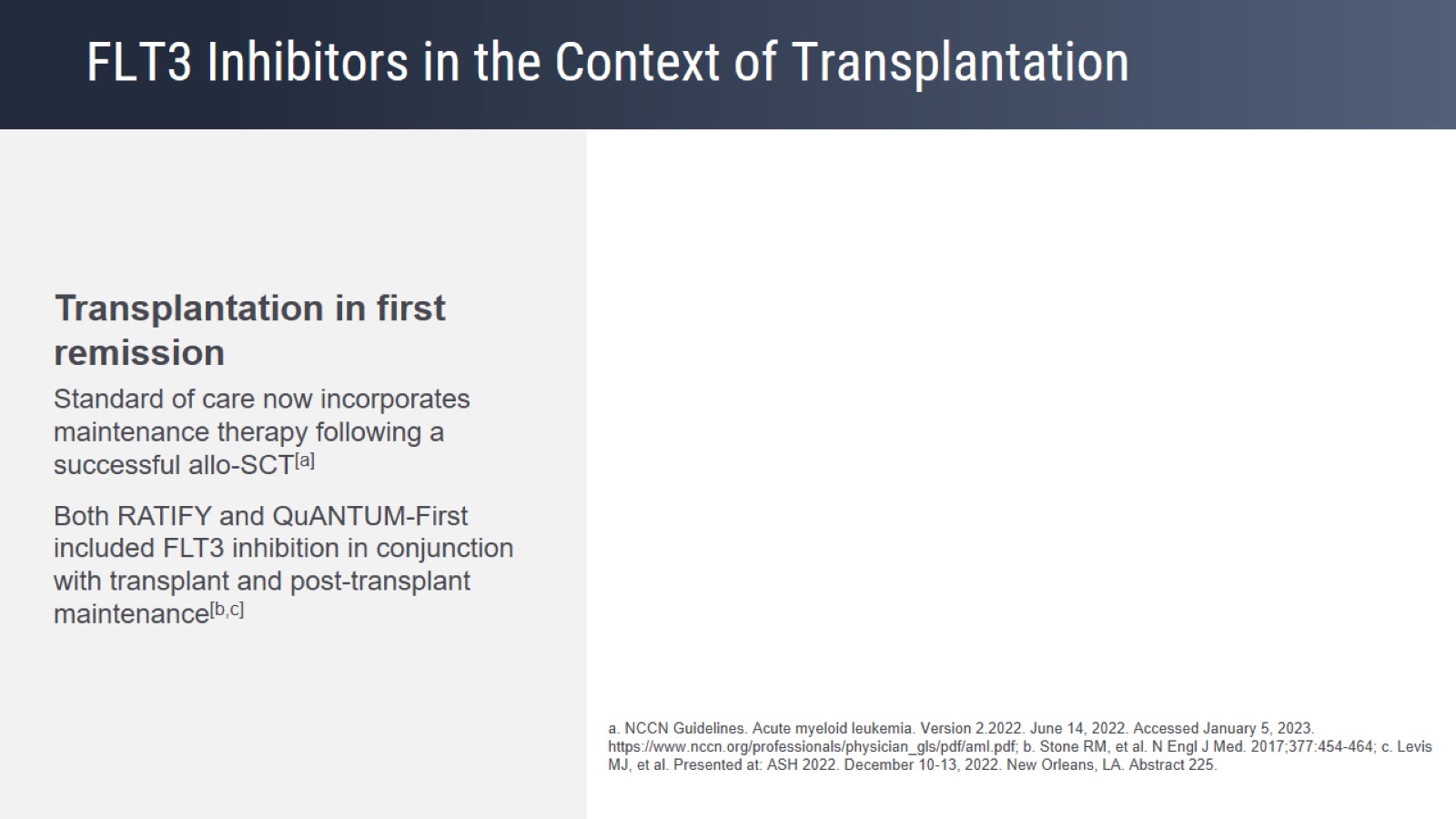 FLT3 Inhibitors in the Context of Transplantation
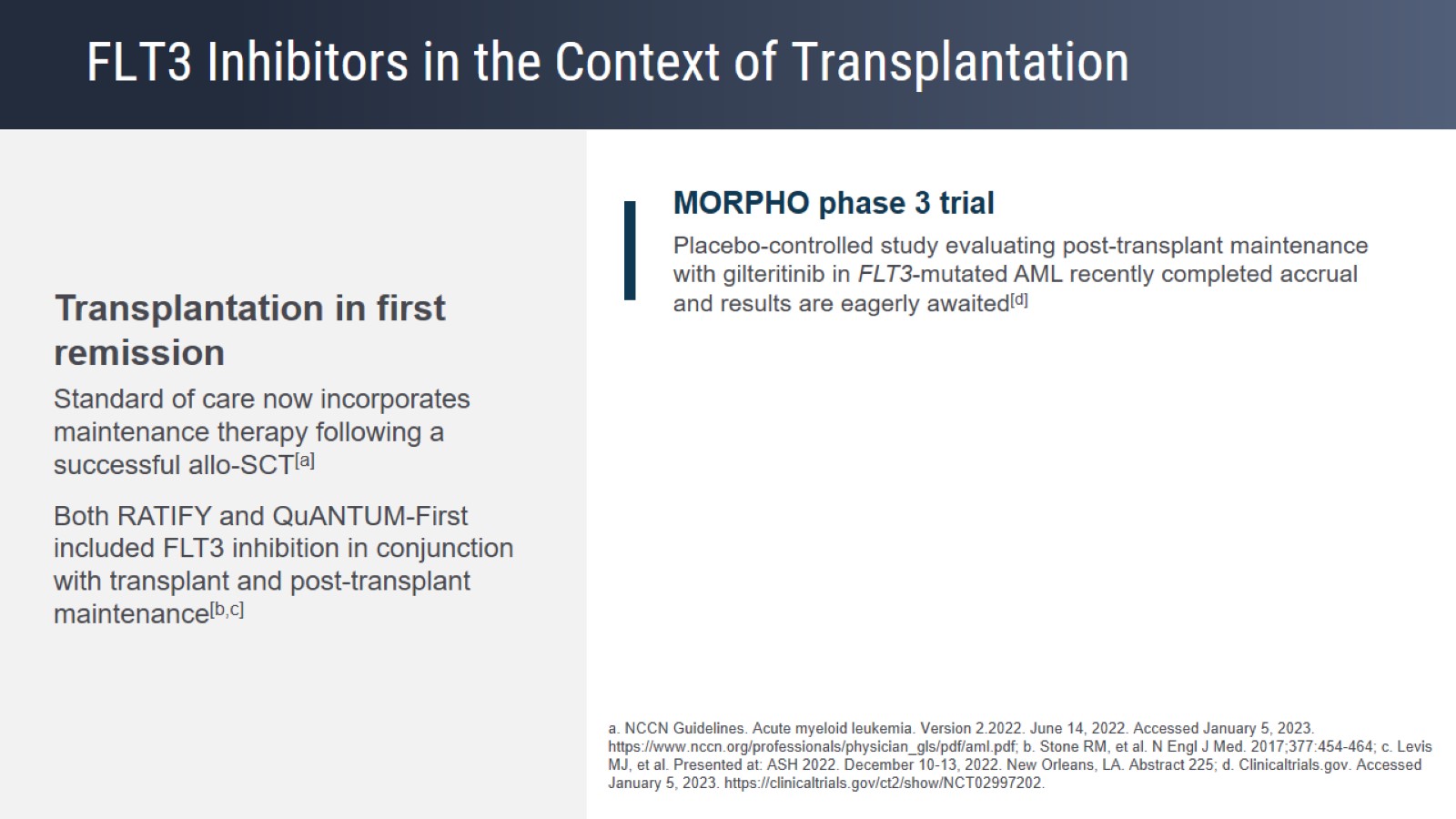 FLT3 Inhibitors in the Context of Transplantation
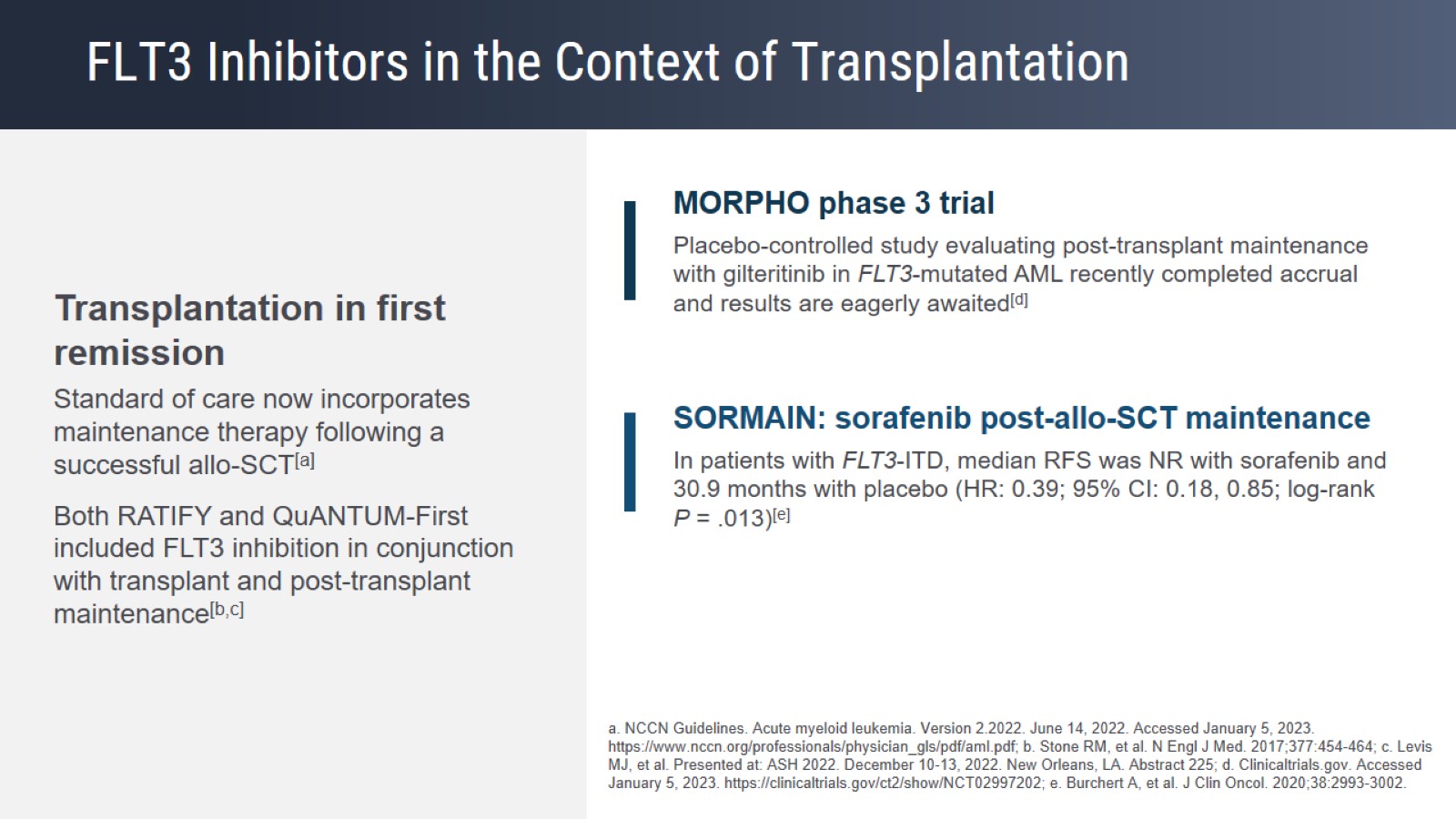 FLT3 Inhibitors in the Context of Transplantation
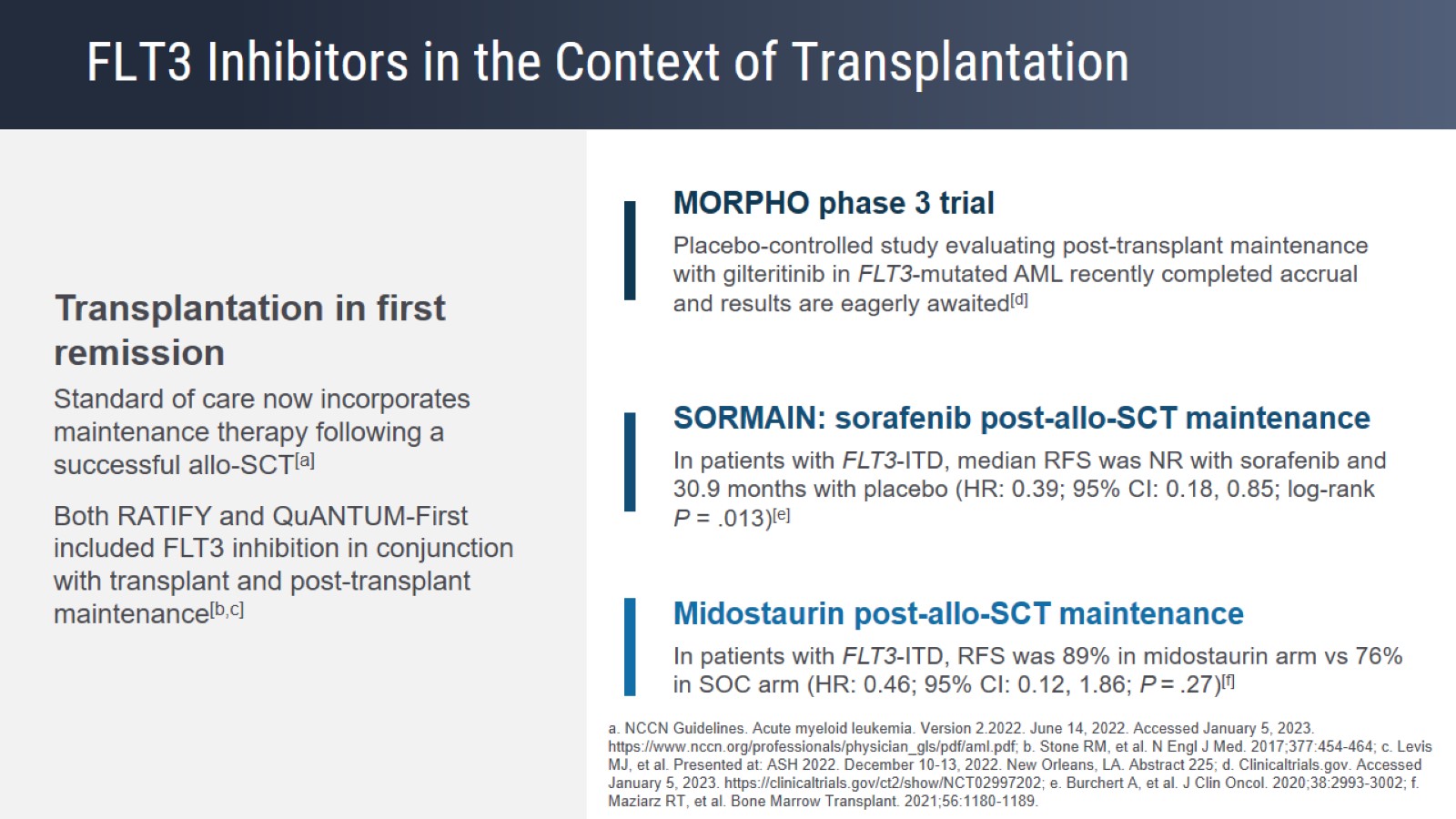 FLT3 Inhibitors in the Context of Transplantation
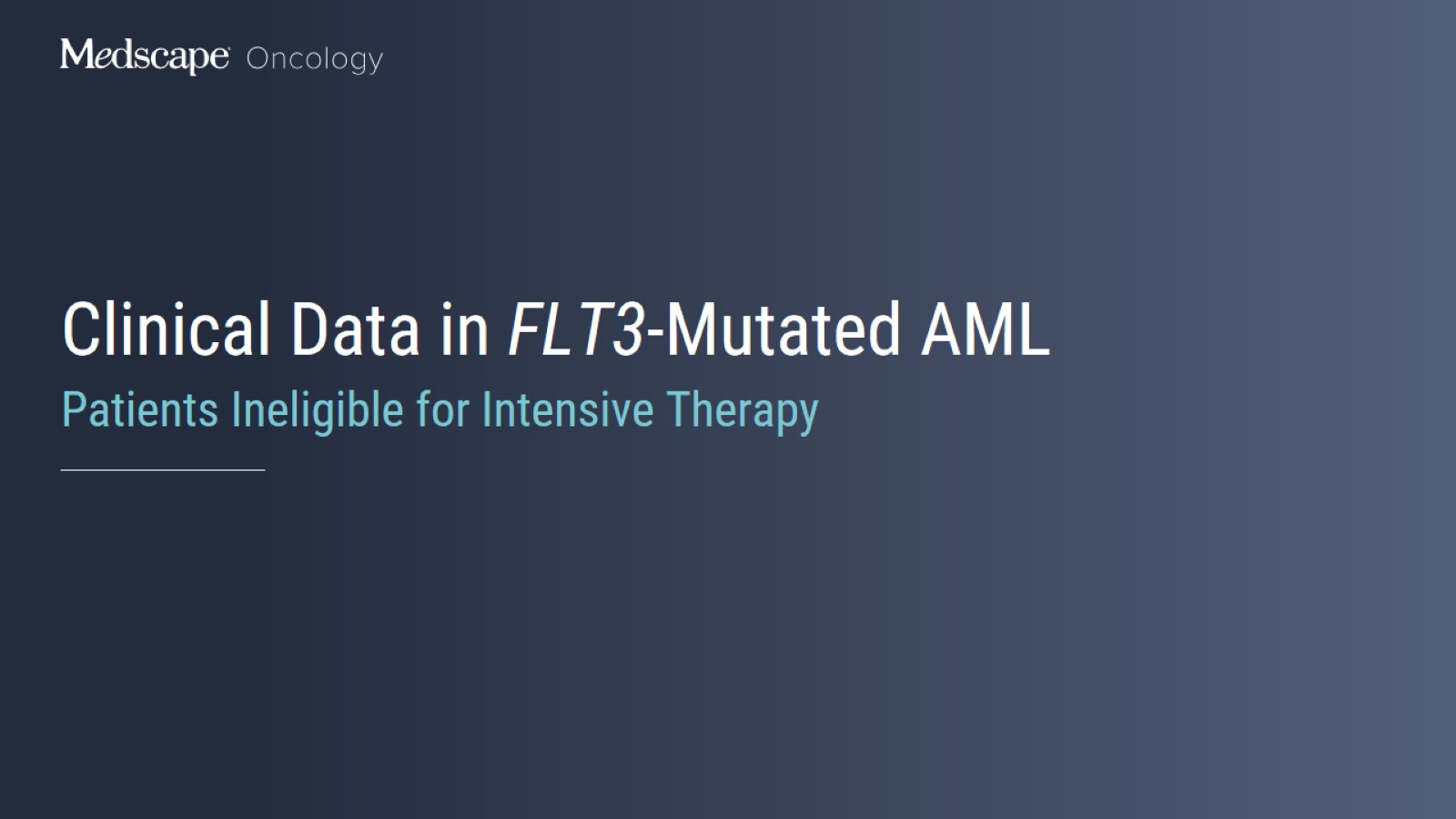 Clinical Data in FLT3-Mutated AML
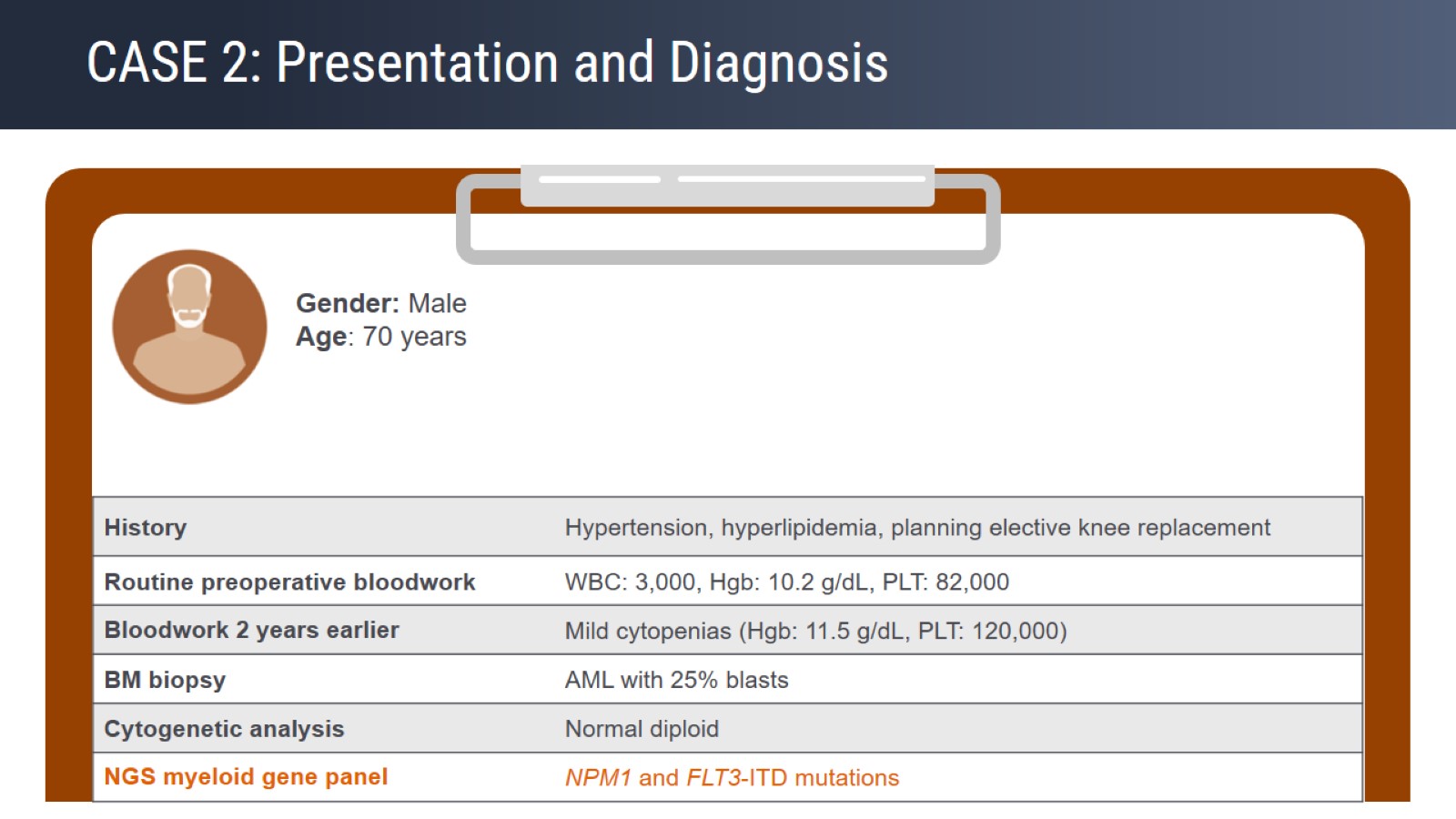 CASE 2: Presentation and Diagnosis
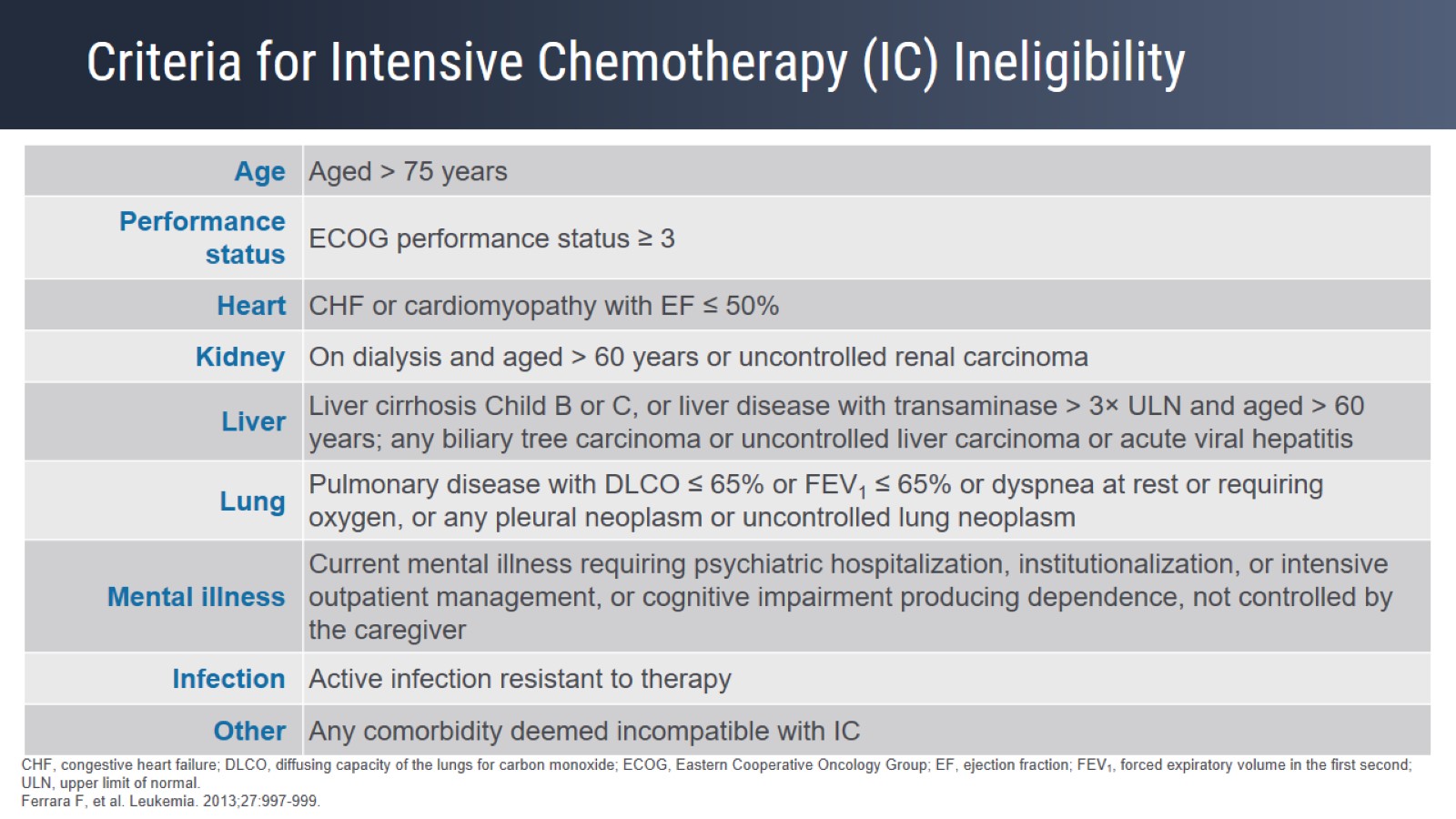 Criteria for Intensive Chemotherapy (IC) Ineligibility
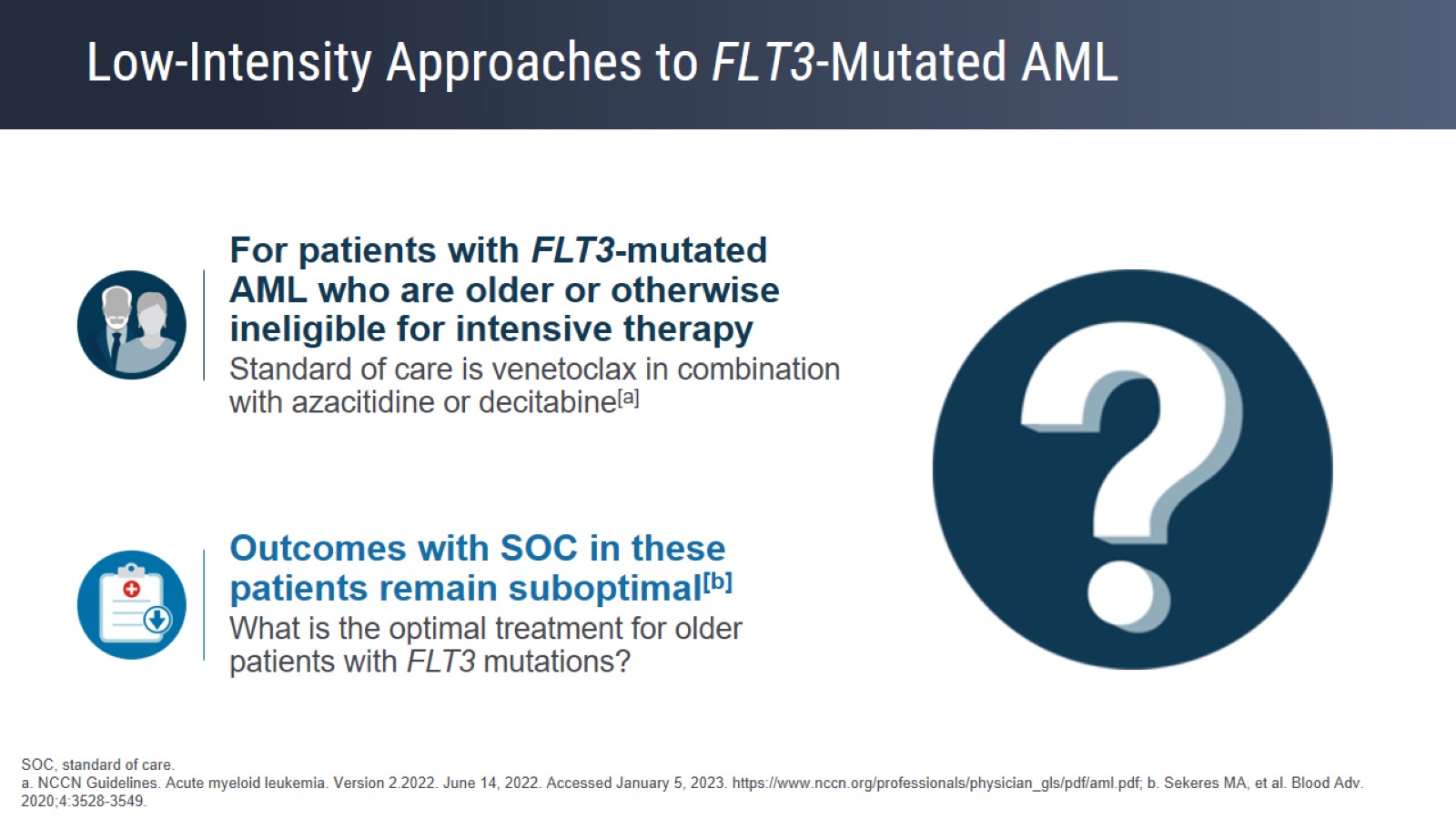 Low-Intensity Approaches to FLT3-Mutated AML
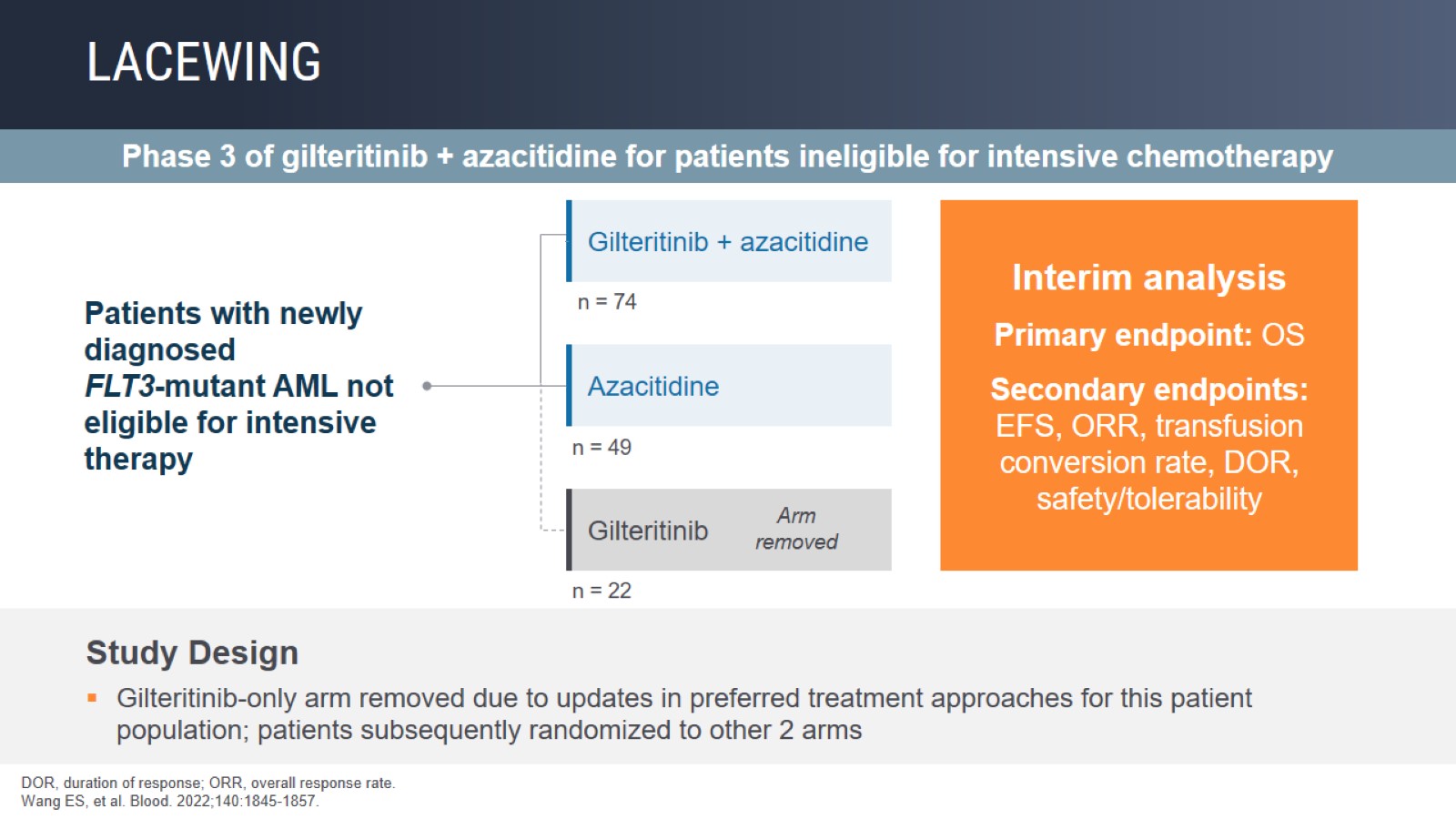 LACEWING
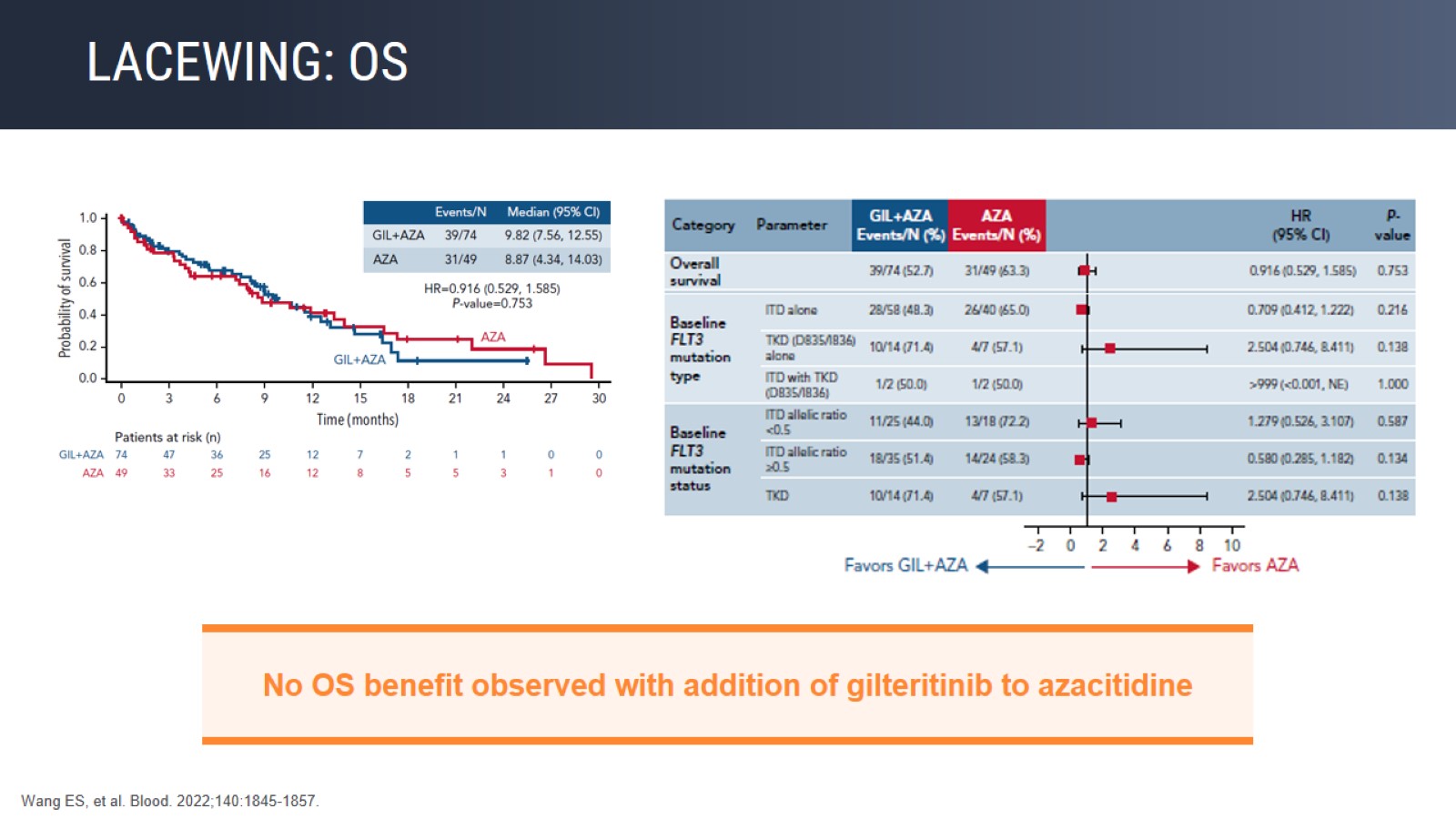 LACEWING: OS
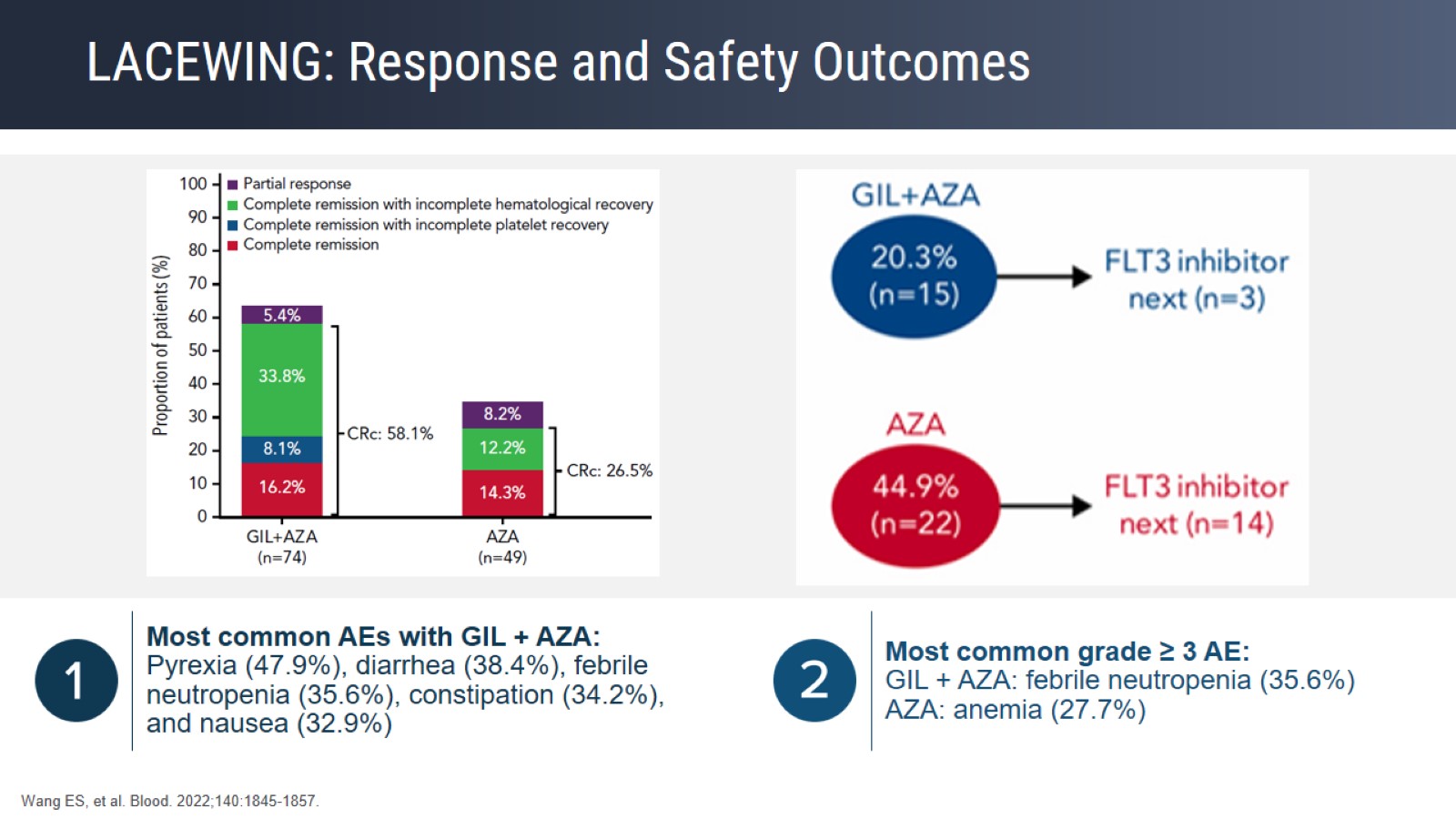 LACEWING: Response and Safety Outcomes
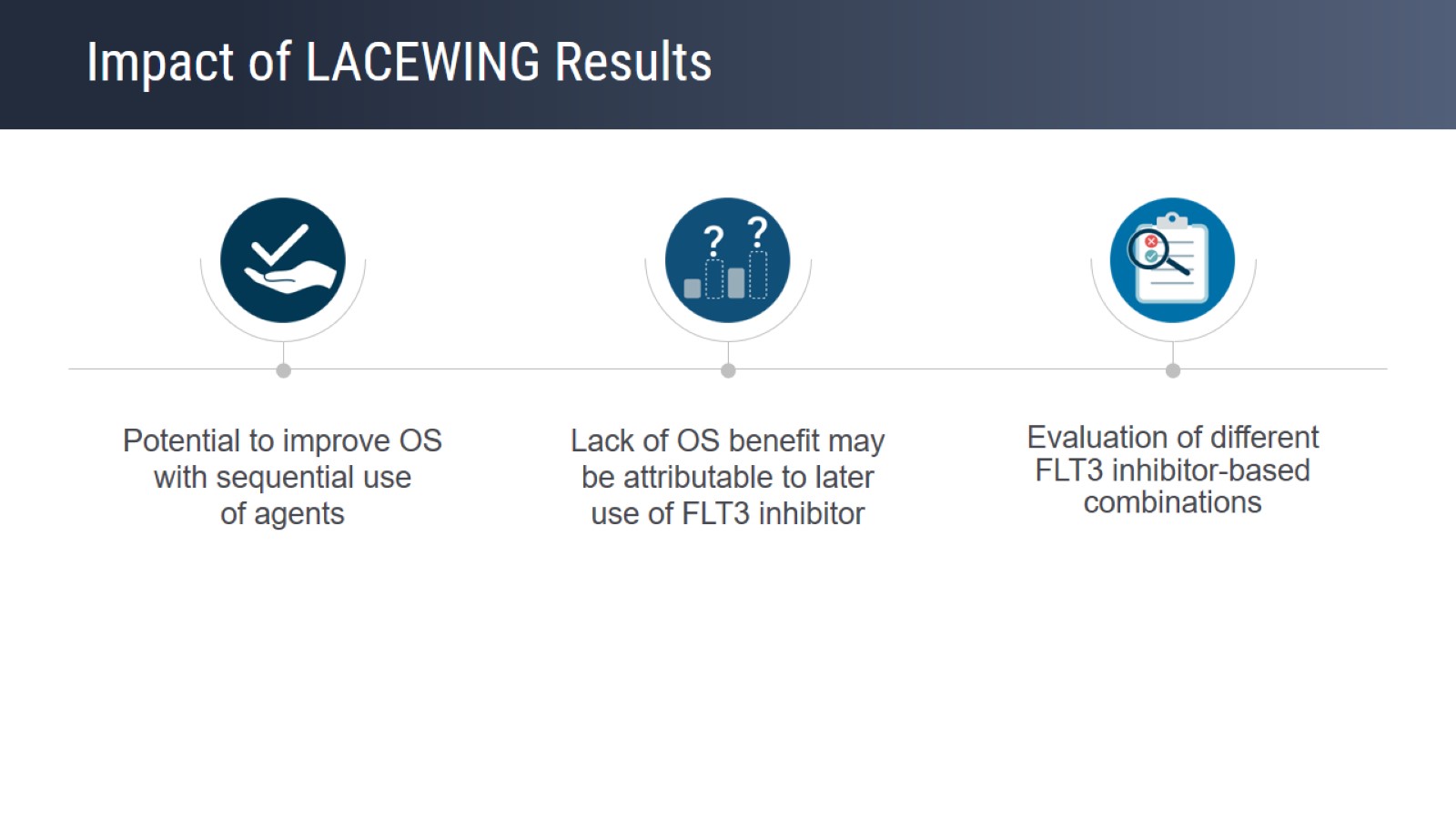 Impact of LACEWING Results
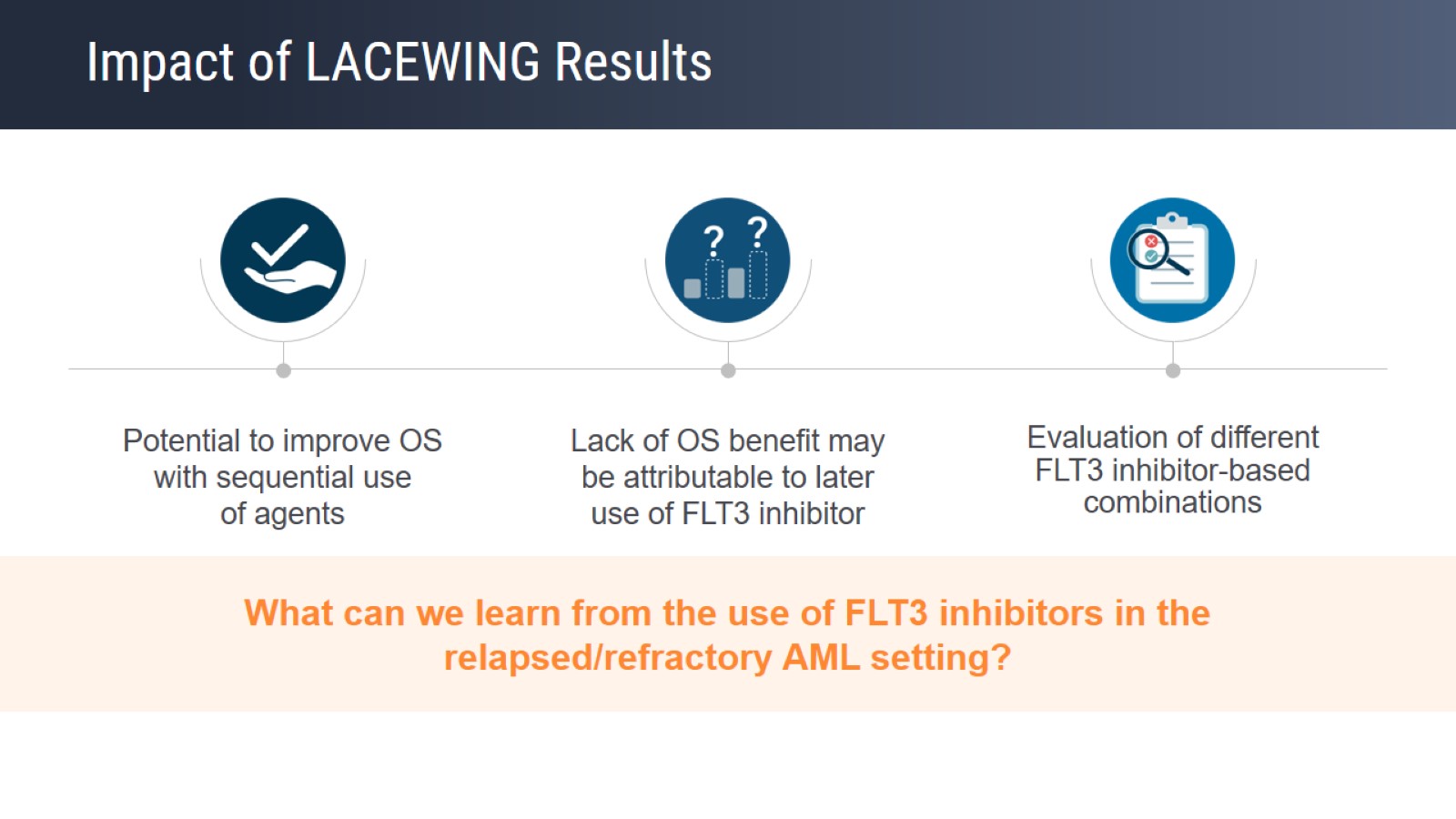 Impact of LACEWING Results
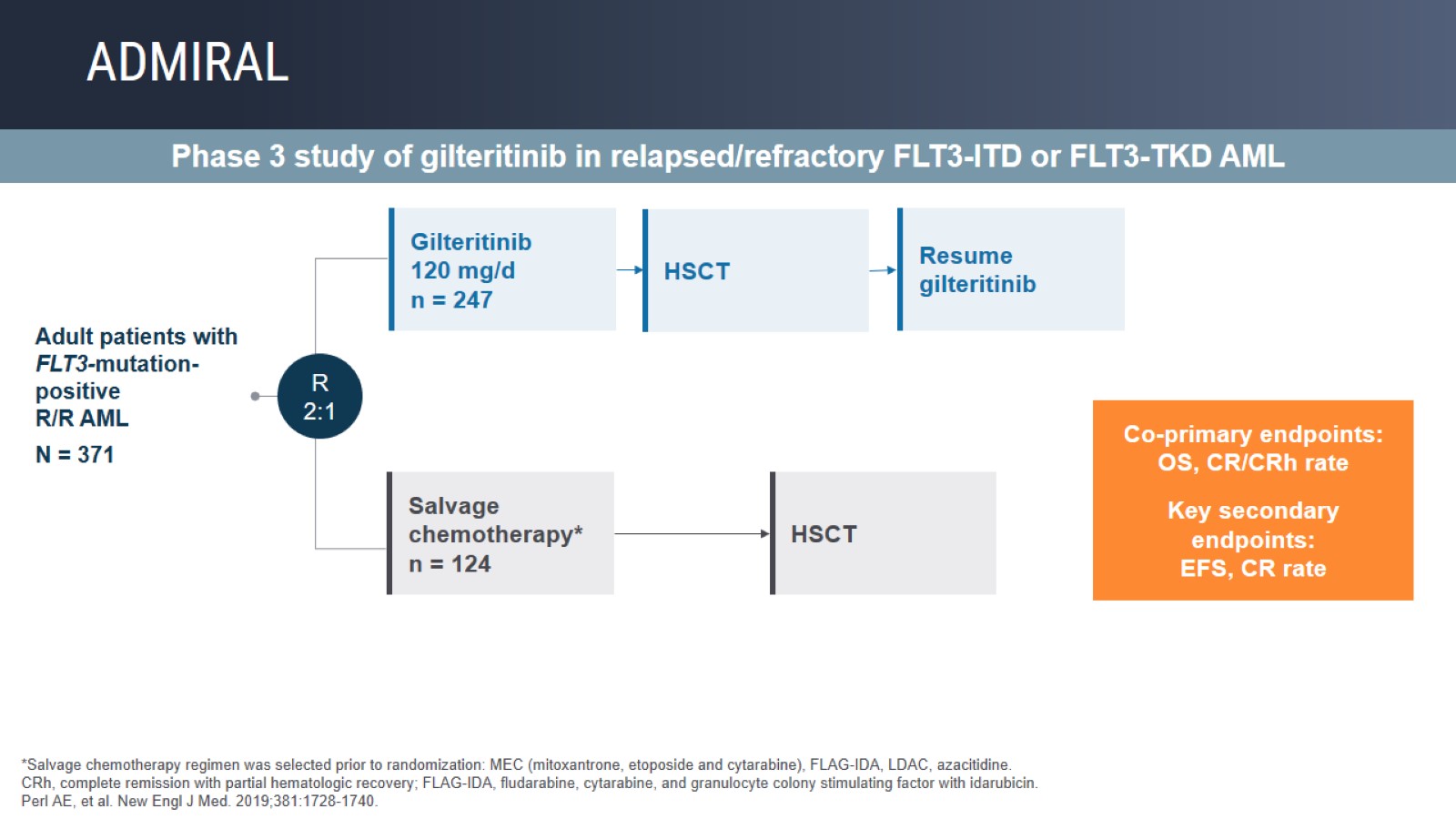 ADMIRAL
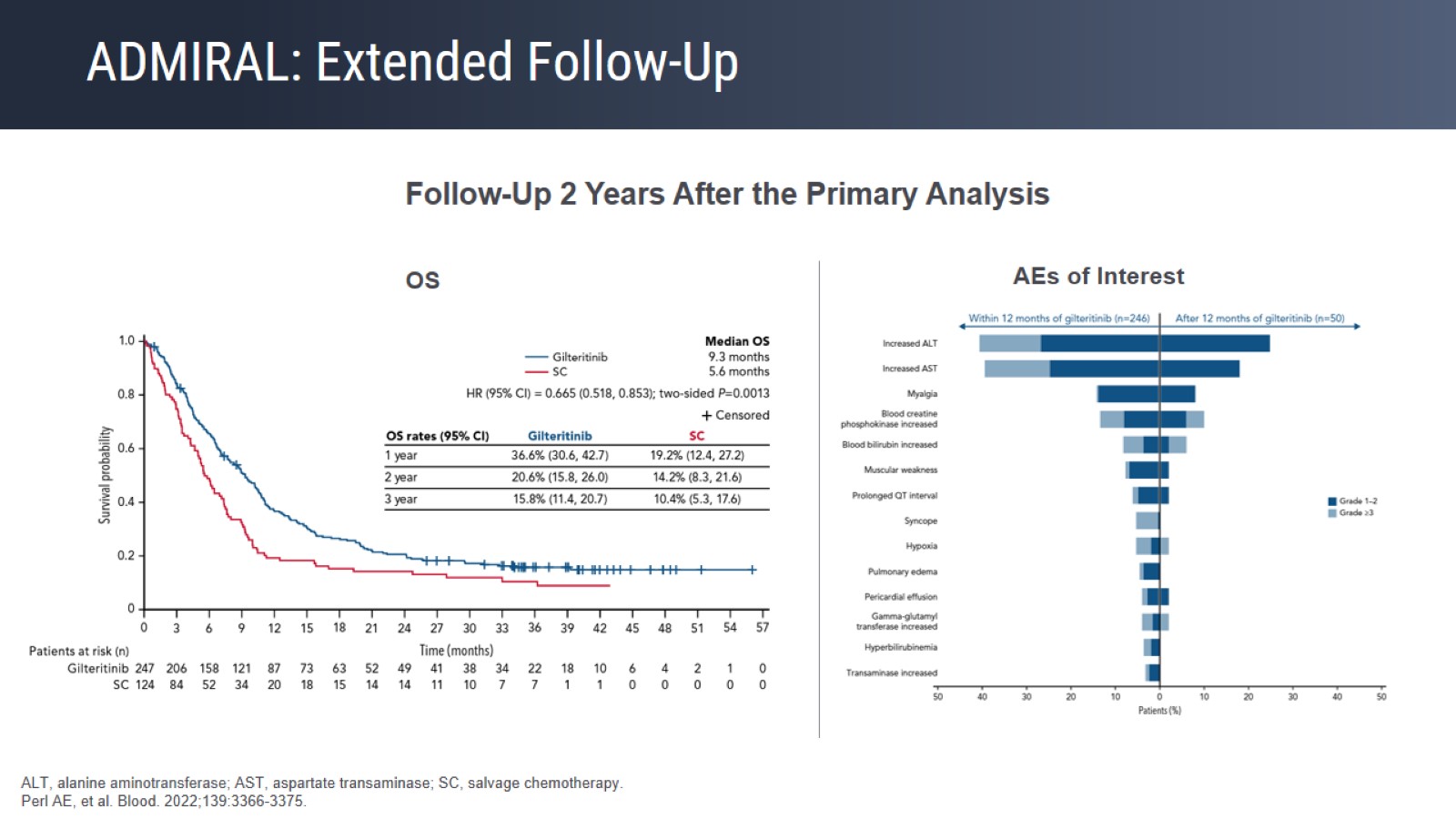 ADMIRAL: Extended Follow-Up
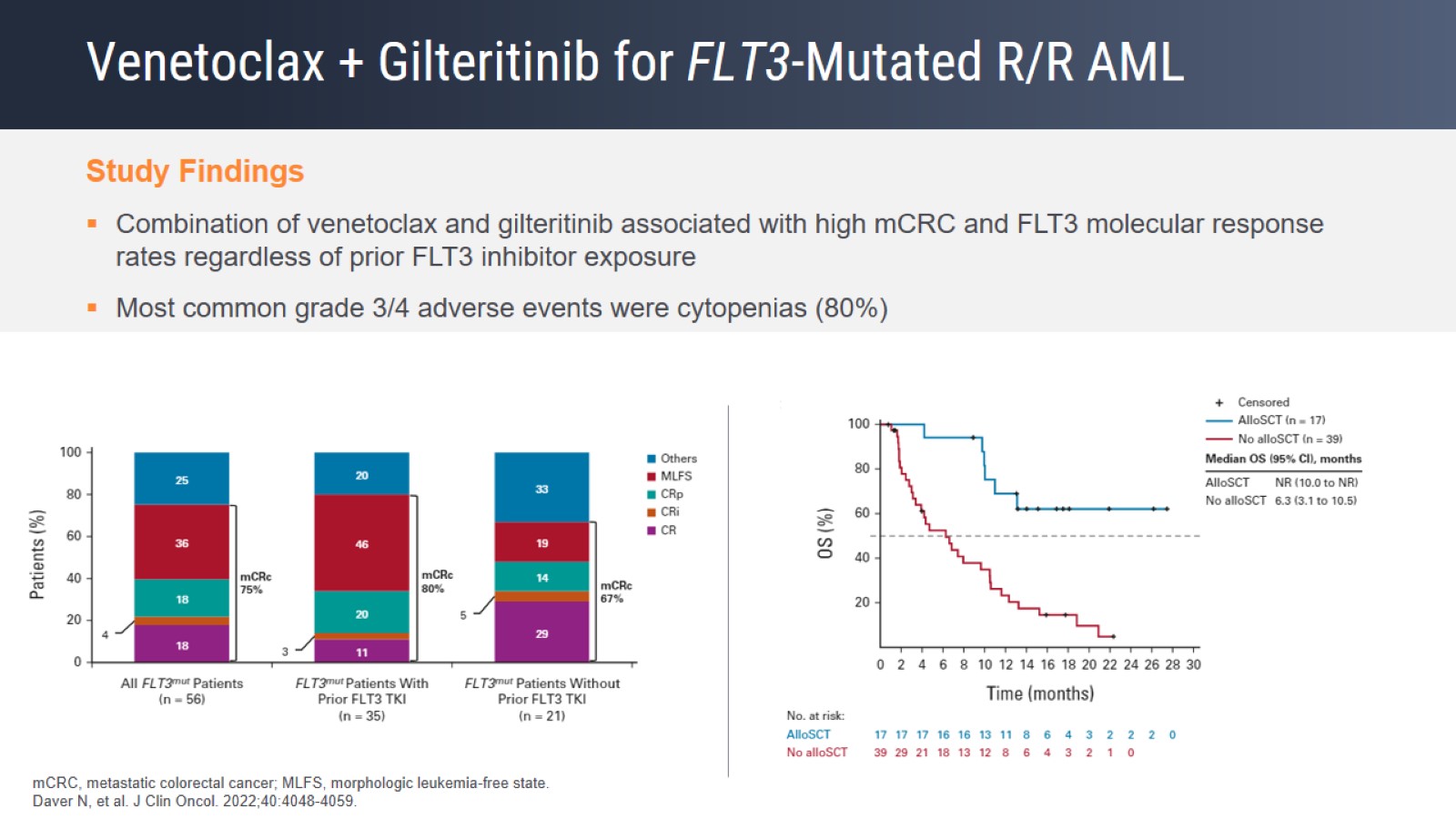 Venetoclax + Gilteritinib for FLT3-Mutated R/R AML
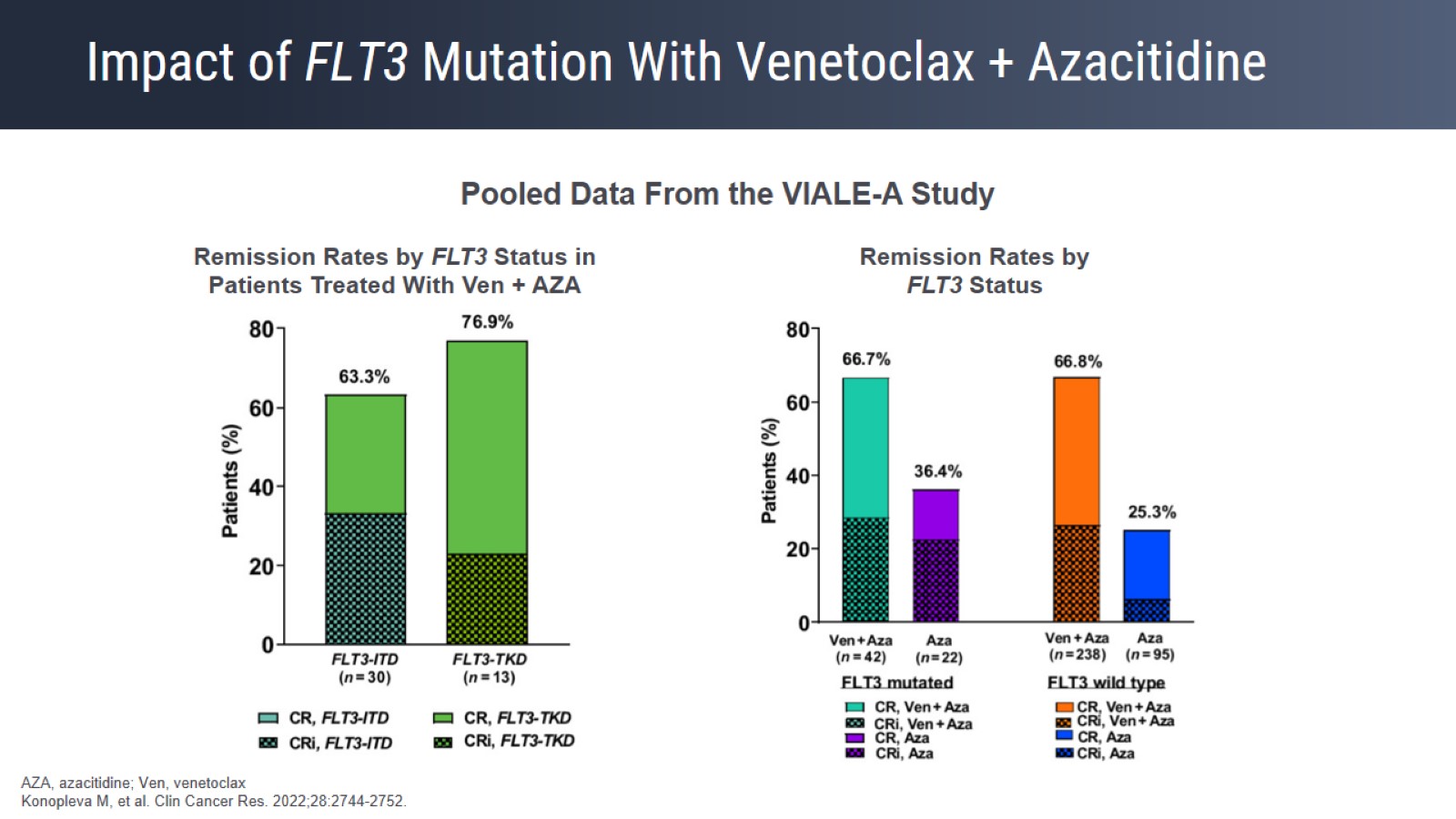 Impact of FLT3 Mutation With Venetoclax + Azacitidine
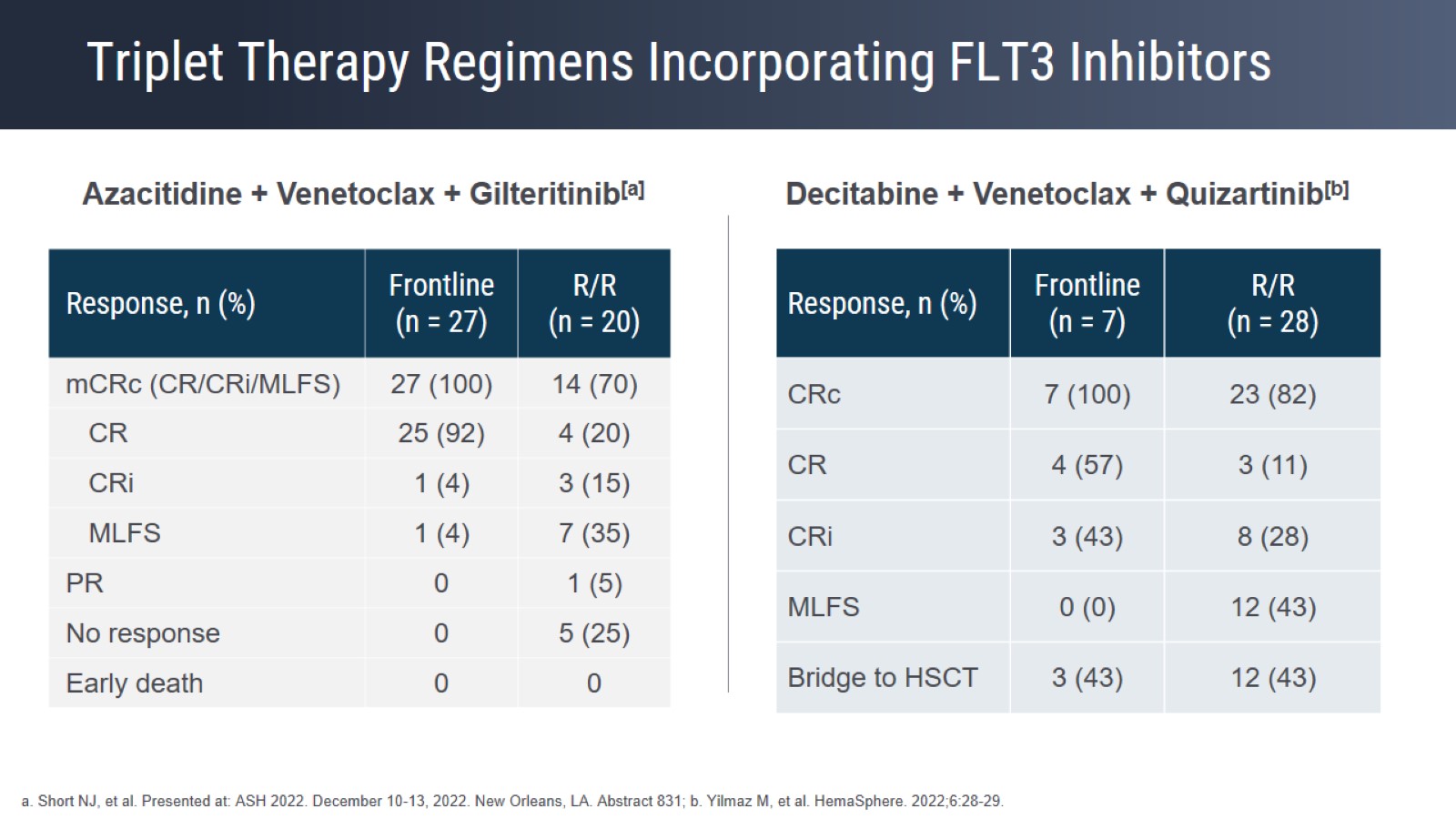 Triplet Therapy Regimens Incorporating FLT3 Inhibitors
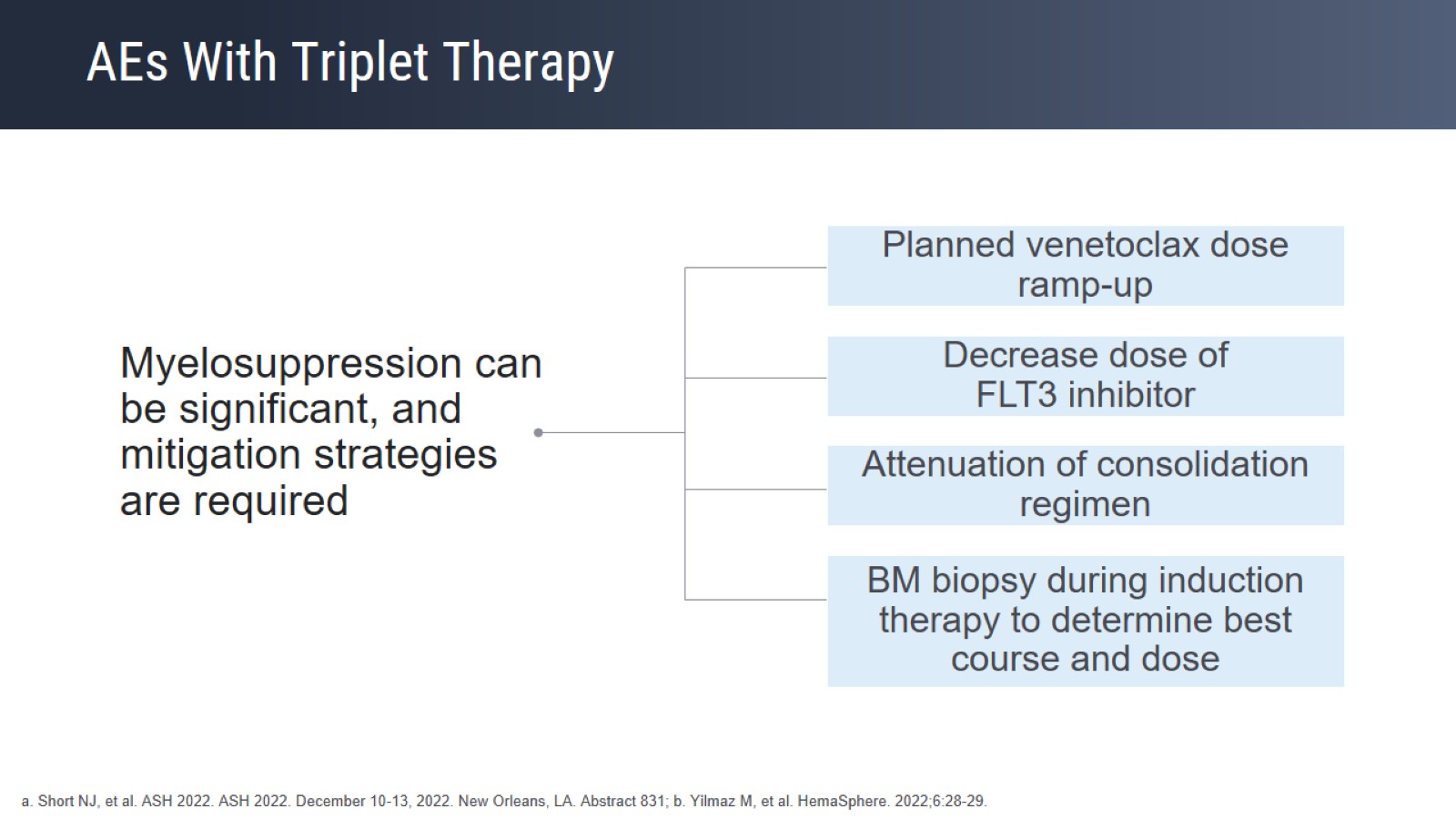 AEs With Triplet Therapy
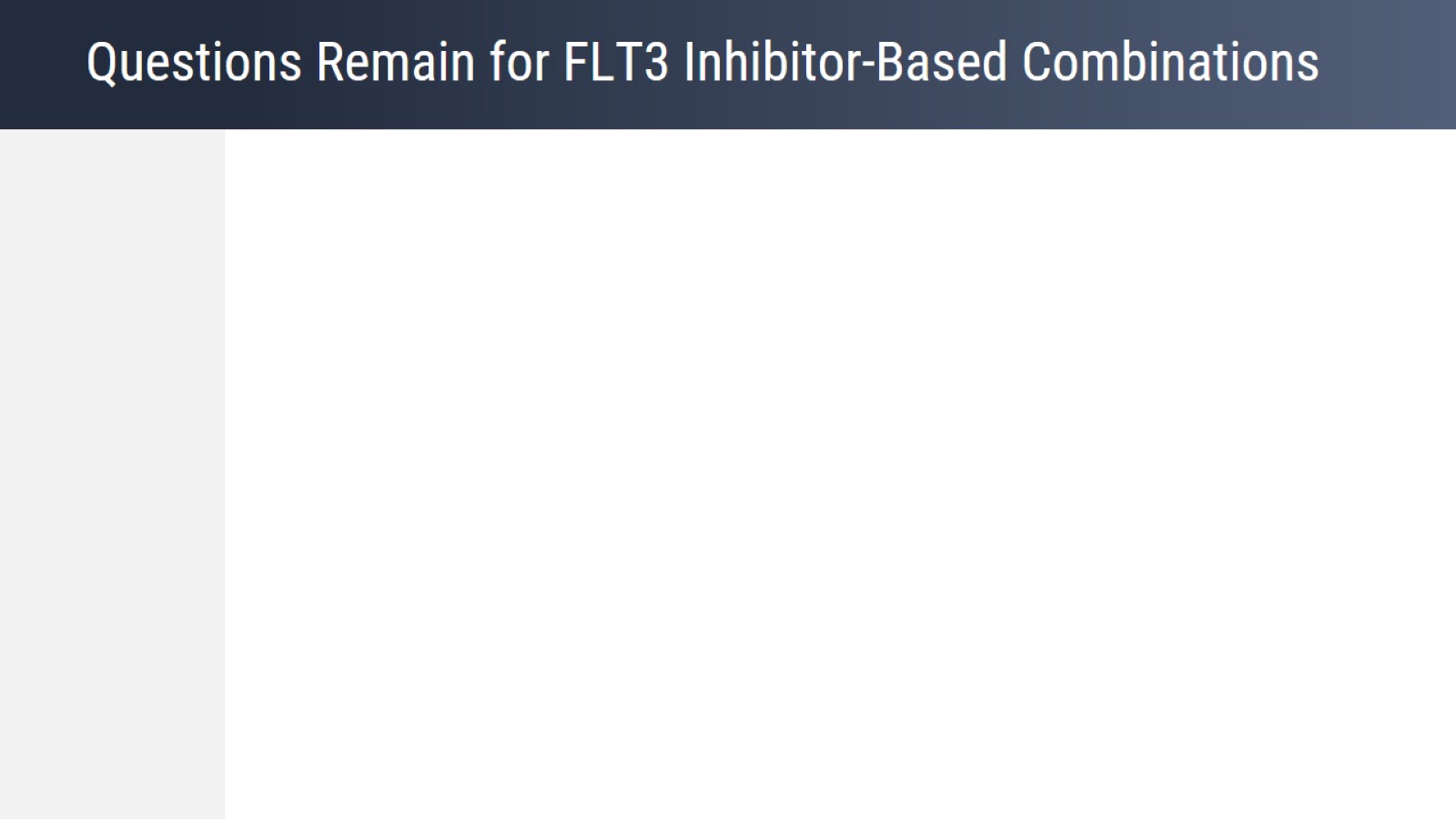 Questions Remain for FLT3 Inhibitor-Based Combinations
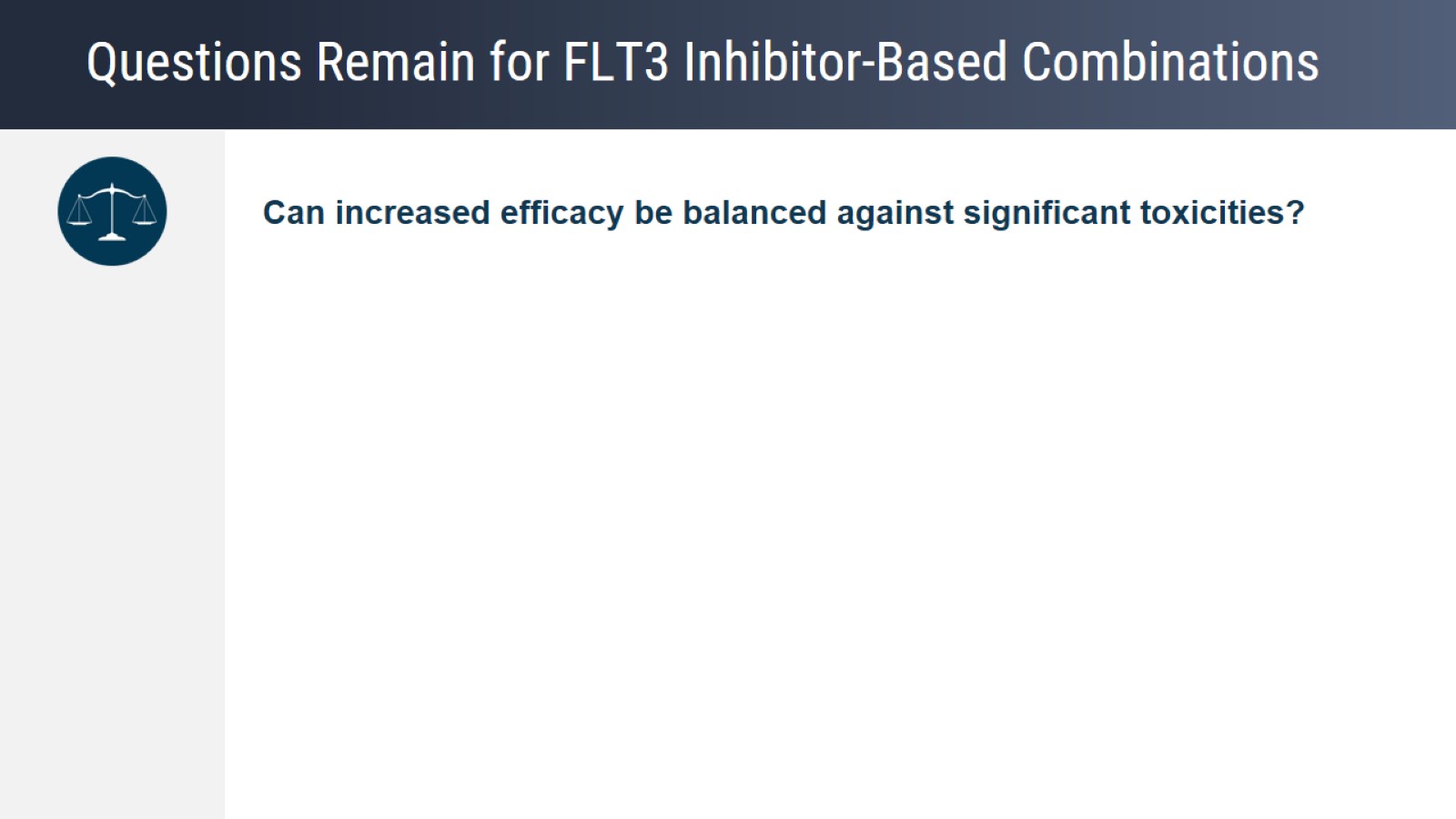 Questions Remain for FLT3 Inhibitor-Based Combinations
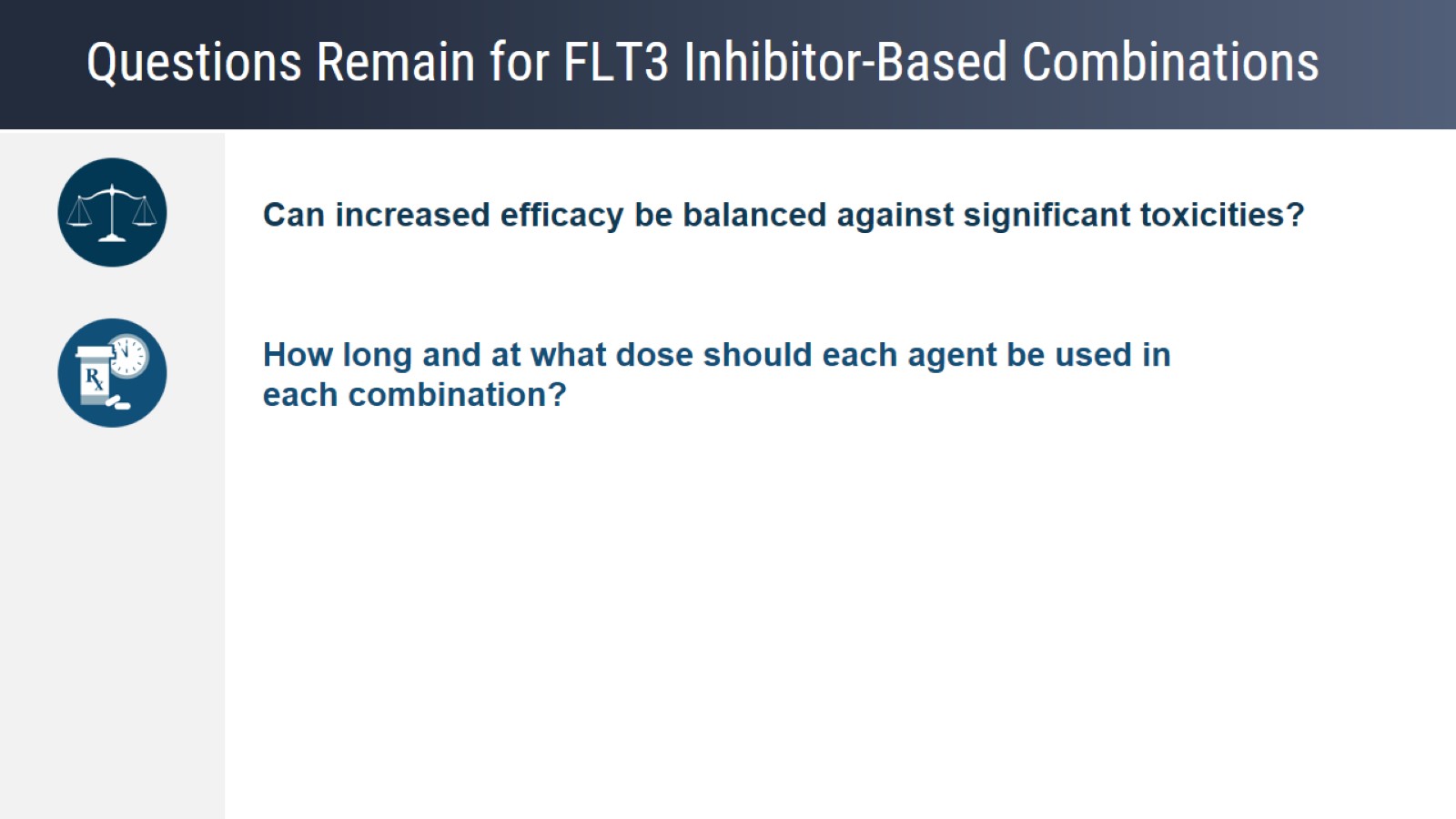 Questions Remain for FLT3 Inhibitor-Based Combinations
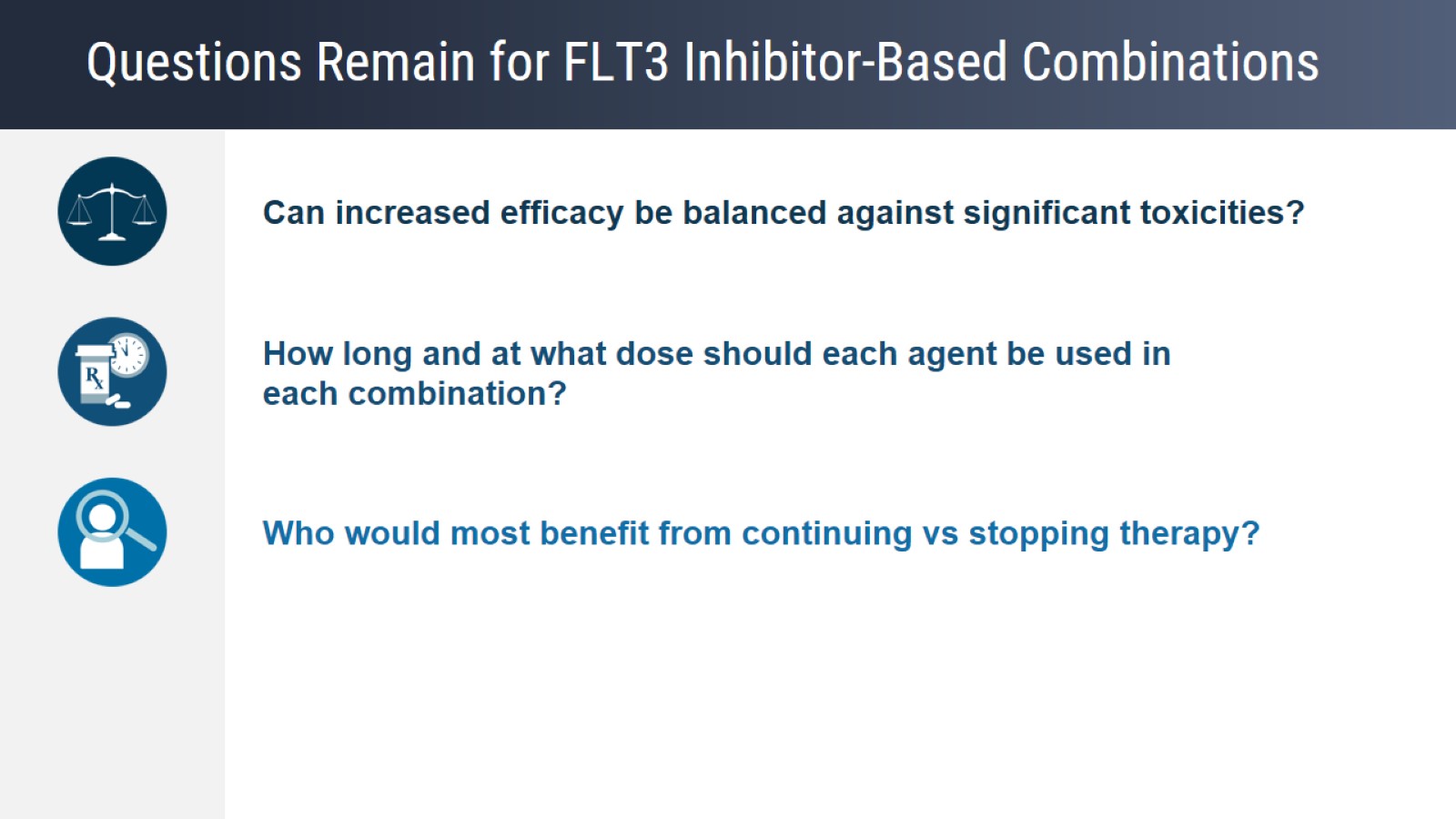 Questions Remain for FLT3 Inhibitor-Based Combinations
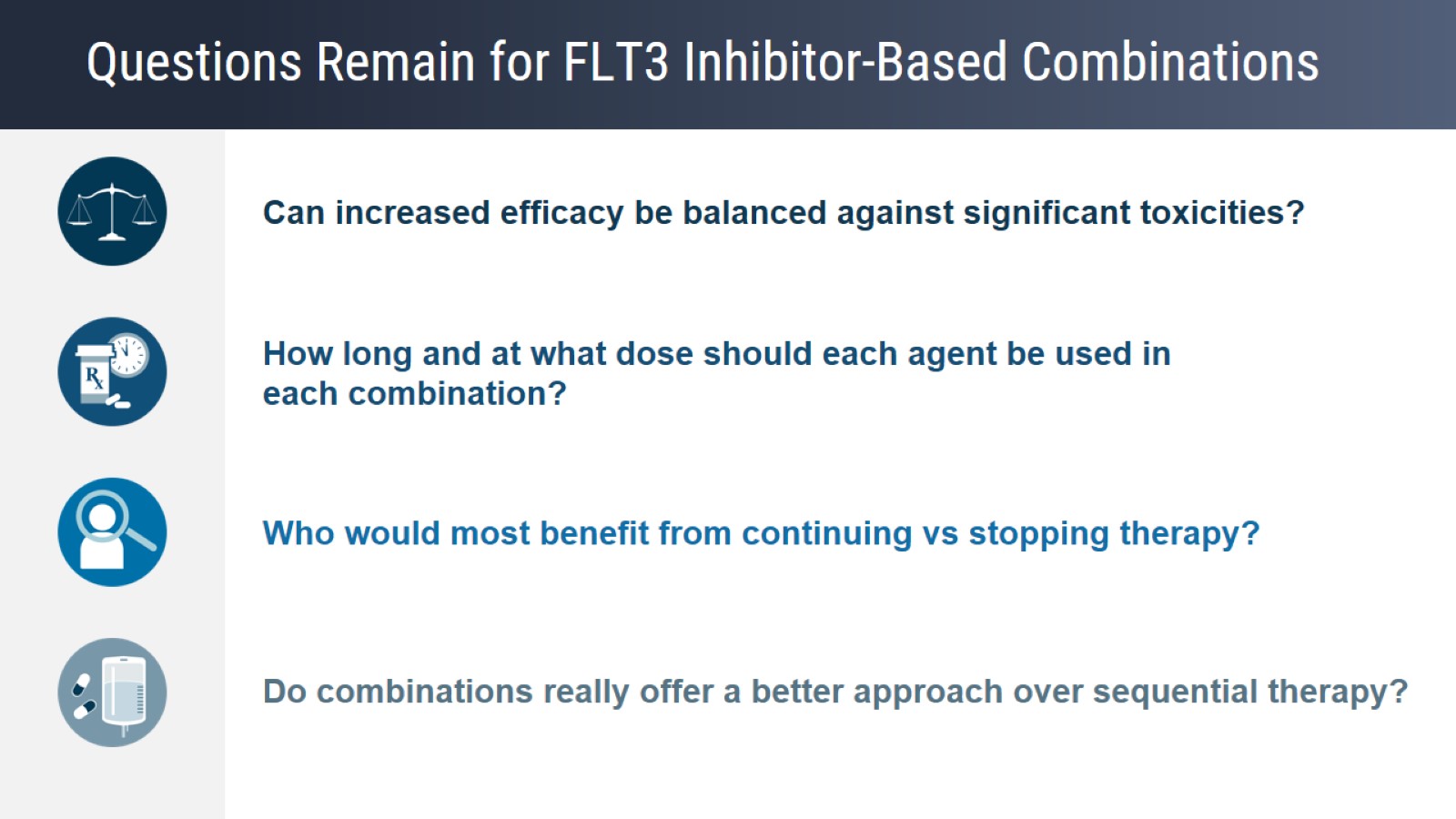 Questions Remain for FLT3 Inhibitor-Based Combinations
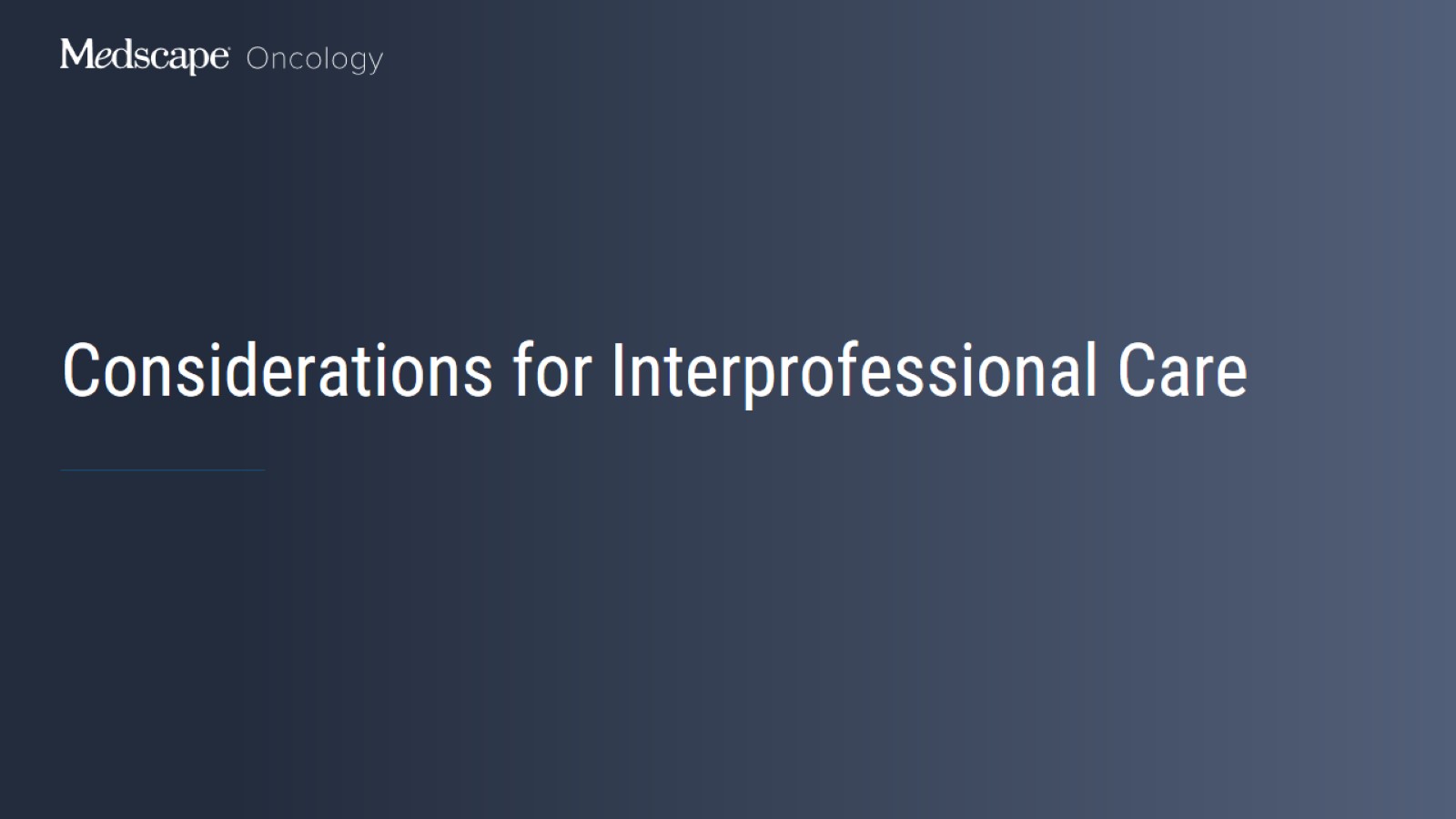 Considerations for Interprofessional Care
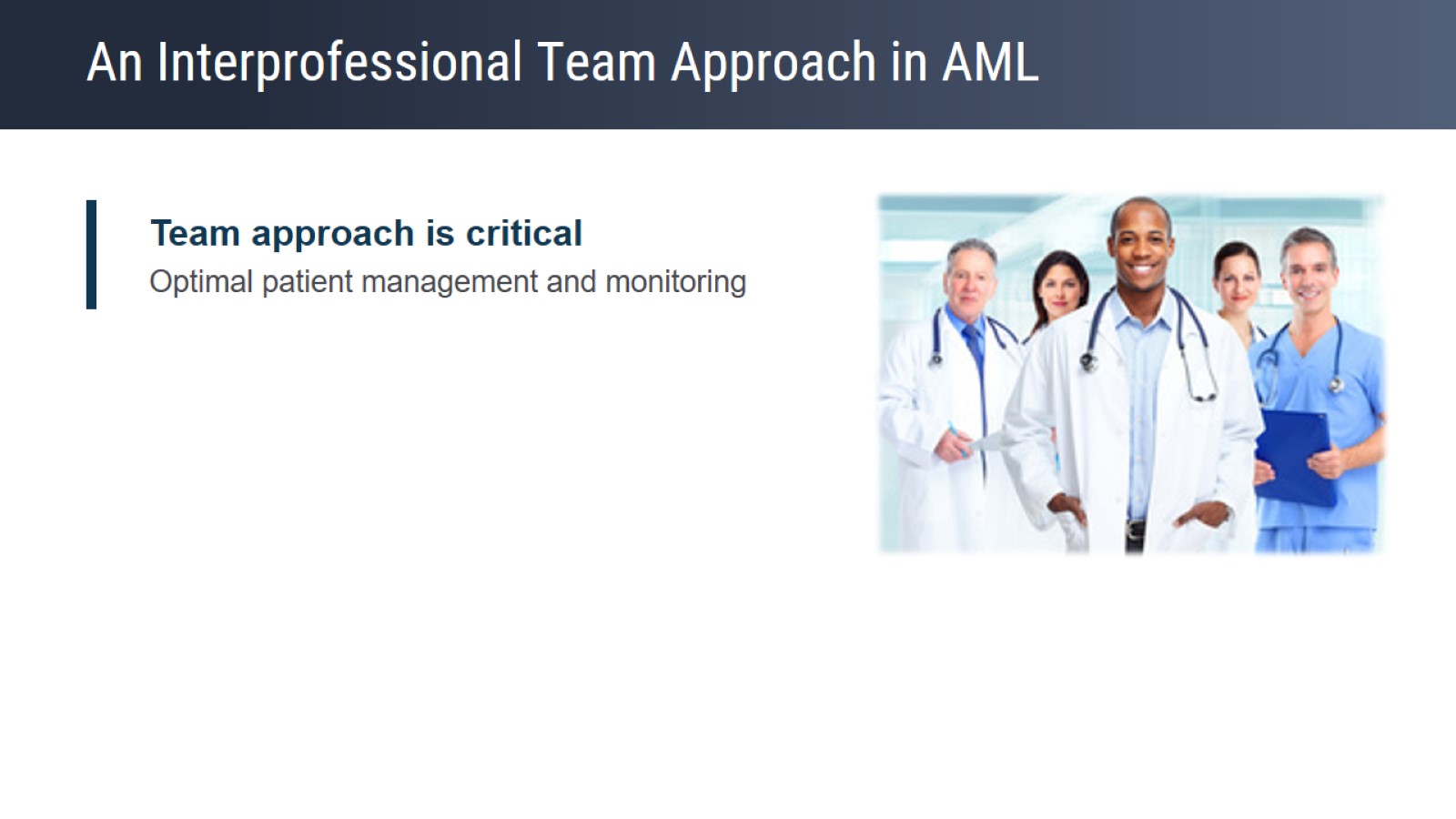 An Interprofessional Team Approach in AML
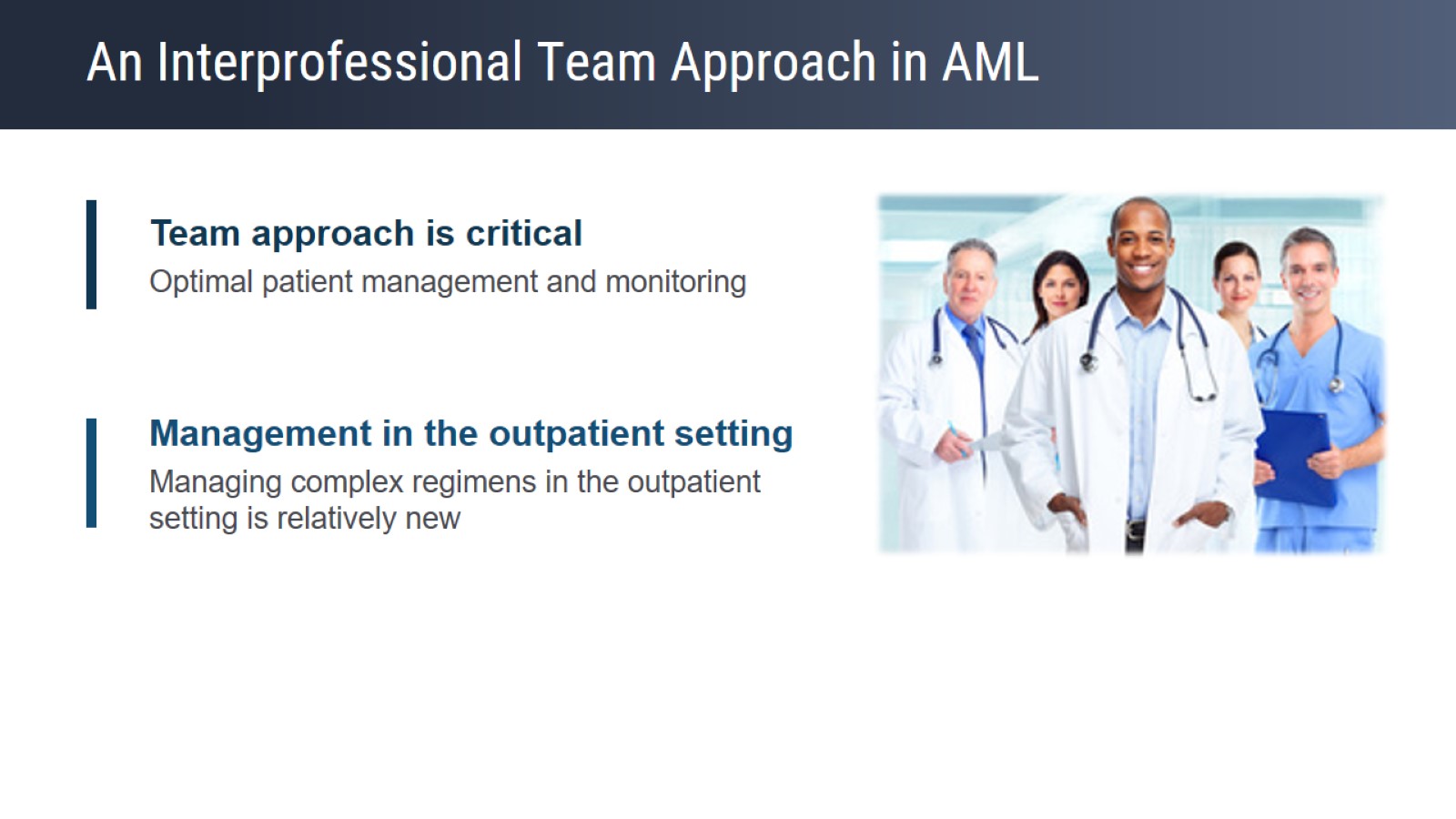 An Interprofessional Team Approach in AML
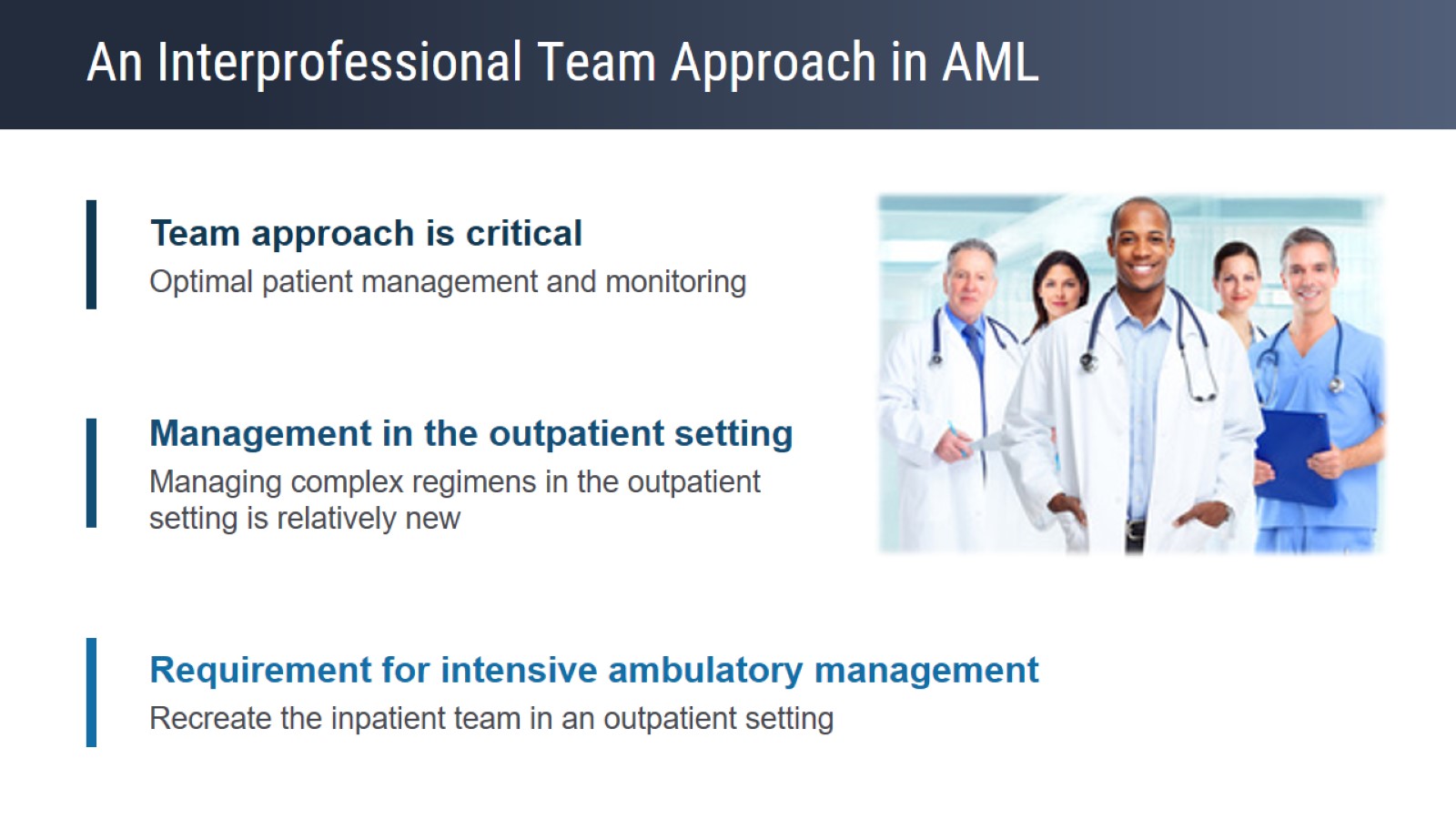 An Interprofessional Team Approach in AML
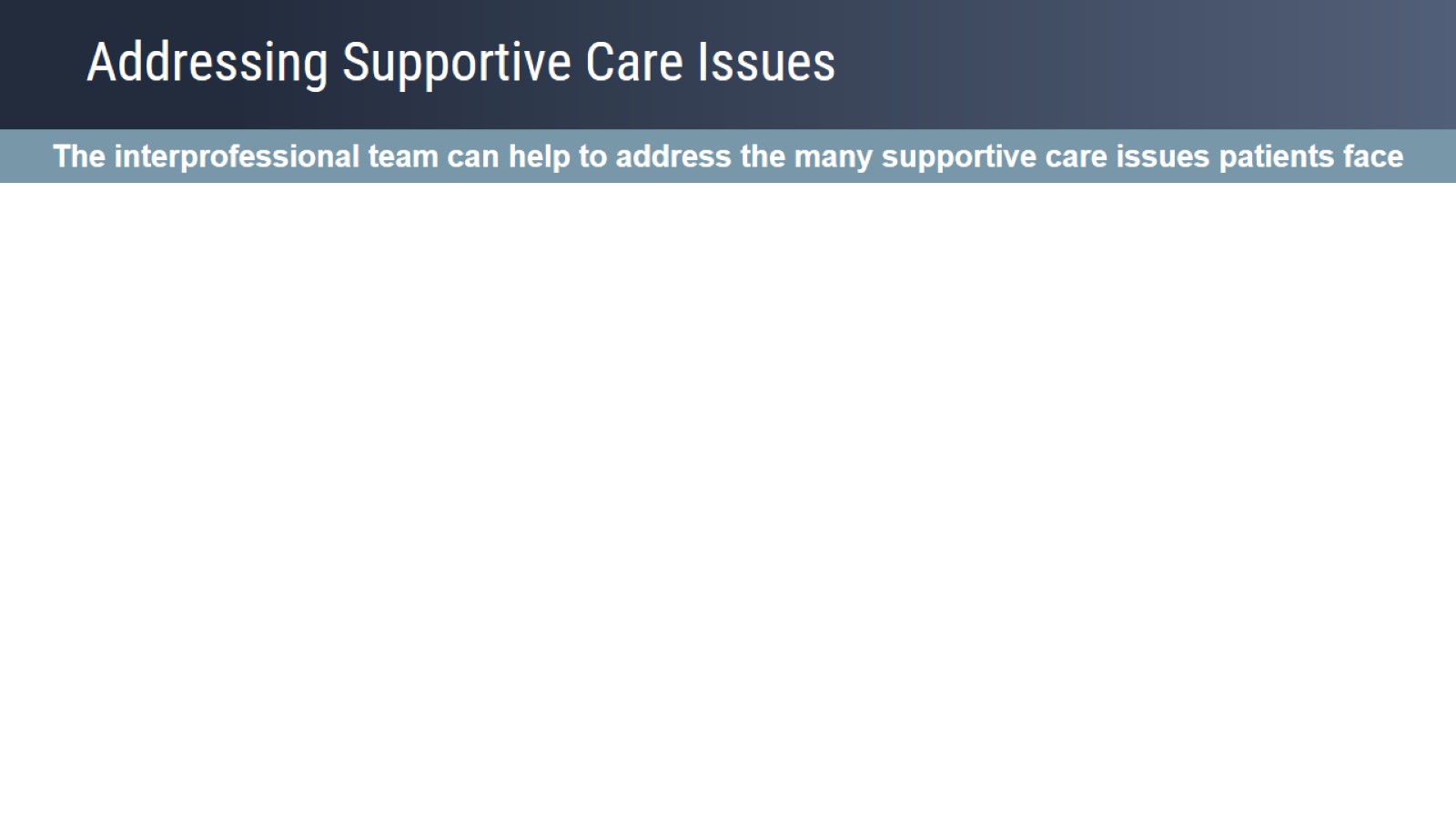 Addressing Supportive Care Issues
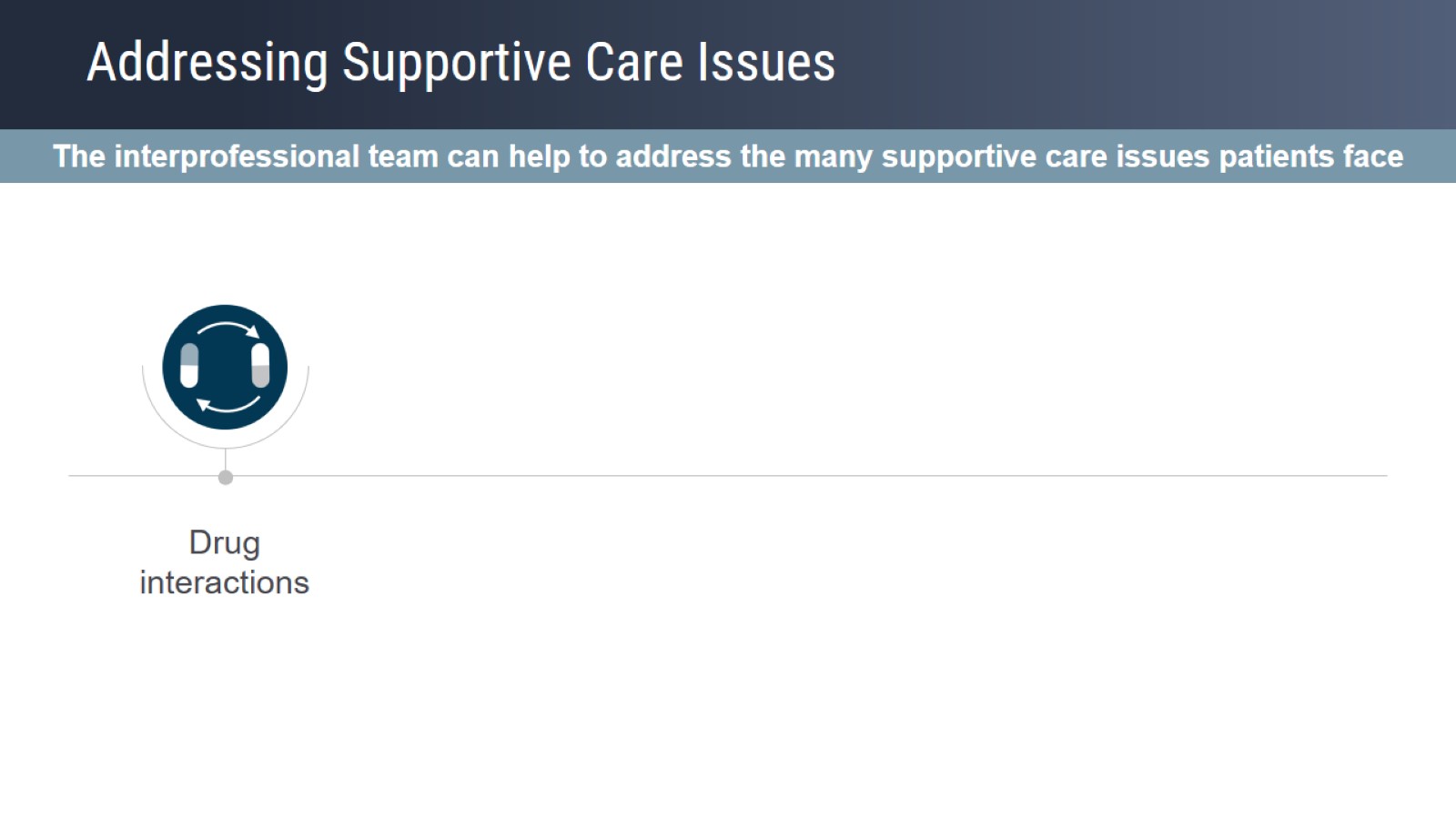 Addressing Supportive Care Issues
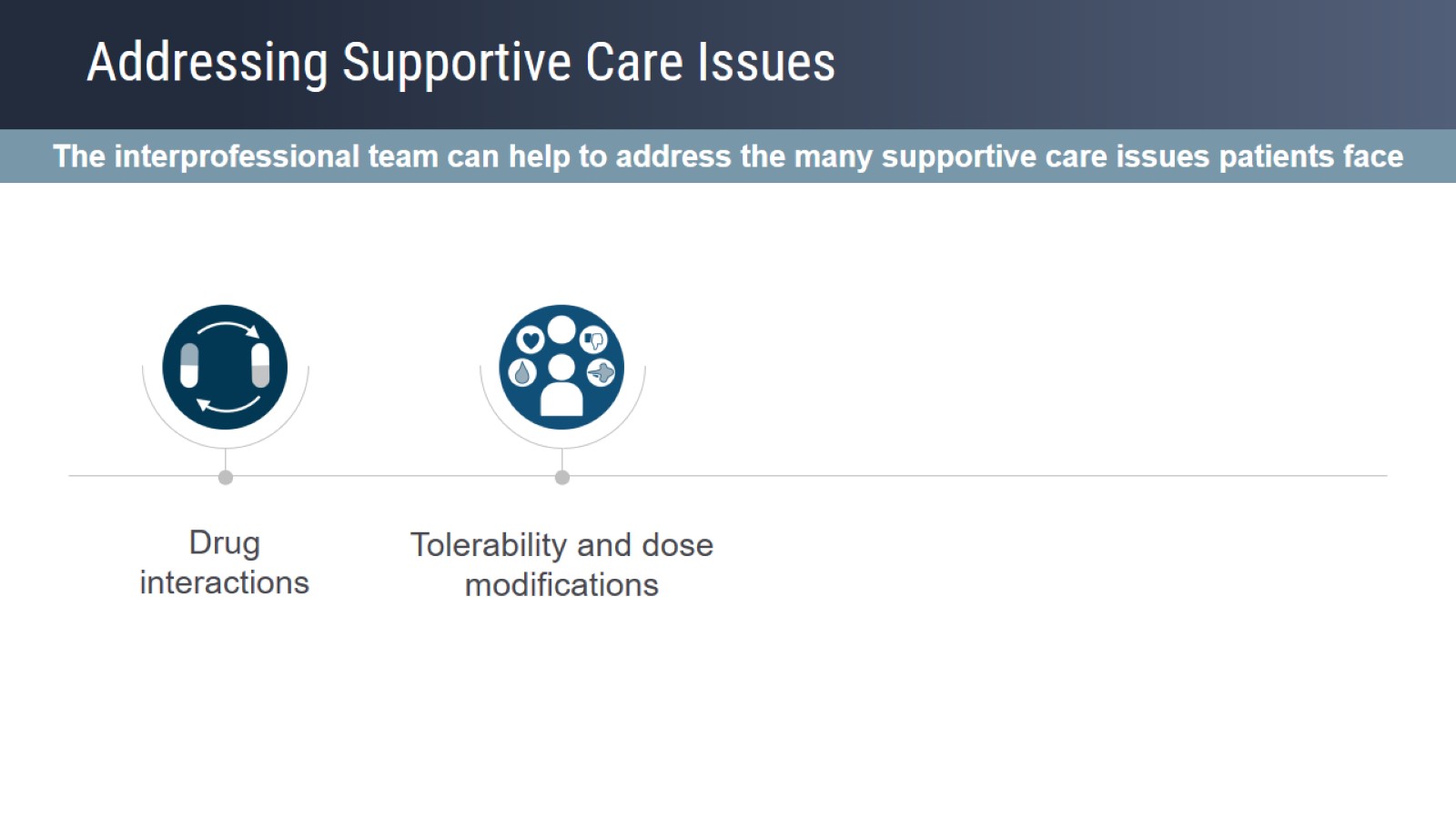 Addressing Supportive Care Issues
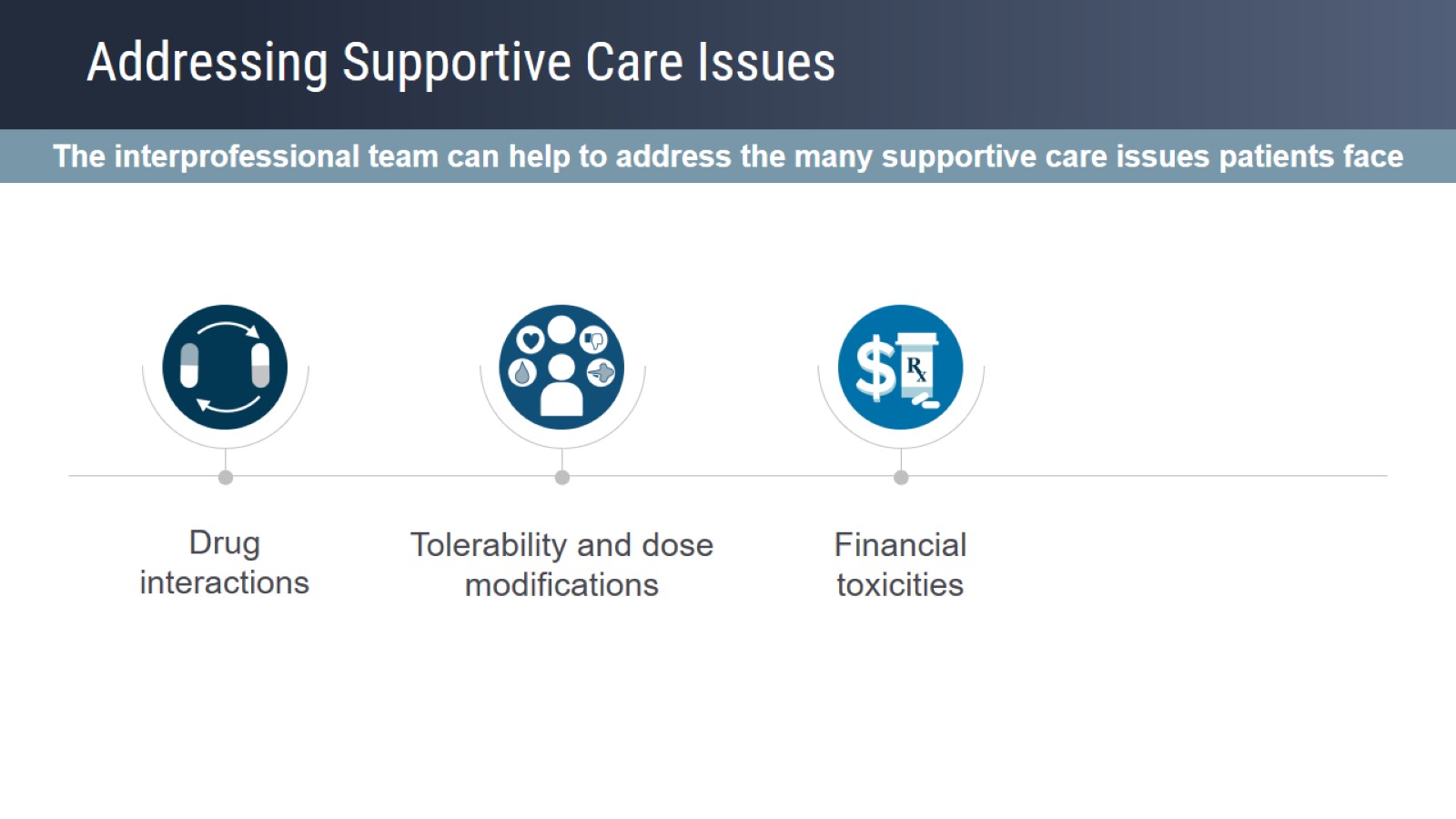 Addressing Supportive Care Issues
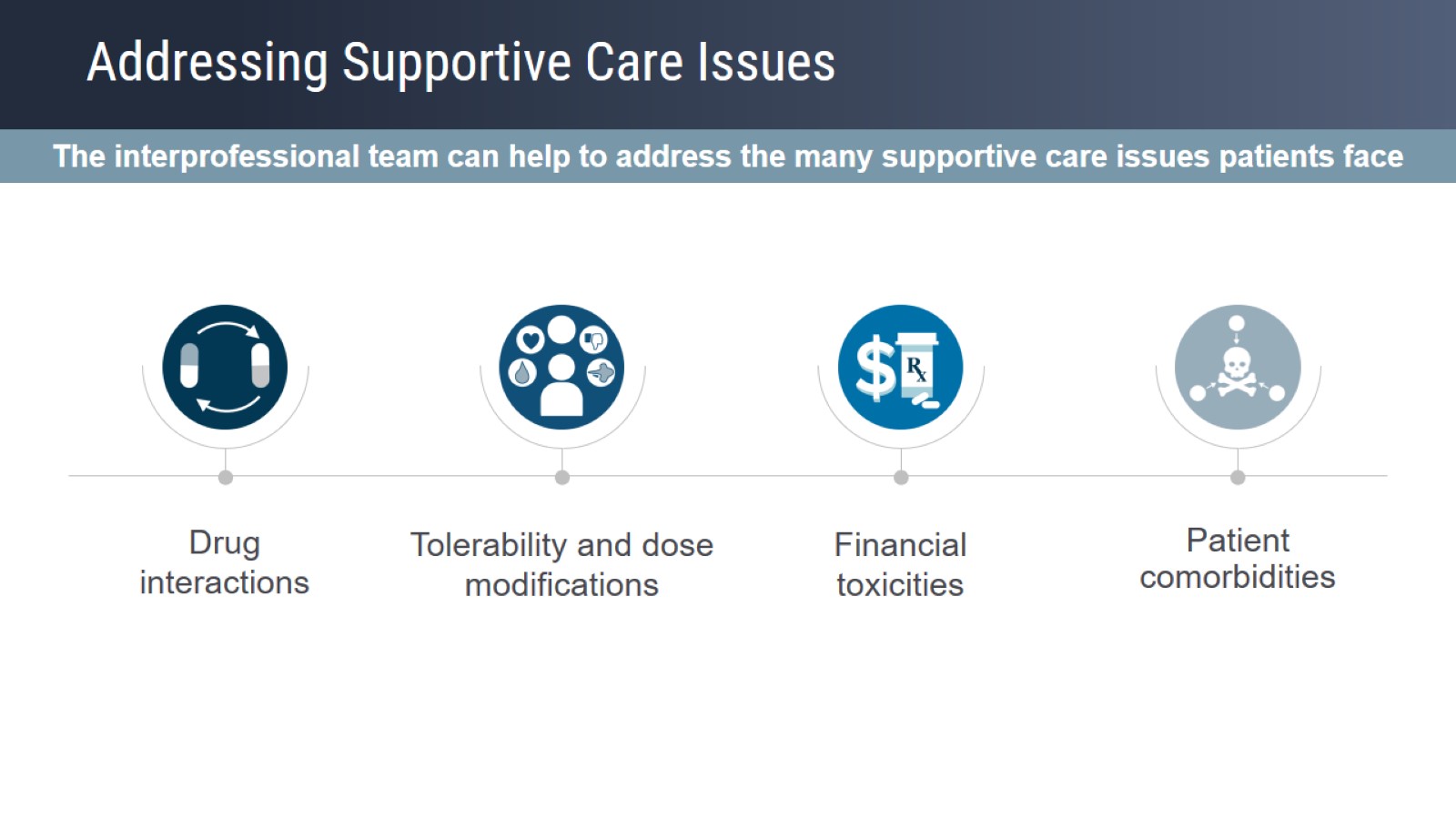 Addressing Supportive Care Issues
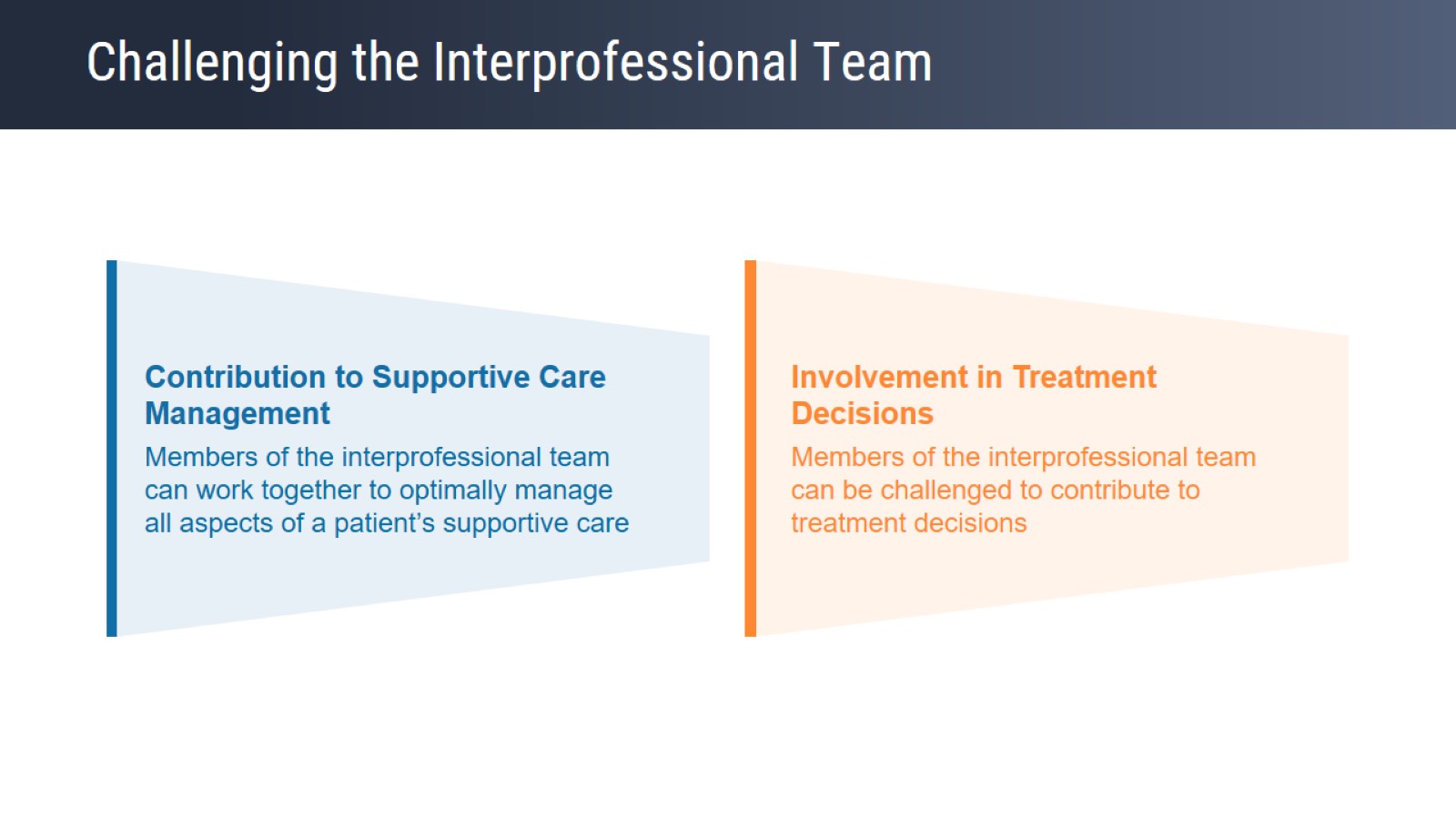 Challenging the Interprofessional Team
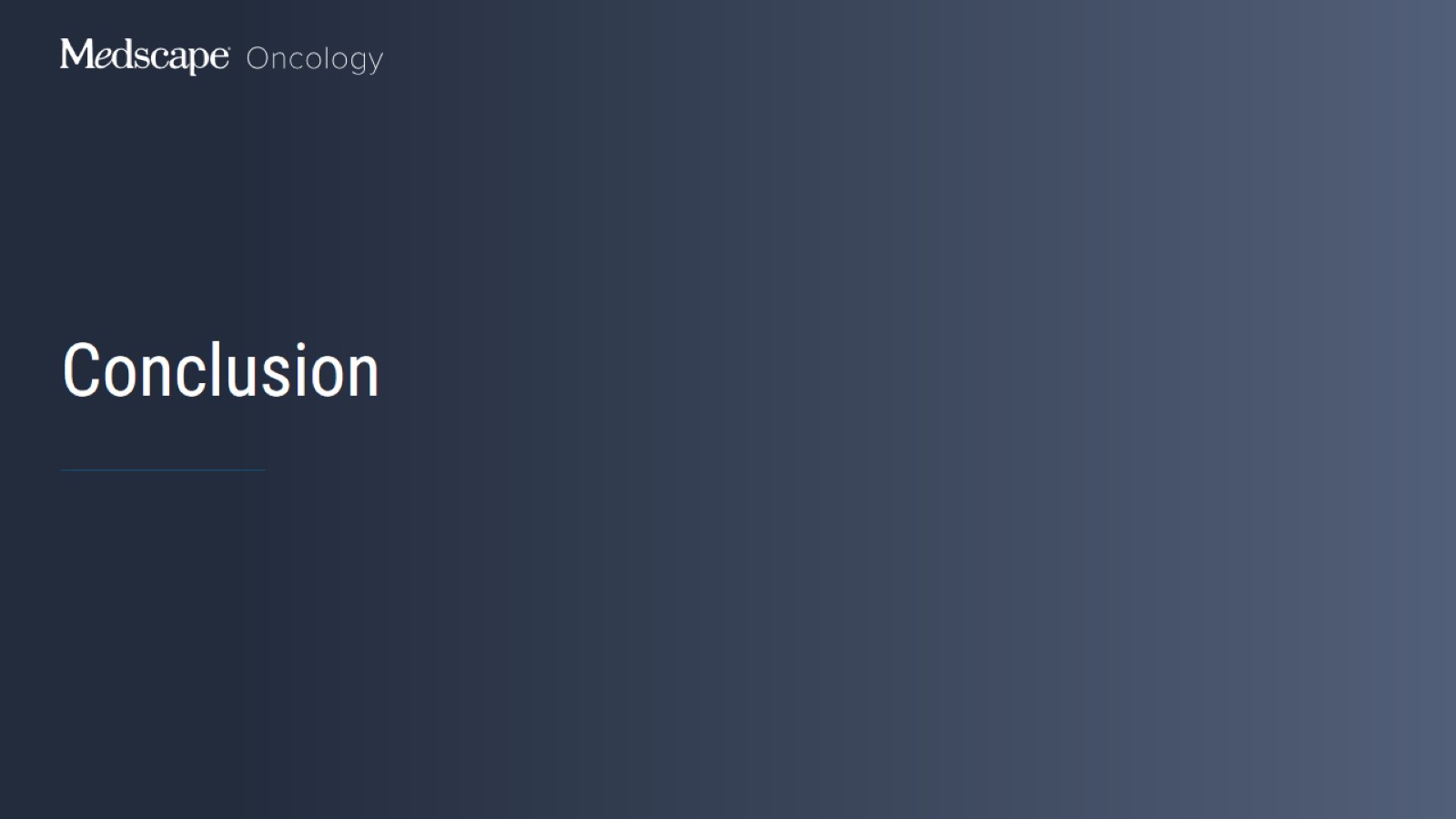 Conclusion
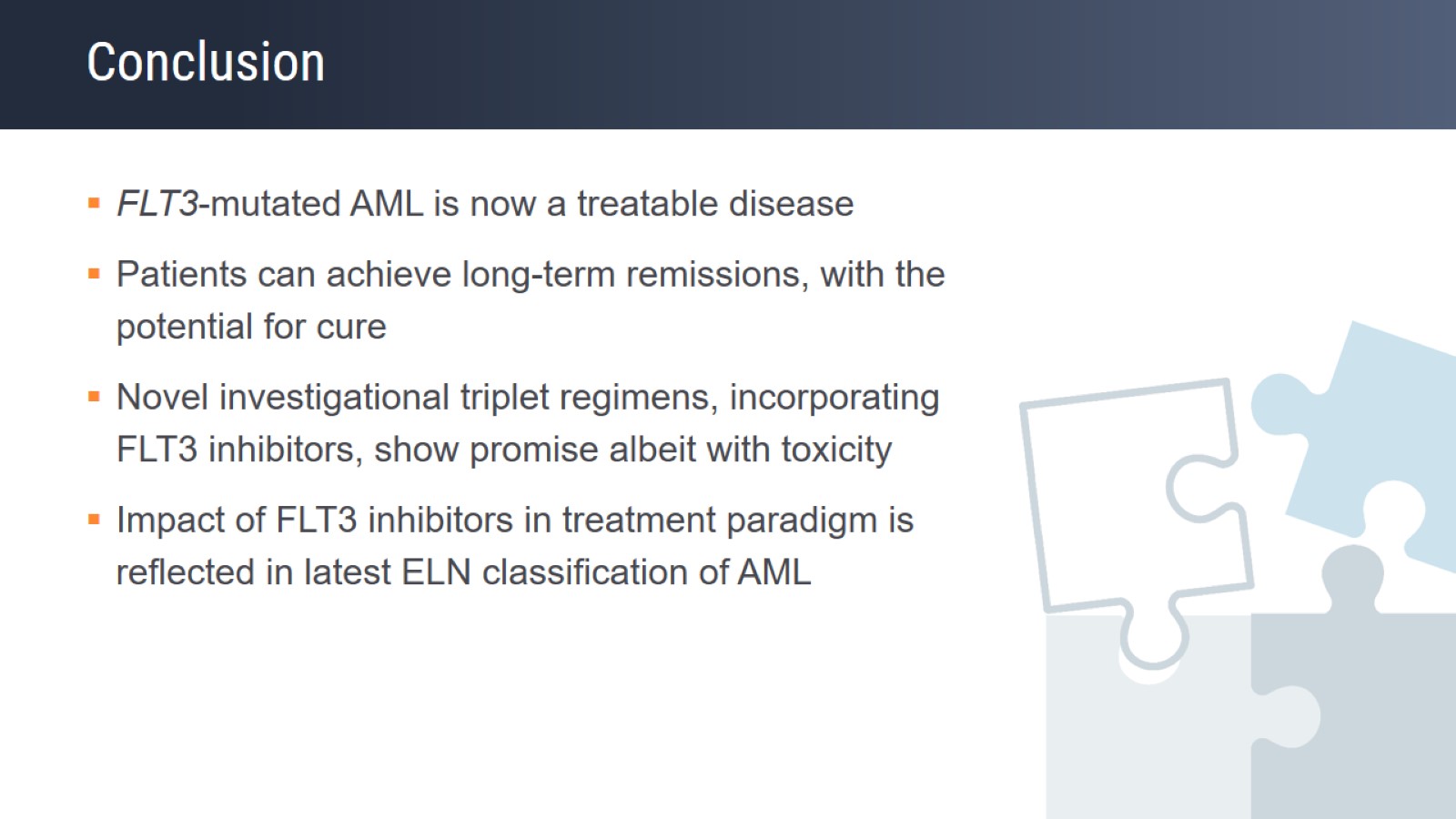 Conclusion
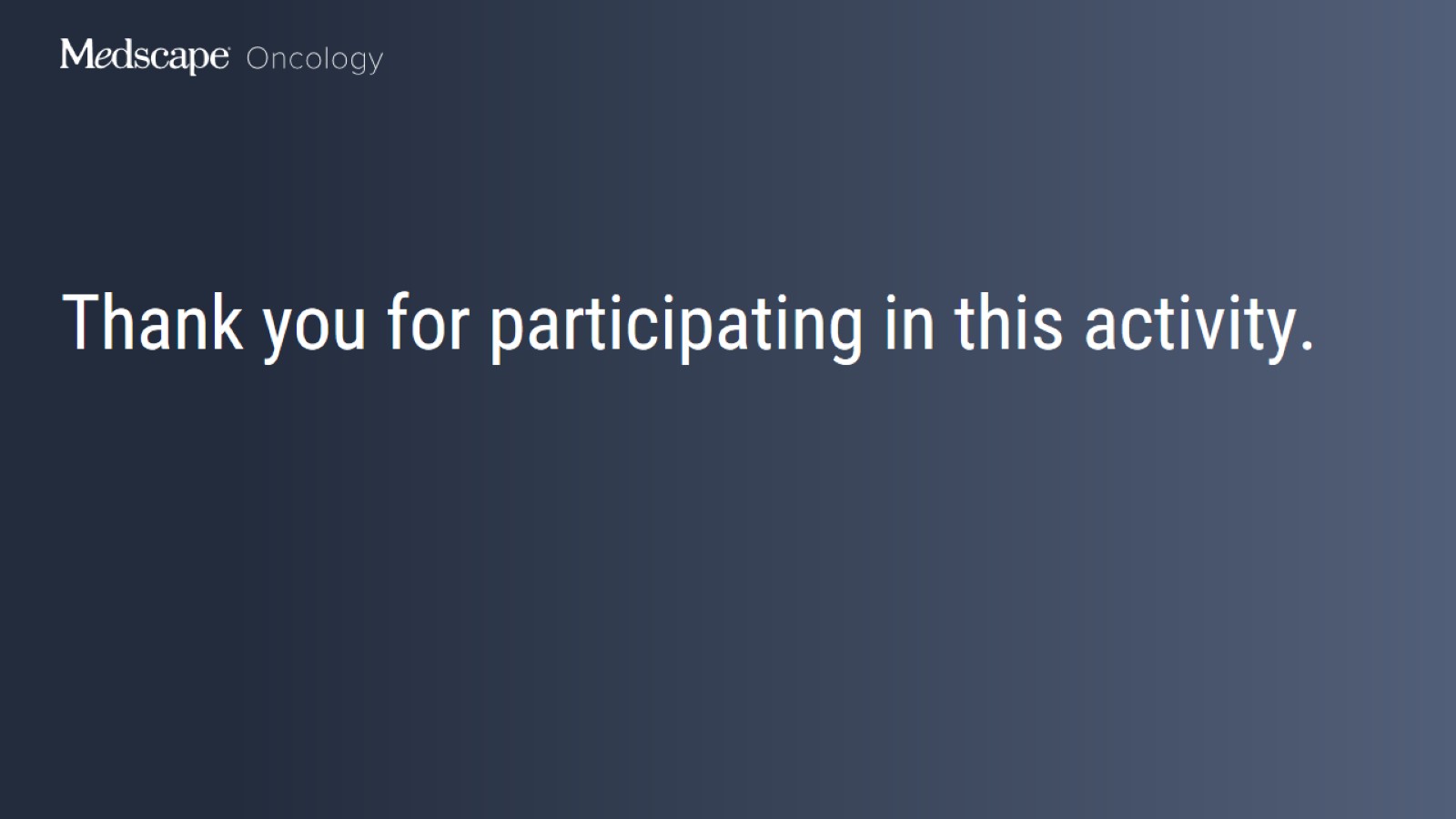